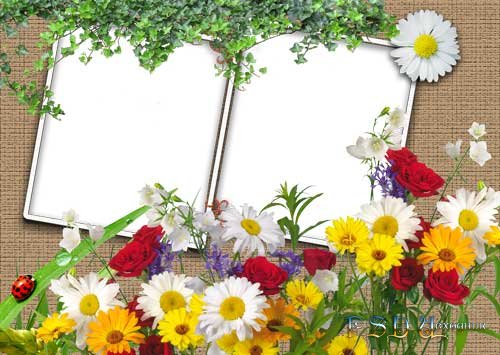 МИ  КЛАС!
5 - Б
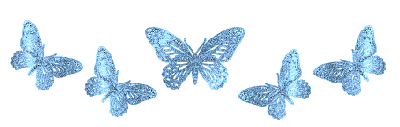 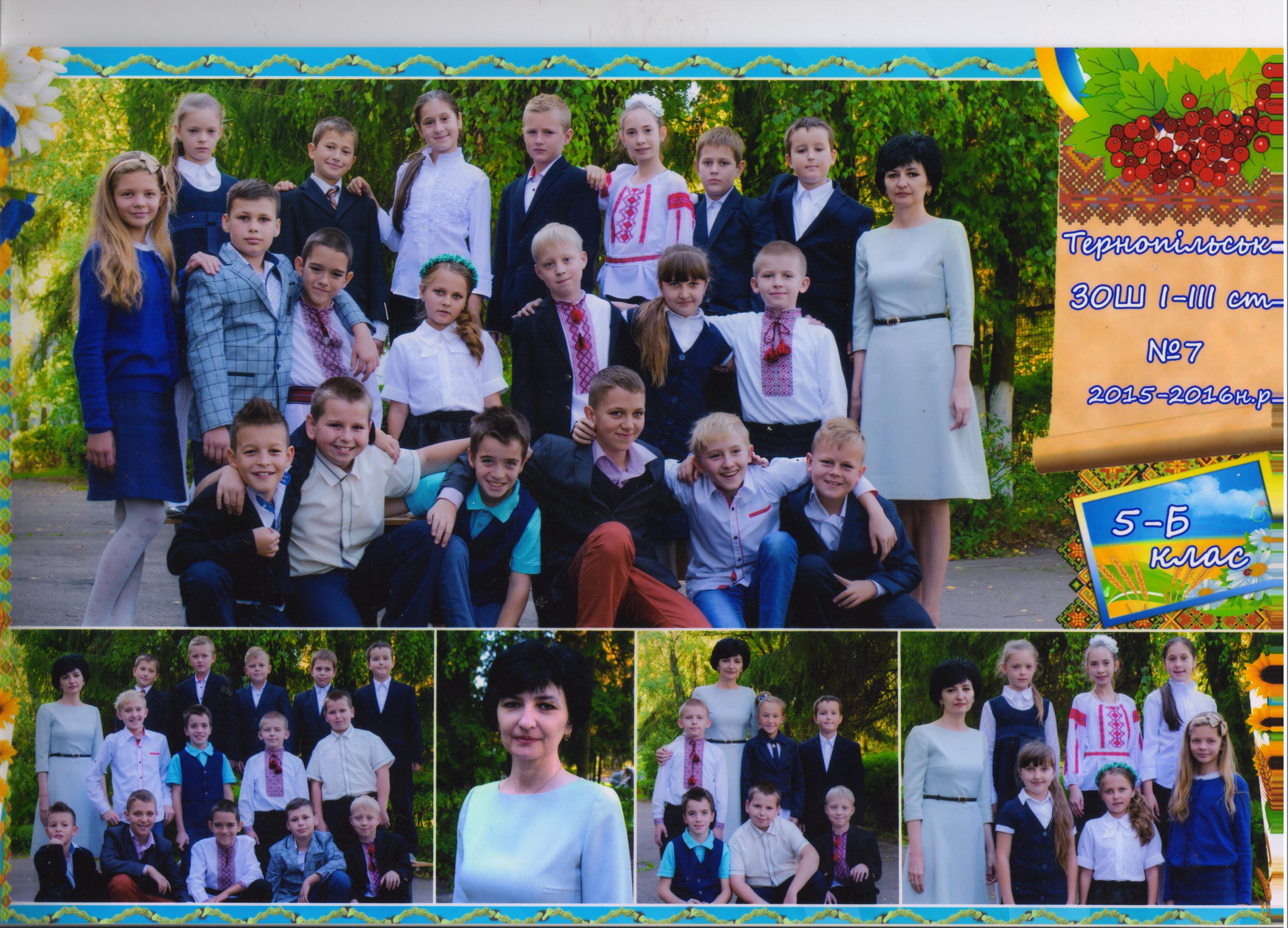 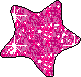 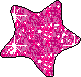 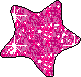 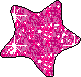 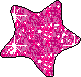 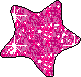 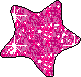 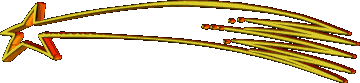 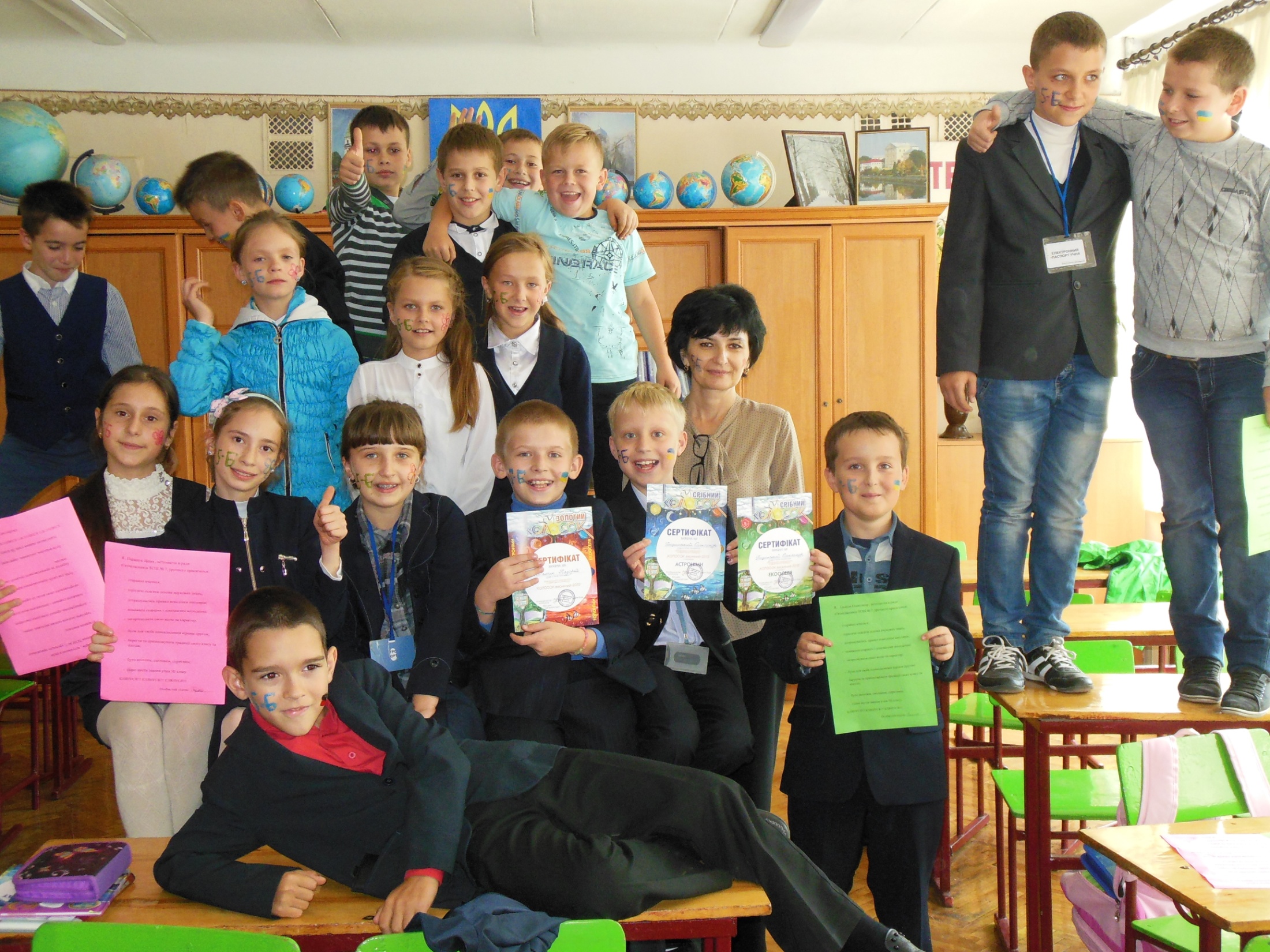 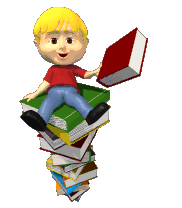 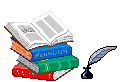 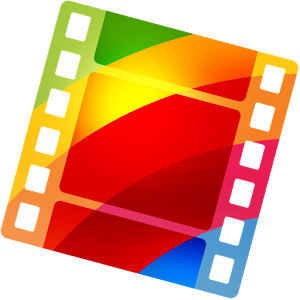 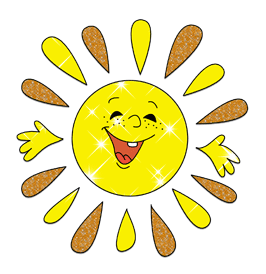 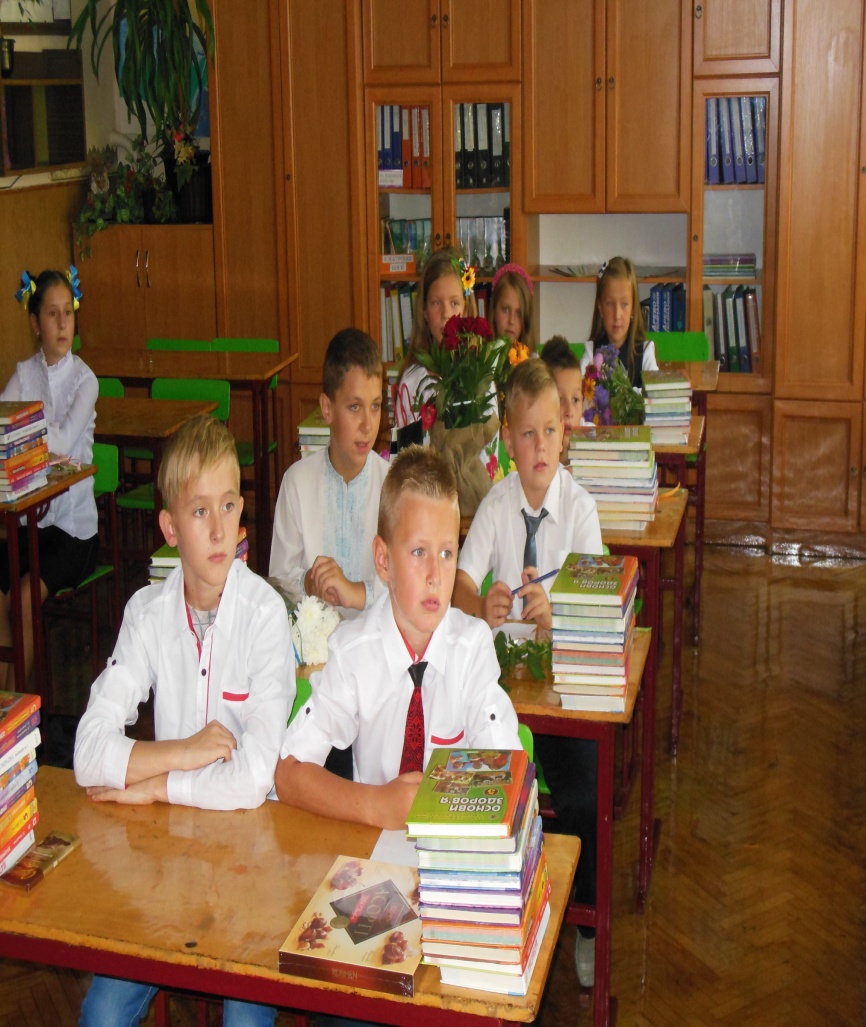 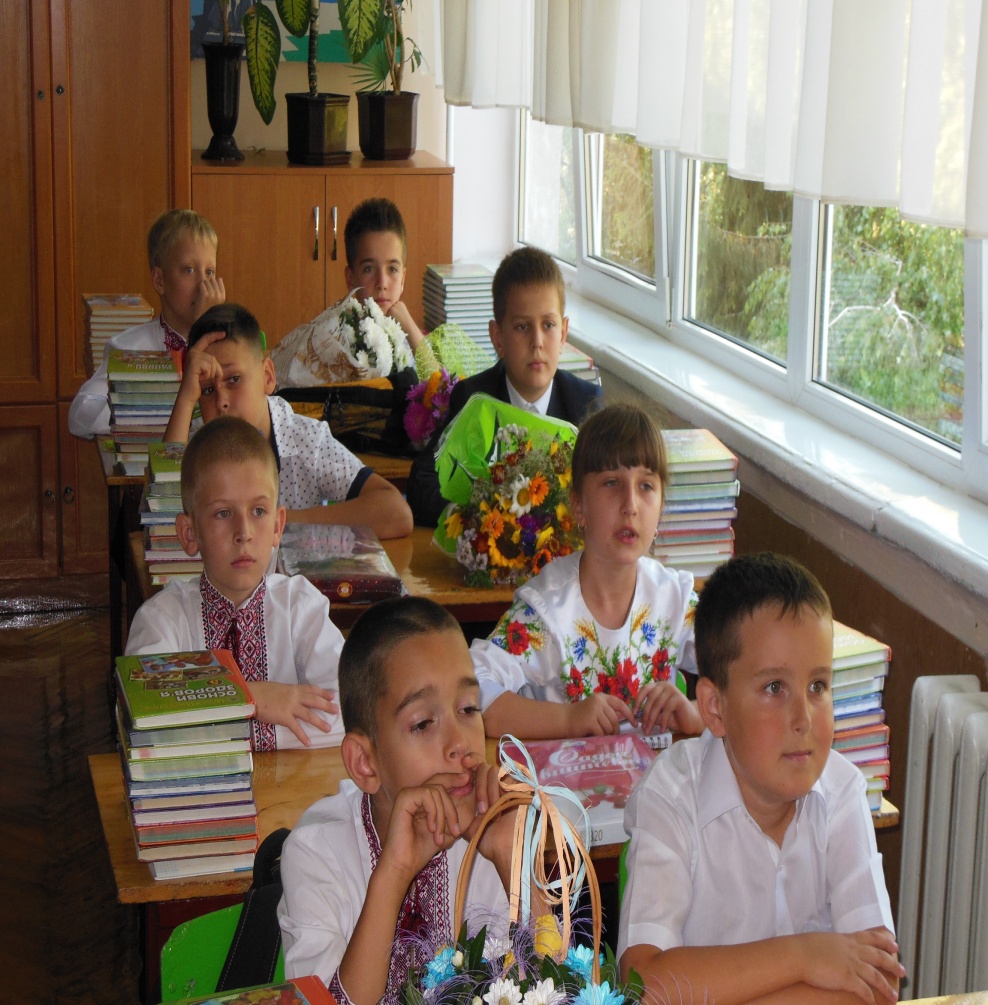 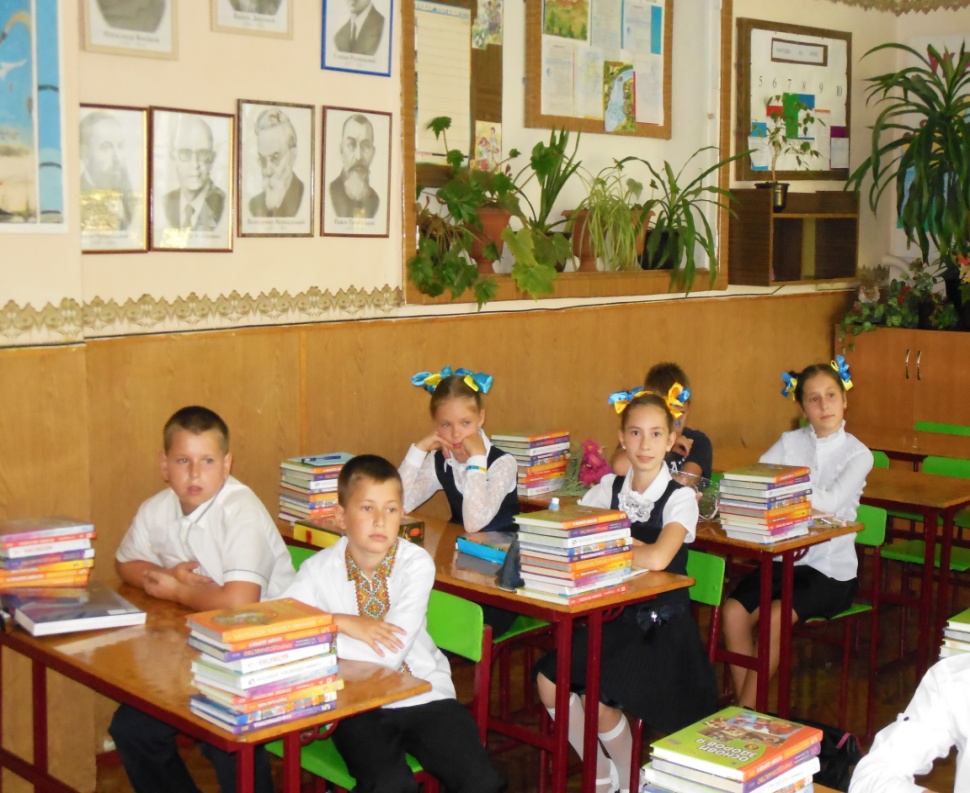 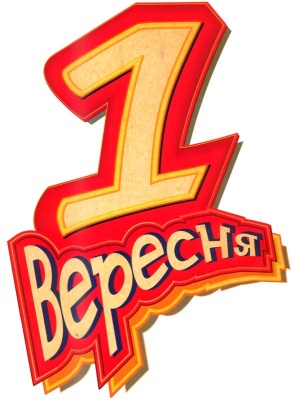 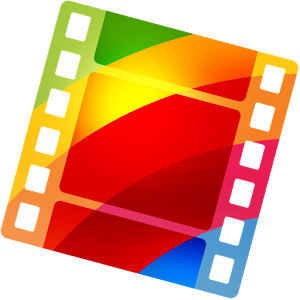 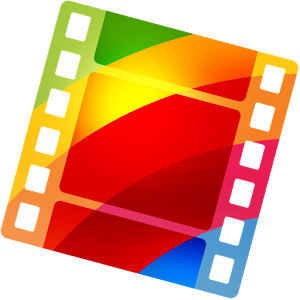 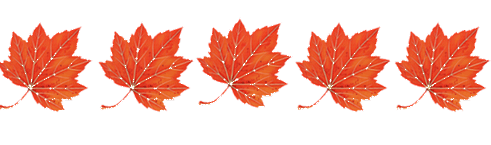 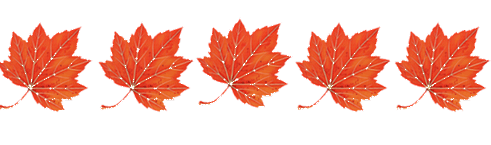 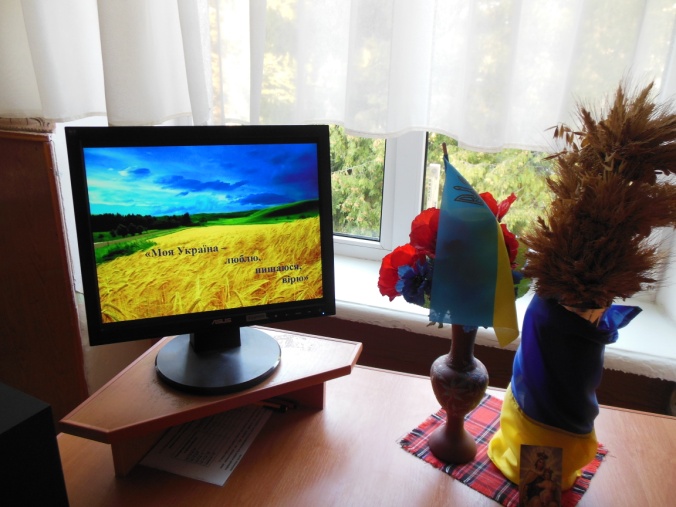 АКТИВ КЛАСУ
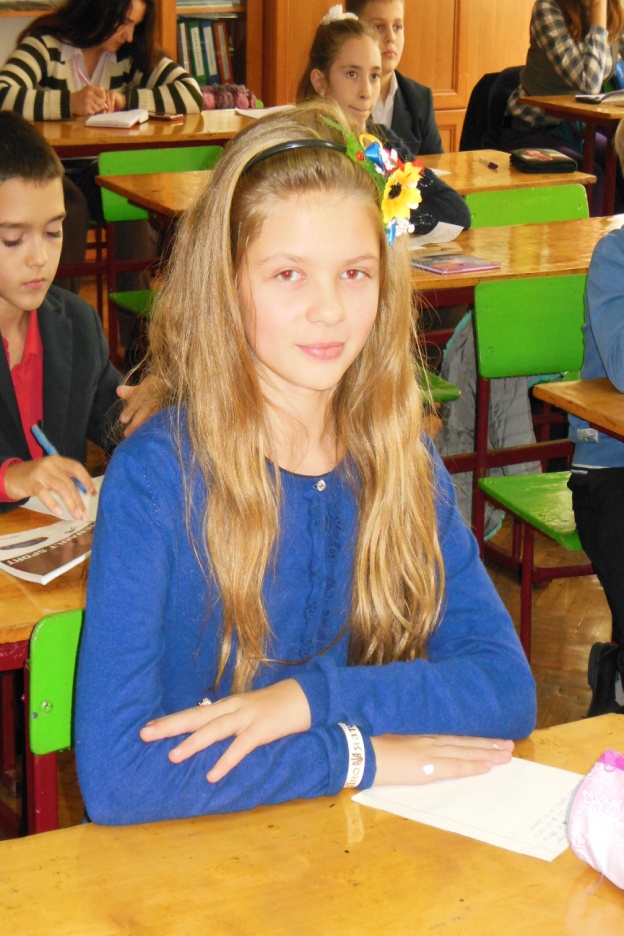 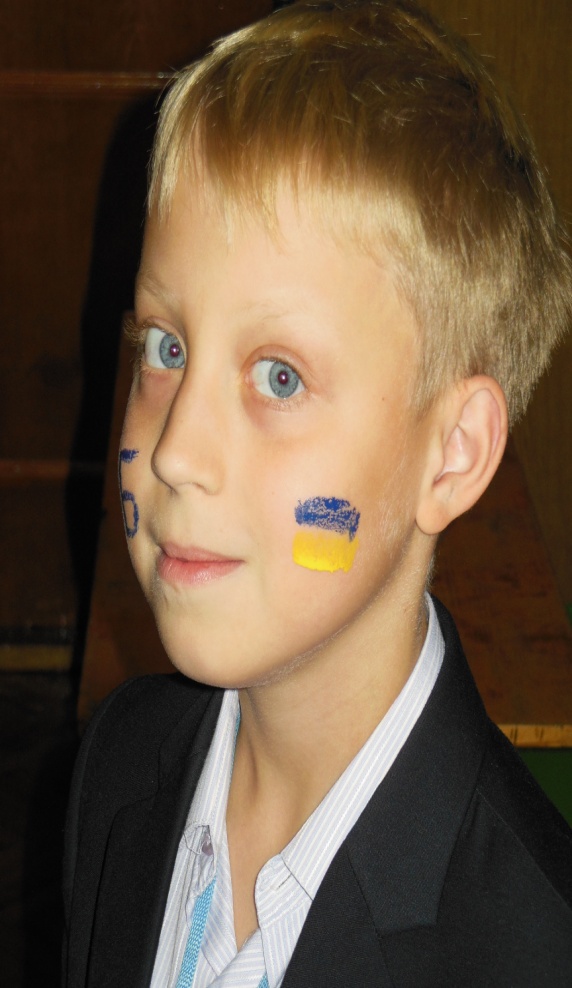 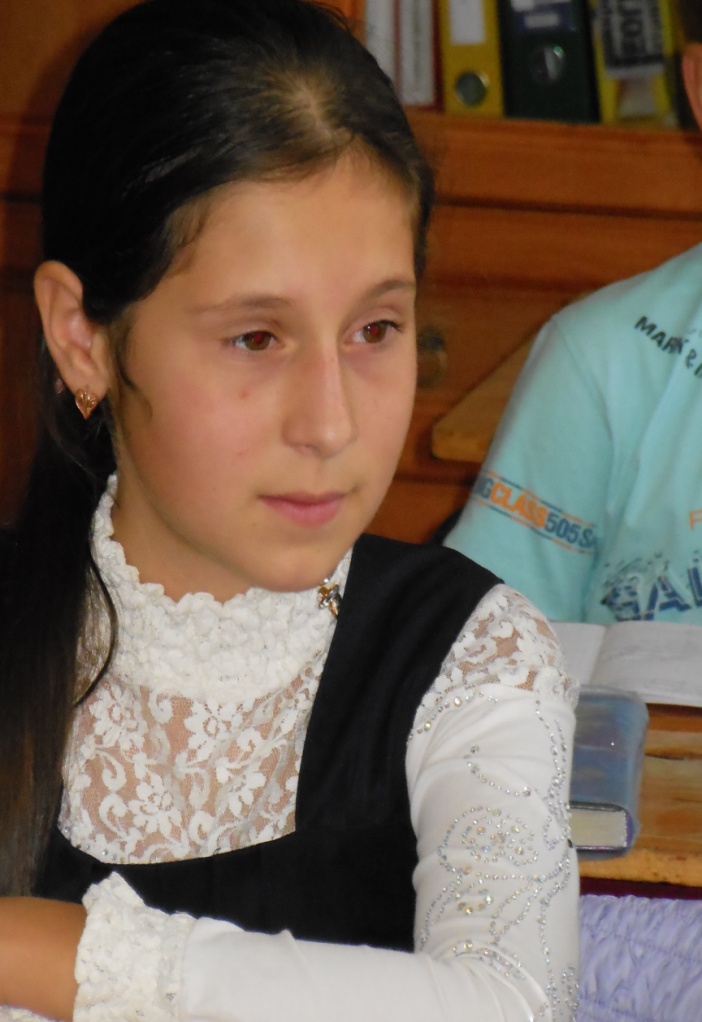 Член ради школи - Боднарук Віка
Зам. старости класу – Гощинський Сашко
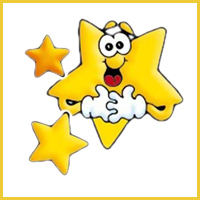 Староста класу –Лебідь Марічка
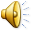 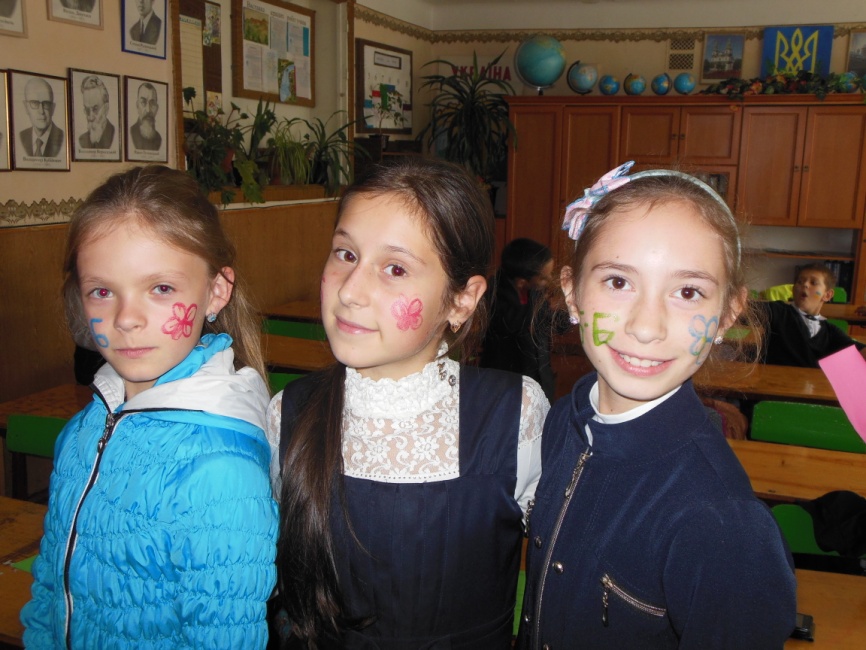 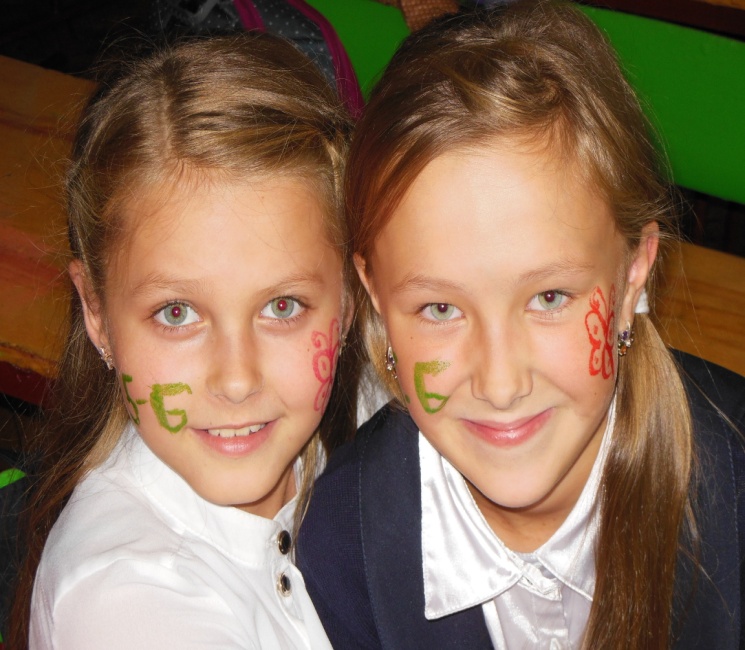 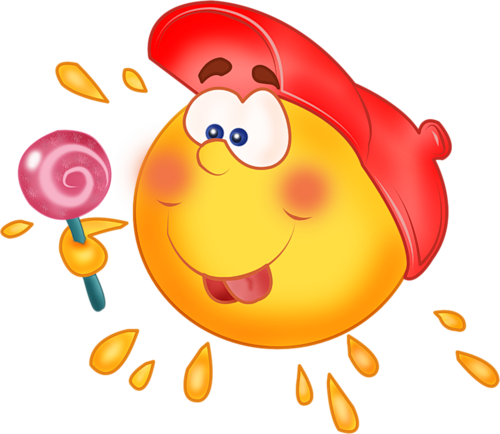 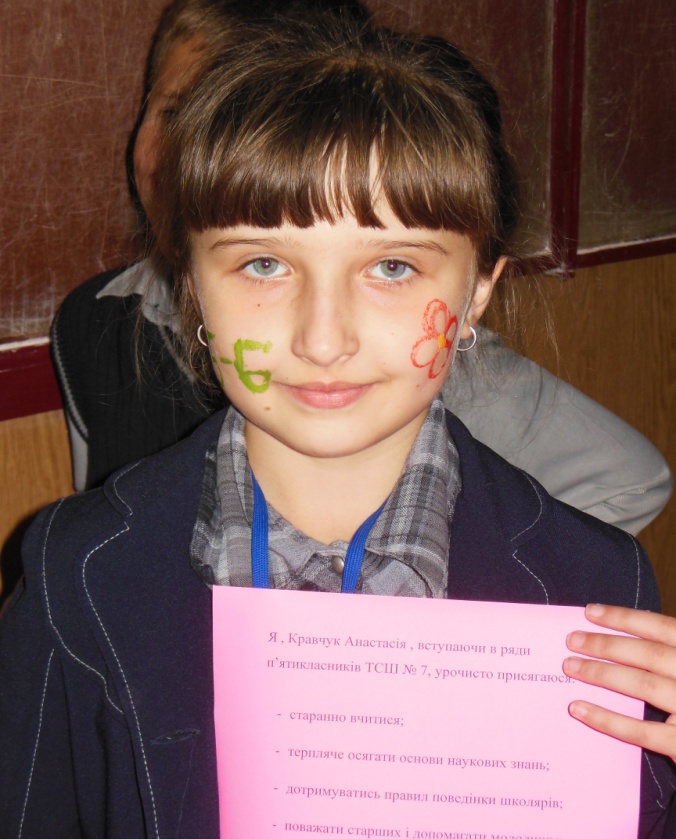 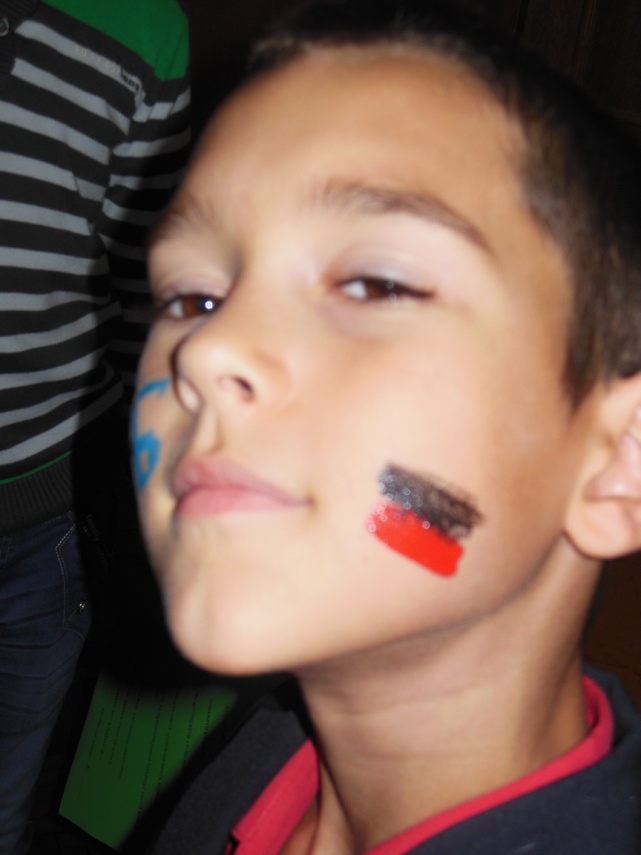 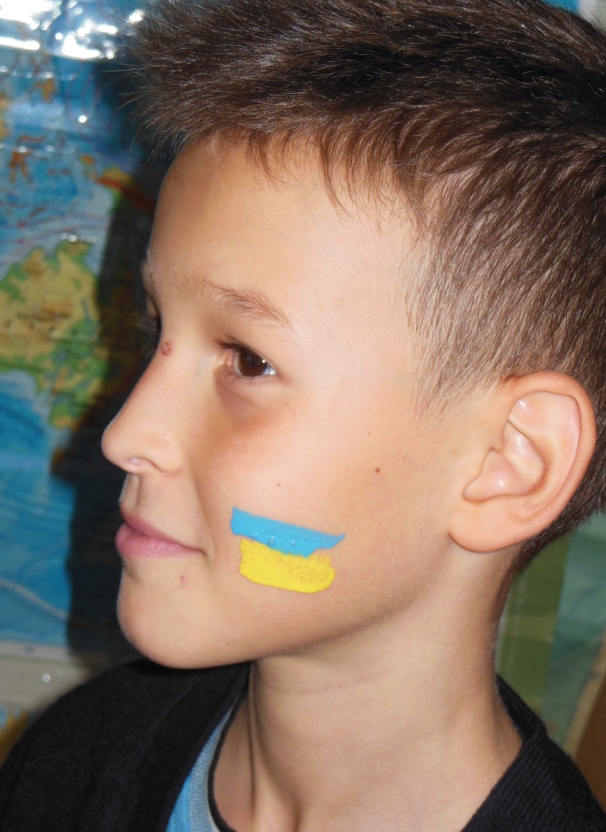 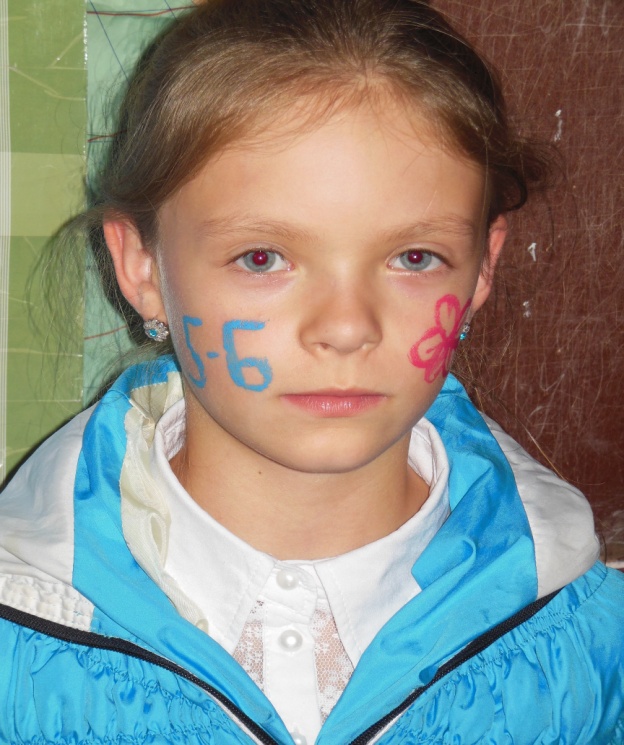 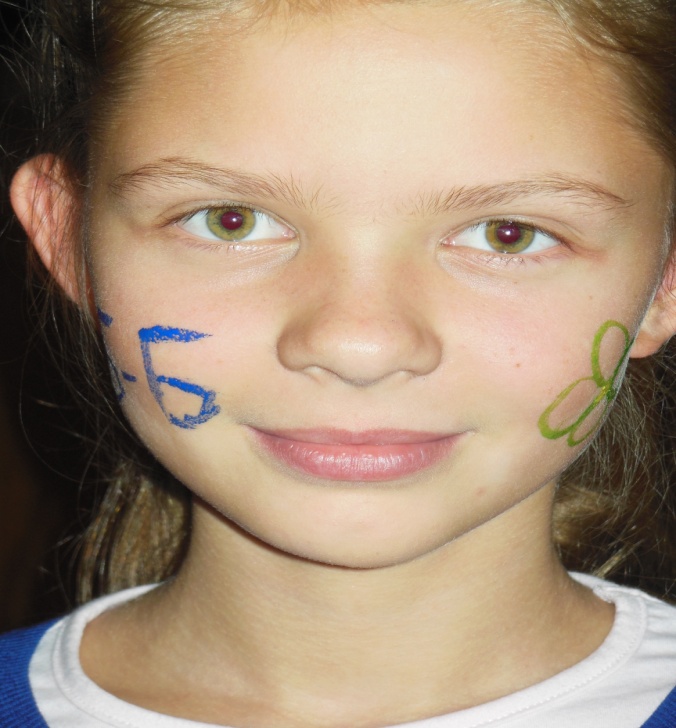 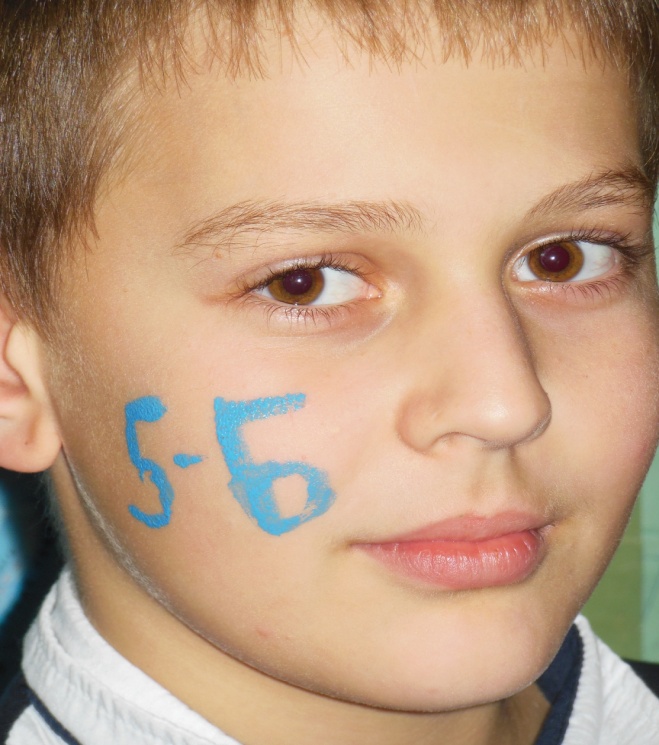 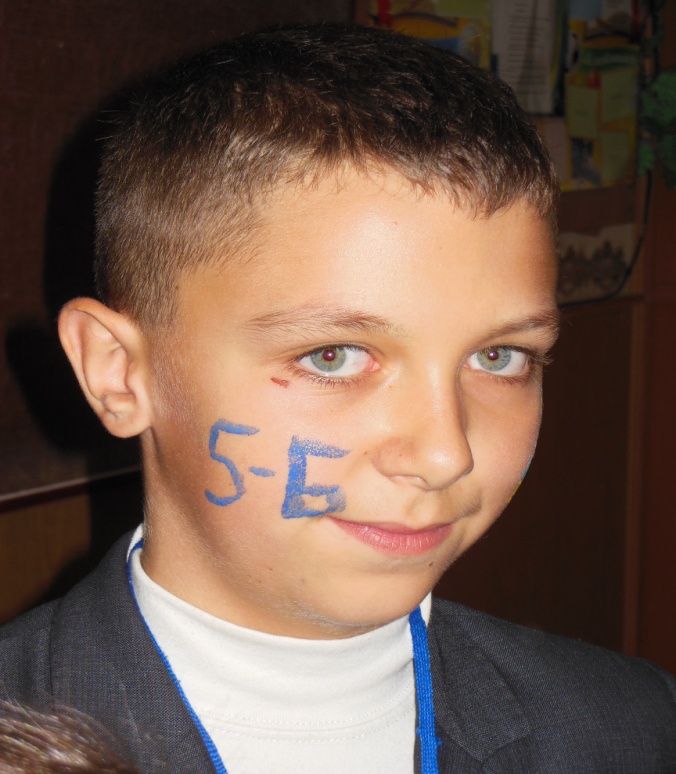 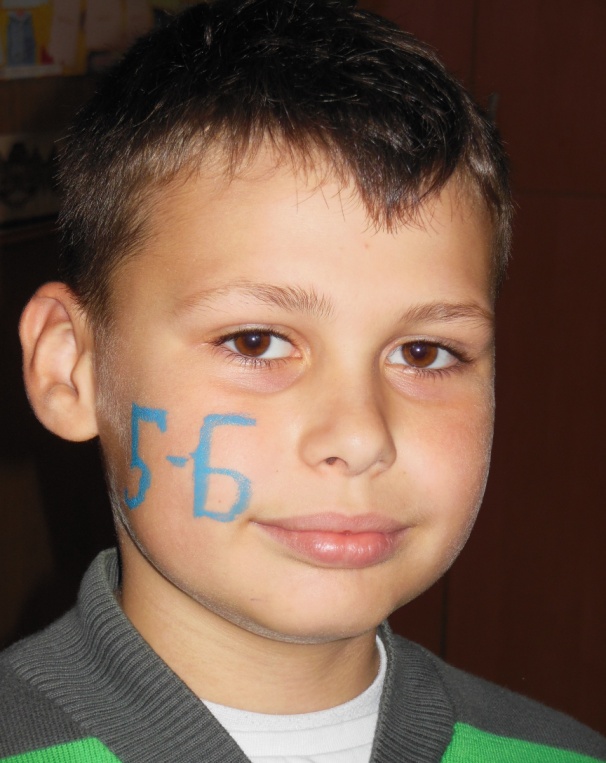 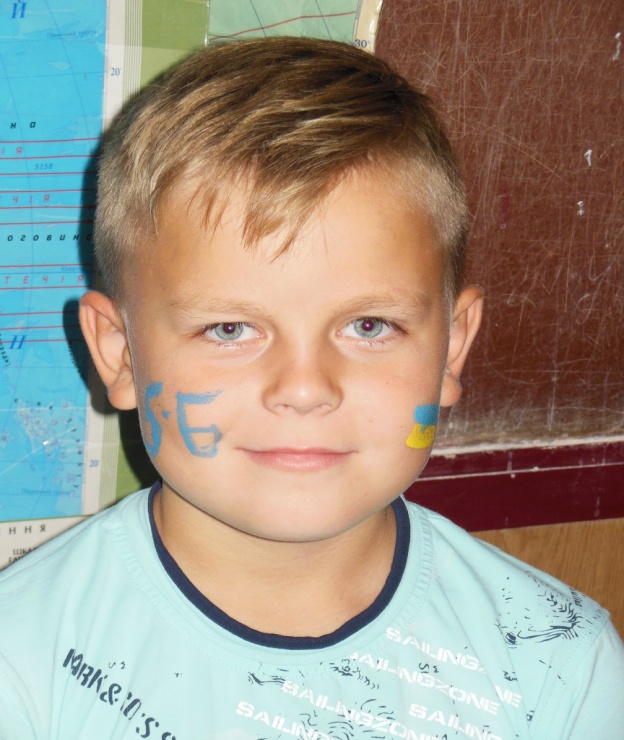 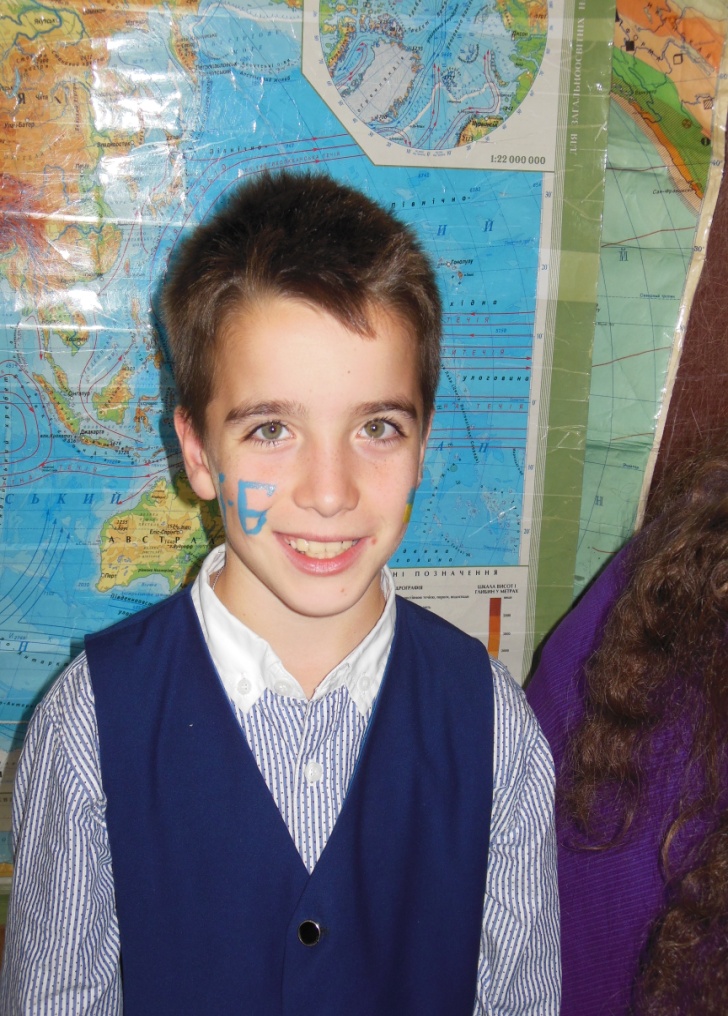 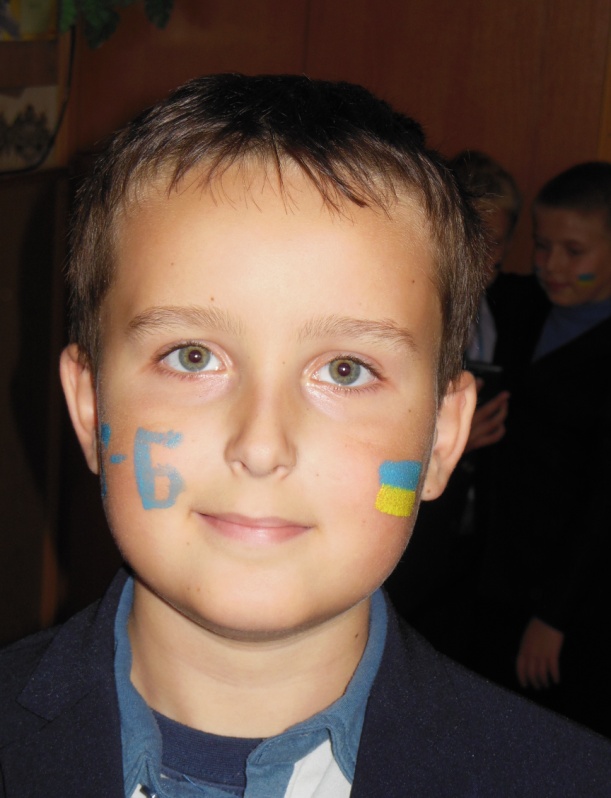 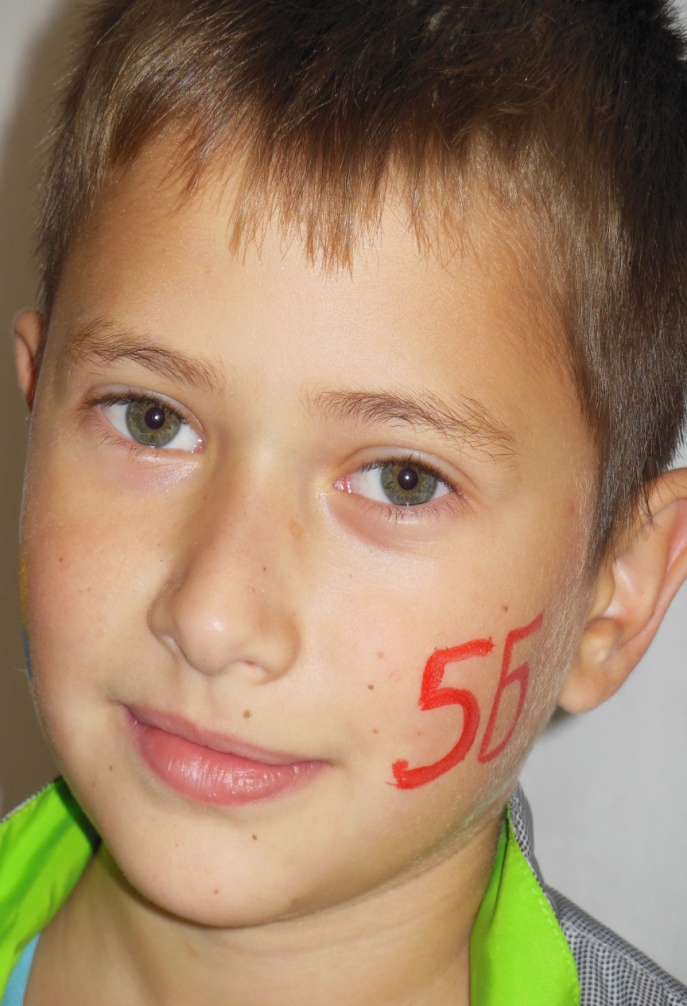 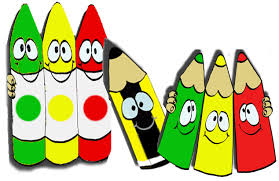 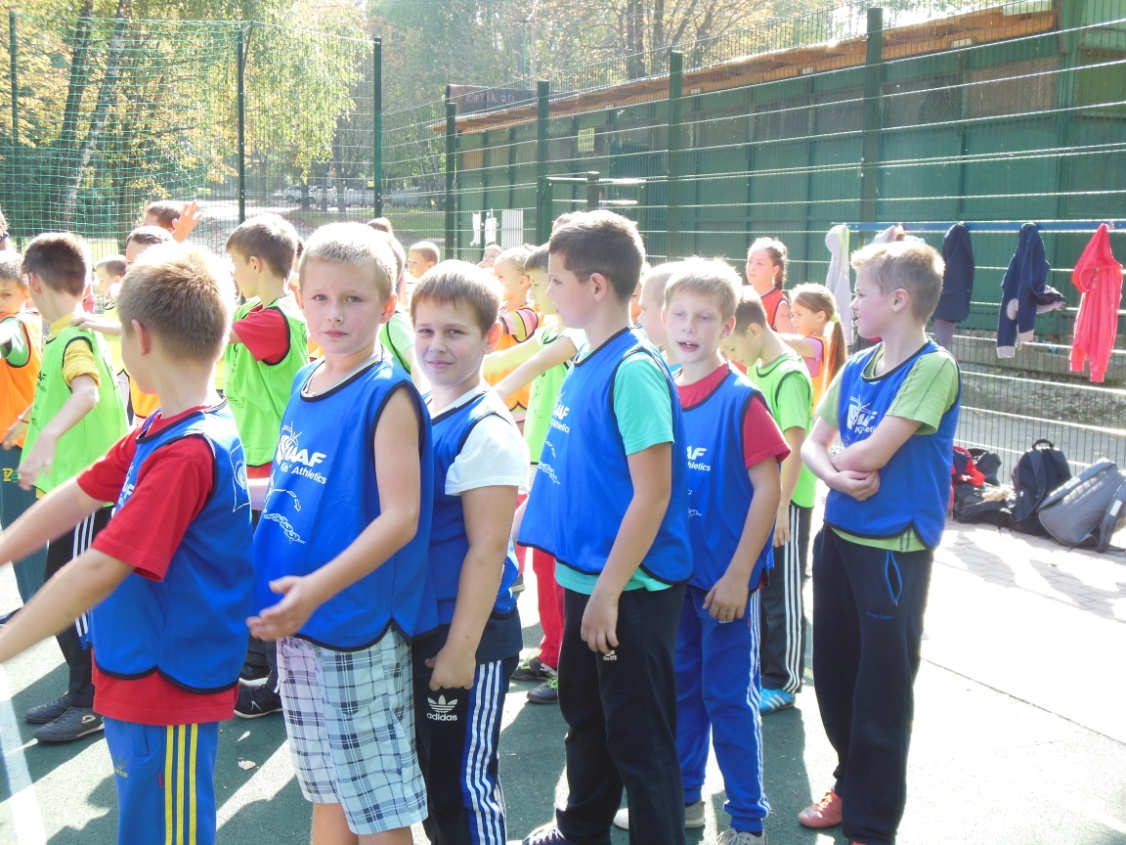 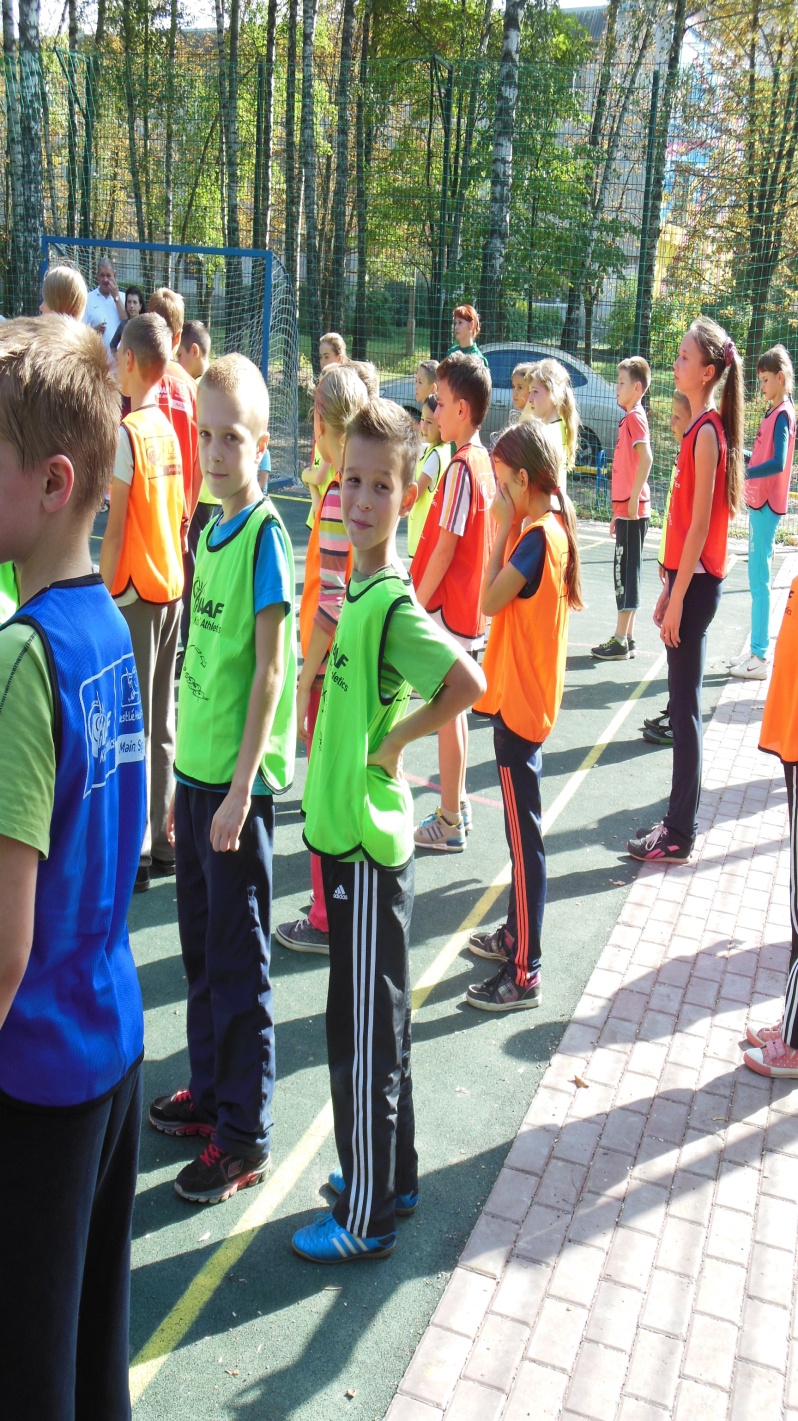 ВЕСЕЛІ СТАРТИ
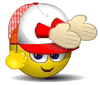 Кіяшко Саша
Кричевський Саша
 Щербанюк Володя
День Захисника Вітчизни
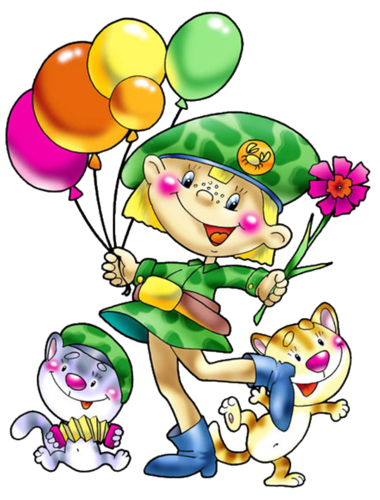 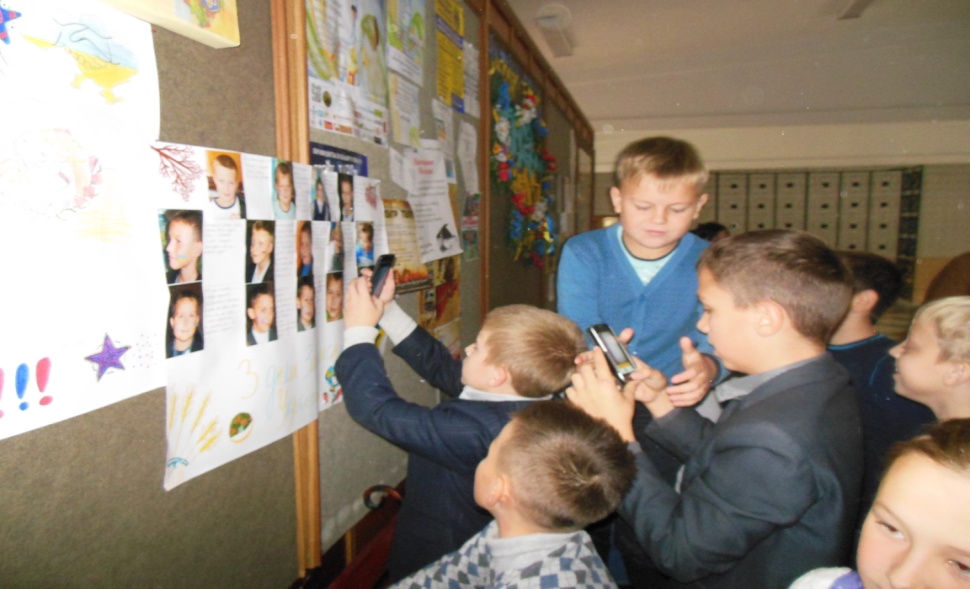 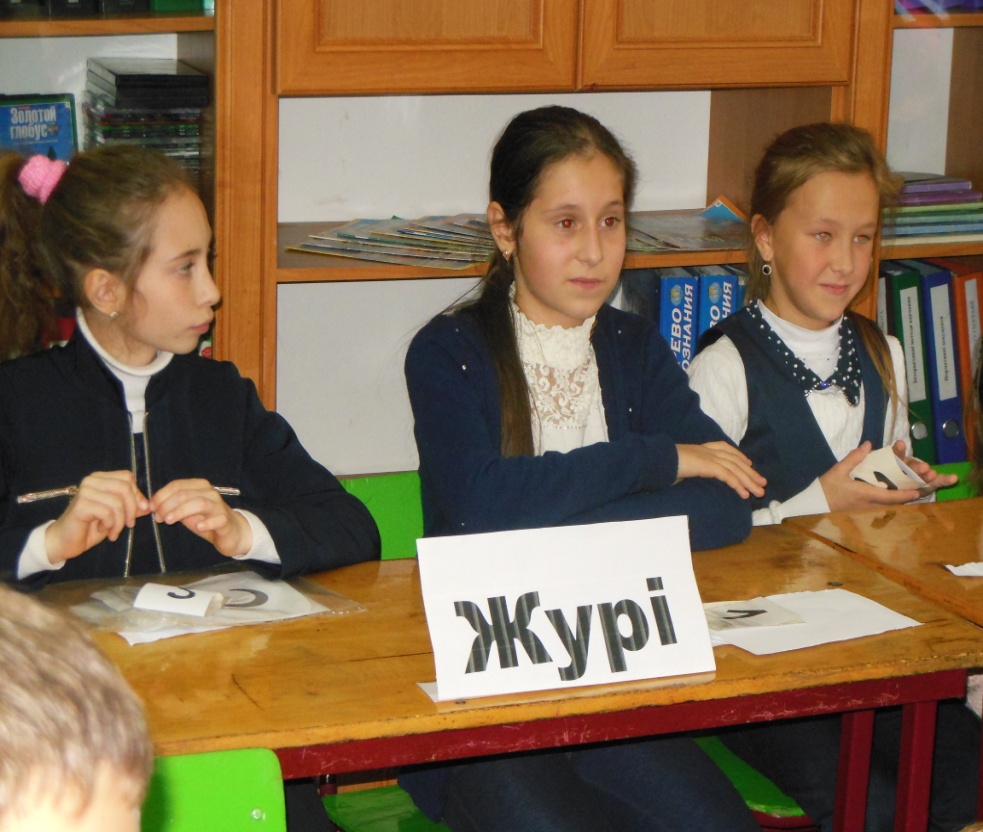 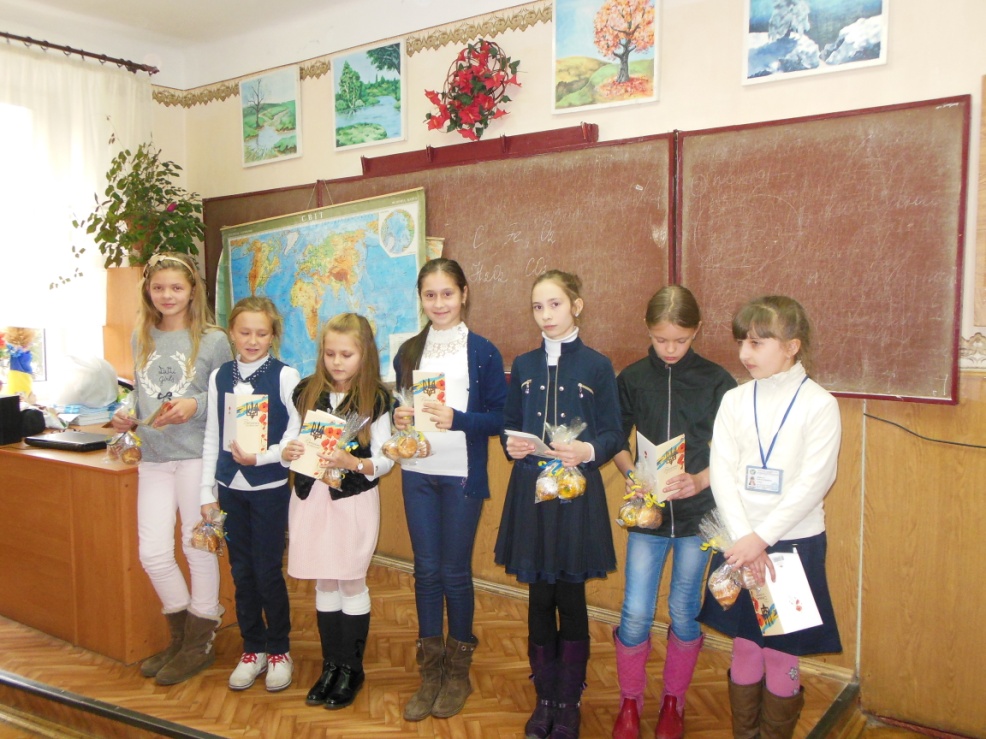 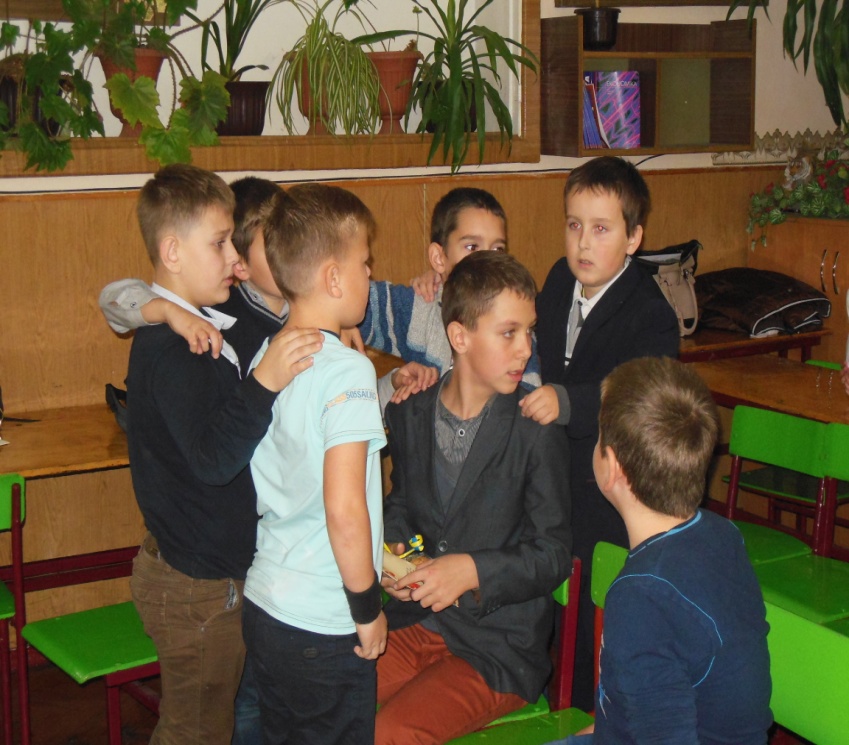 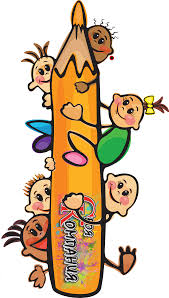 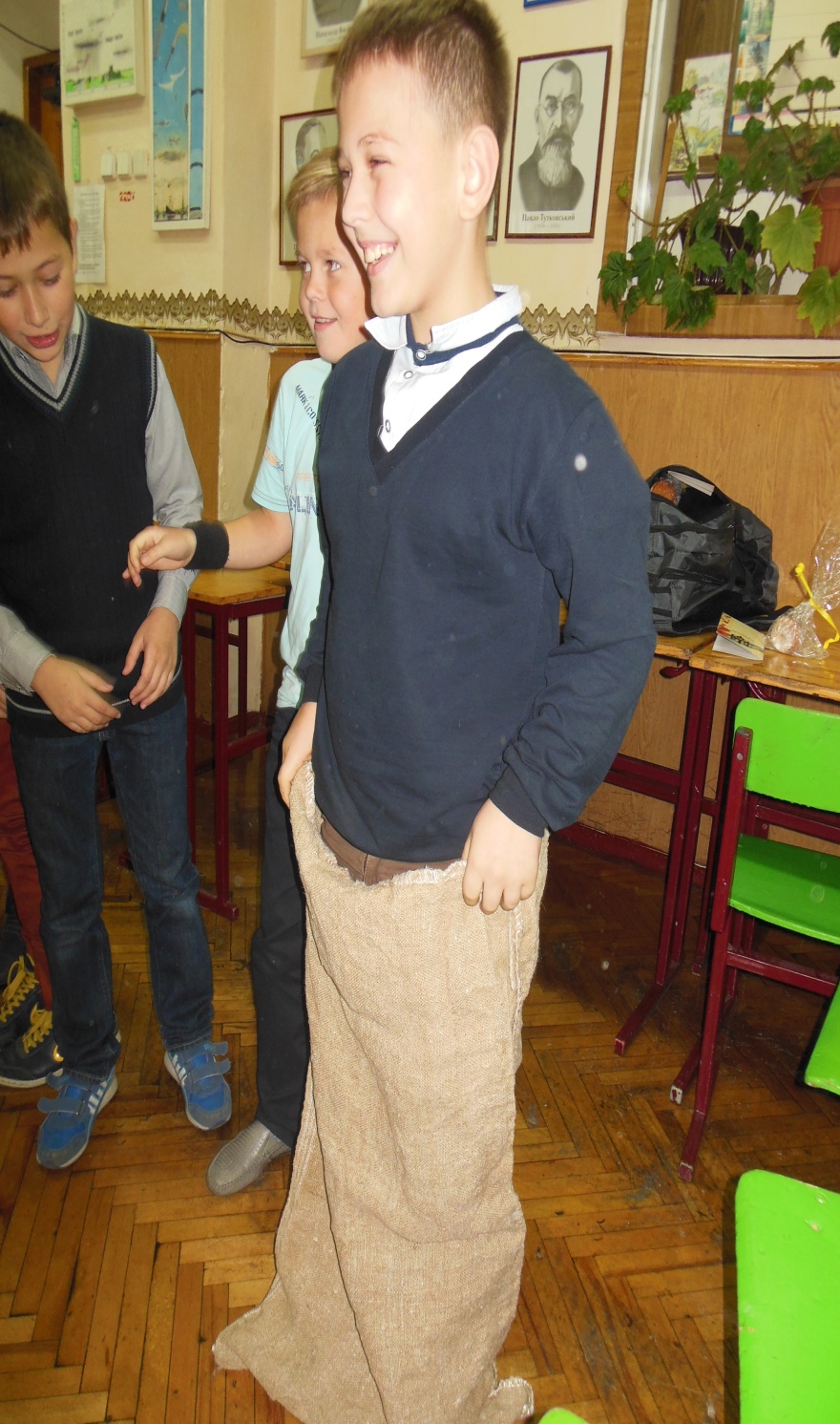 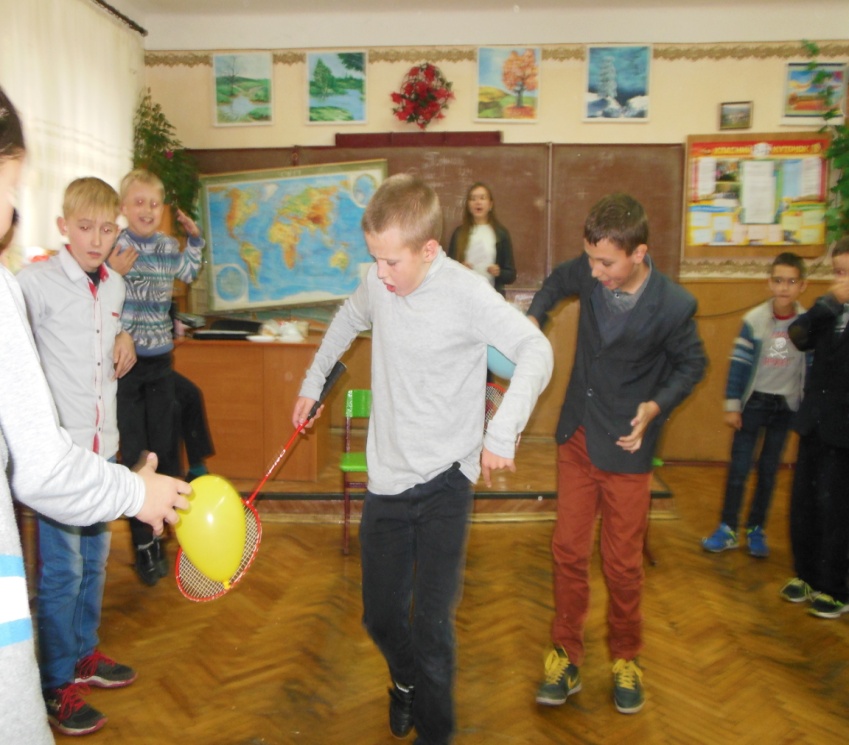 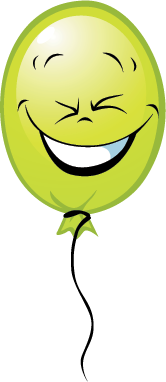 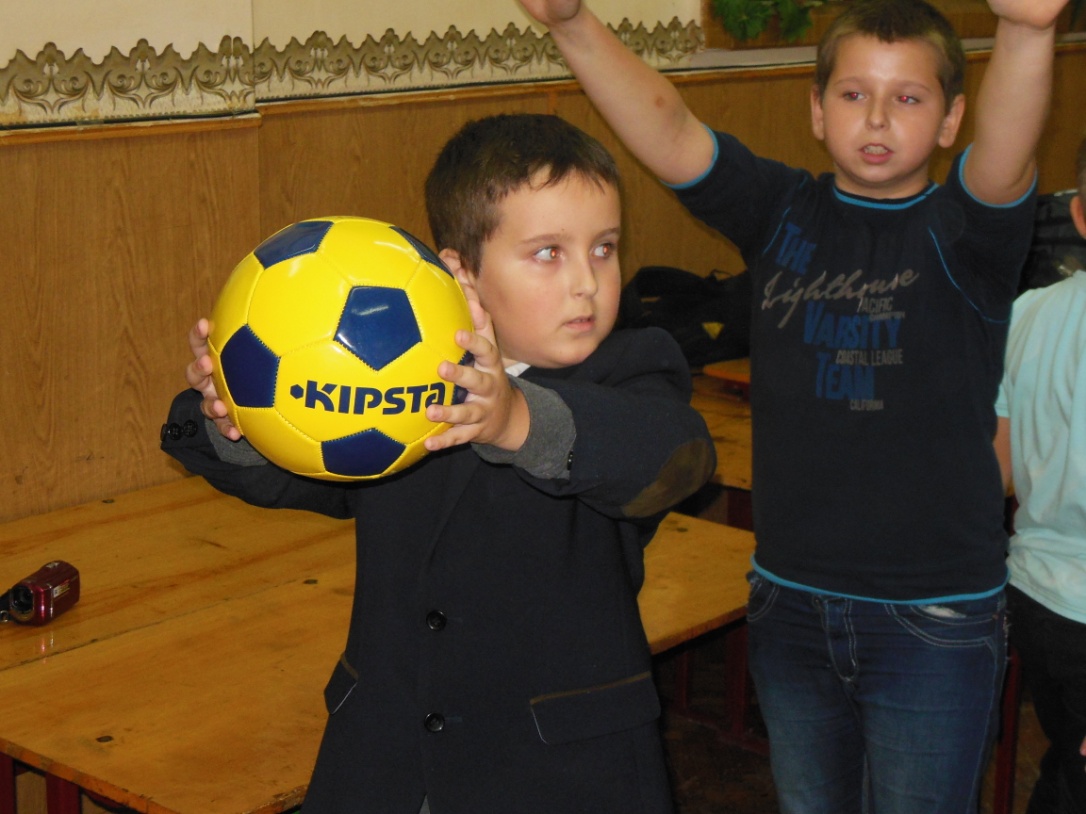 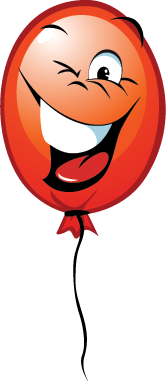 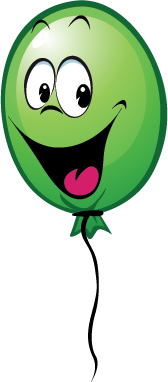 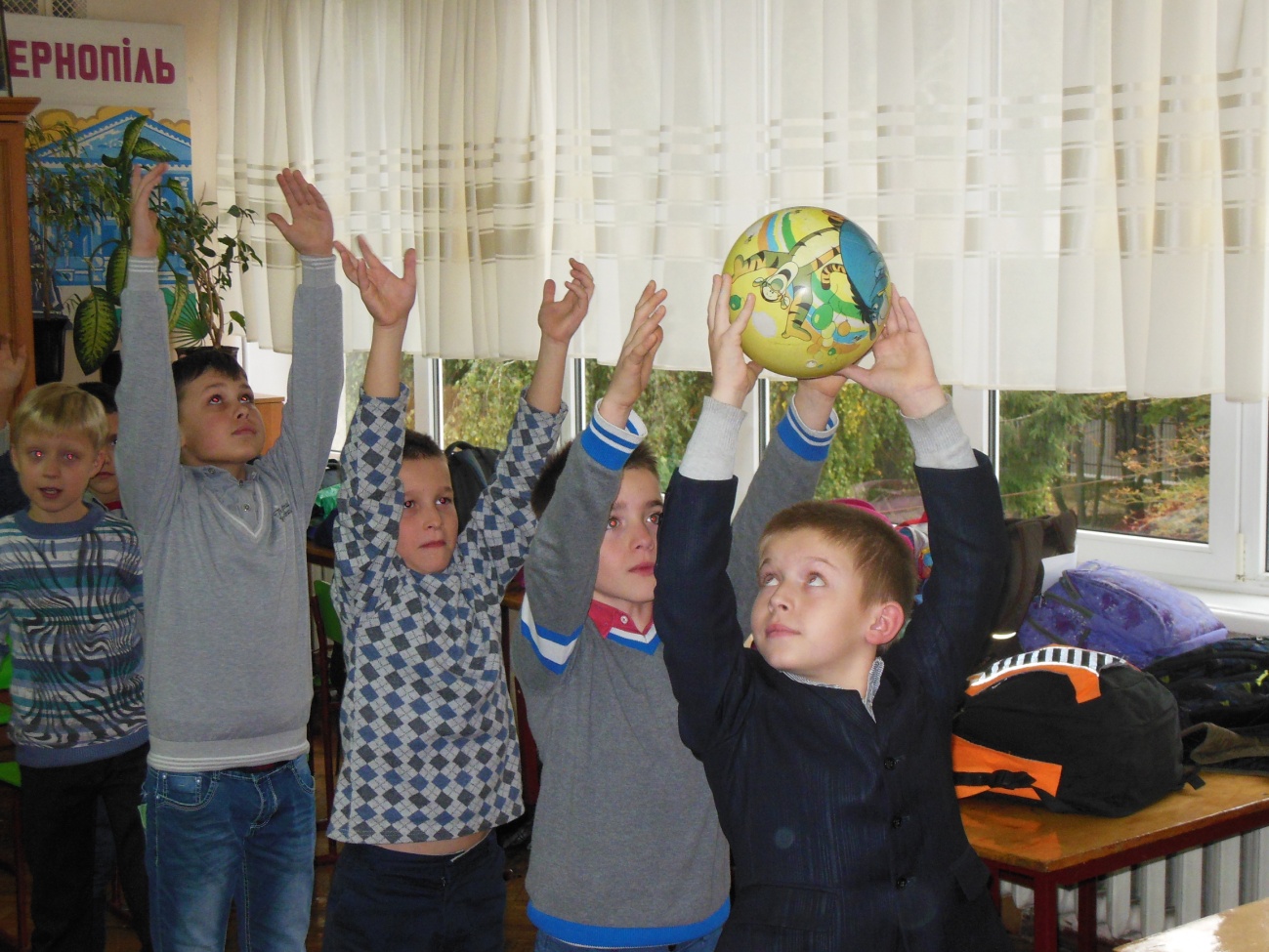 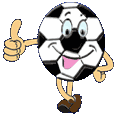 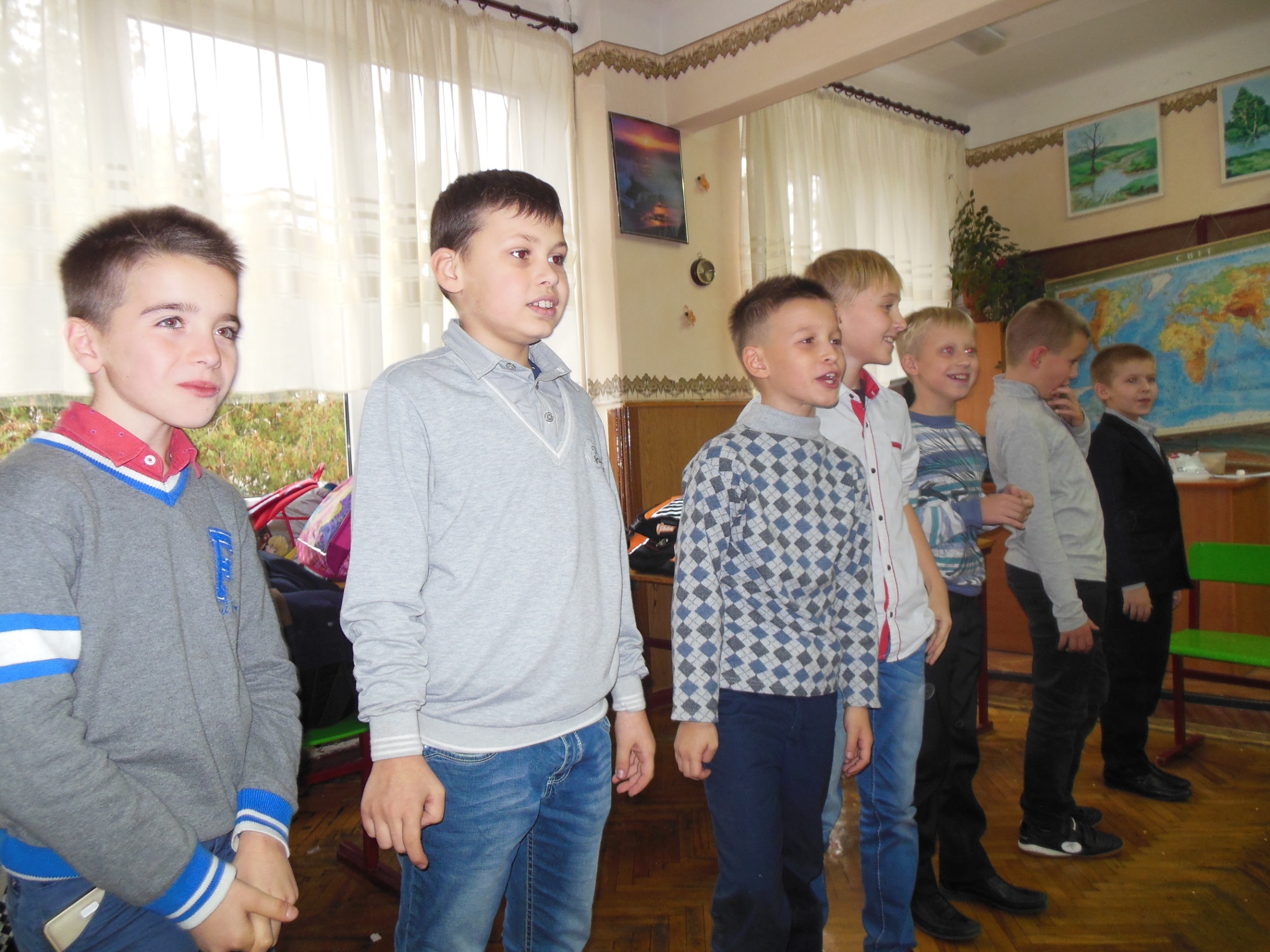 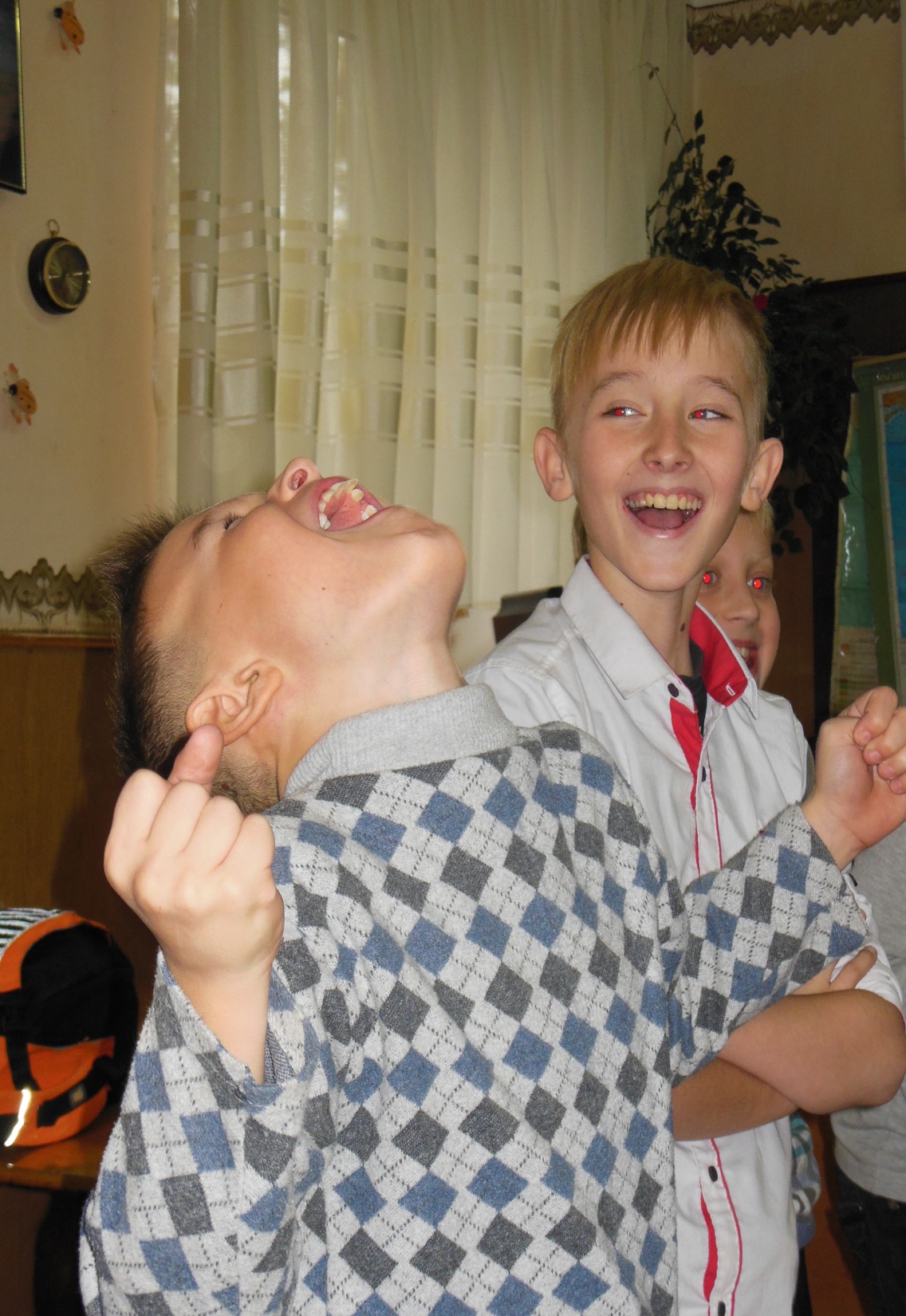 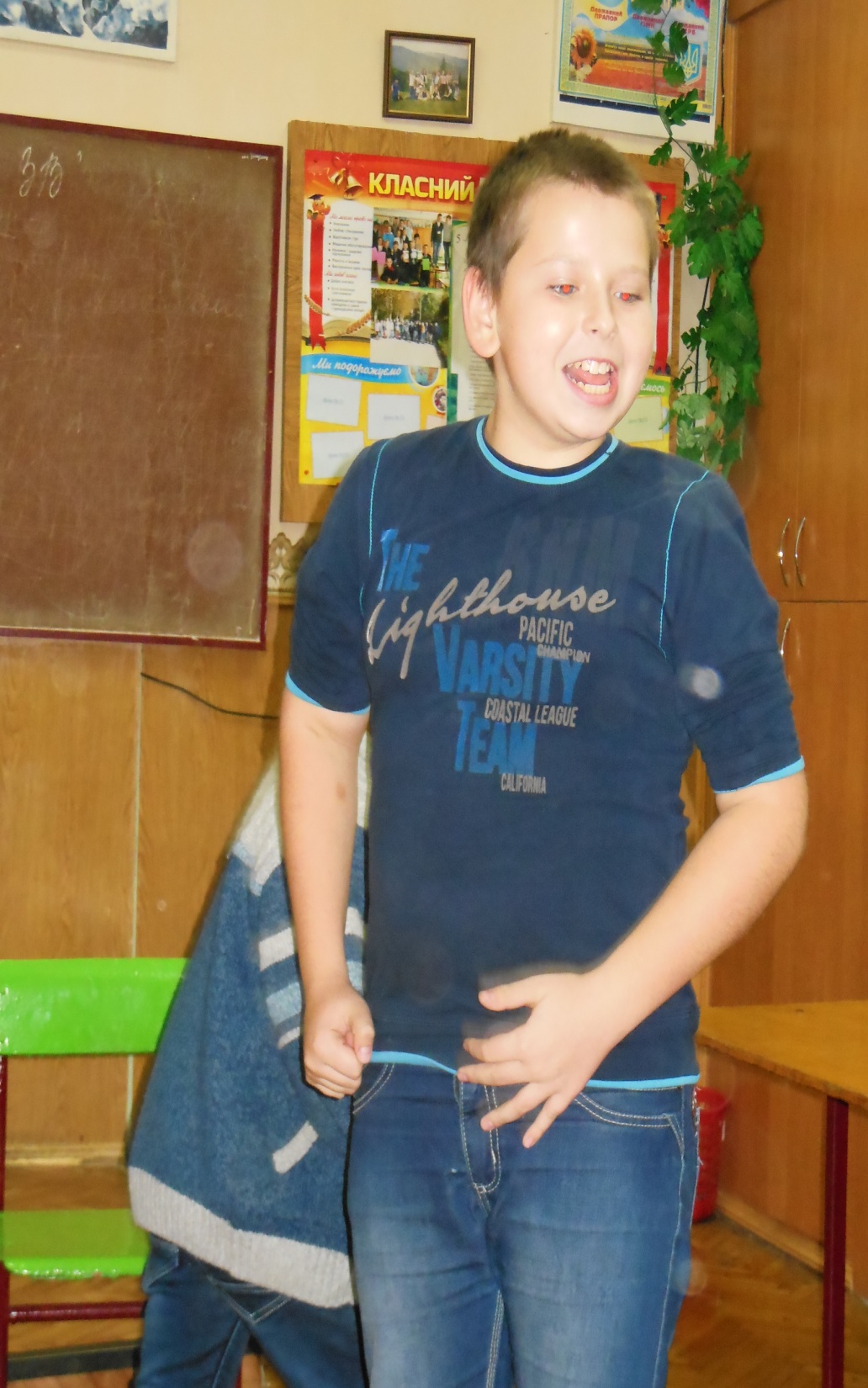 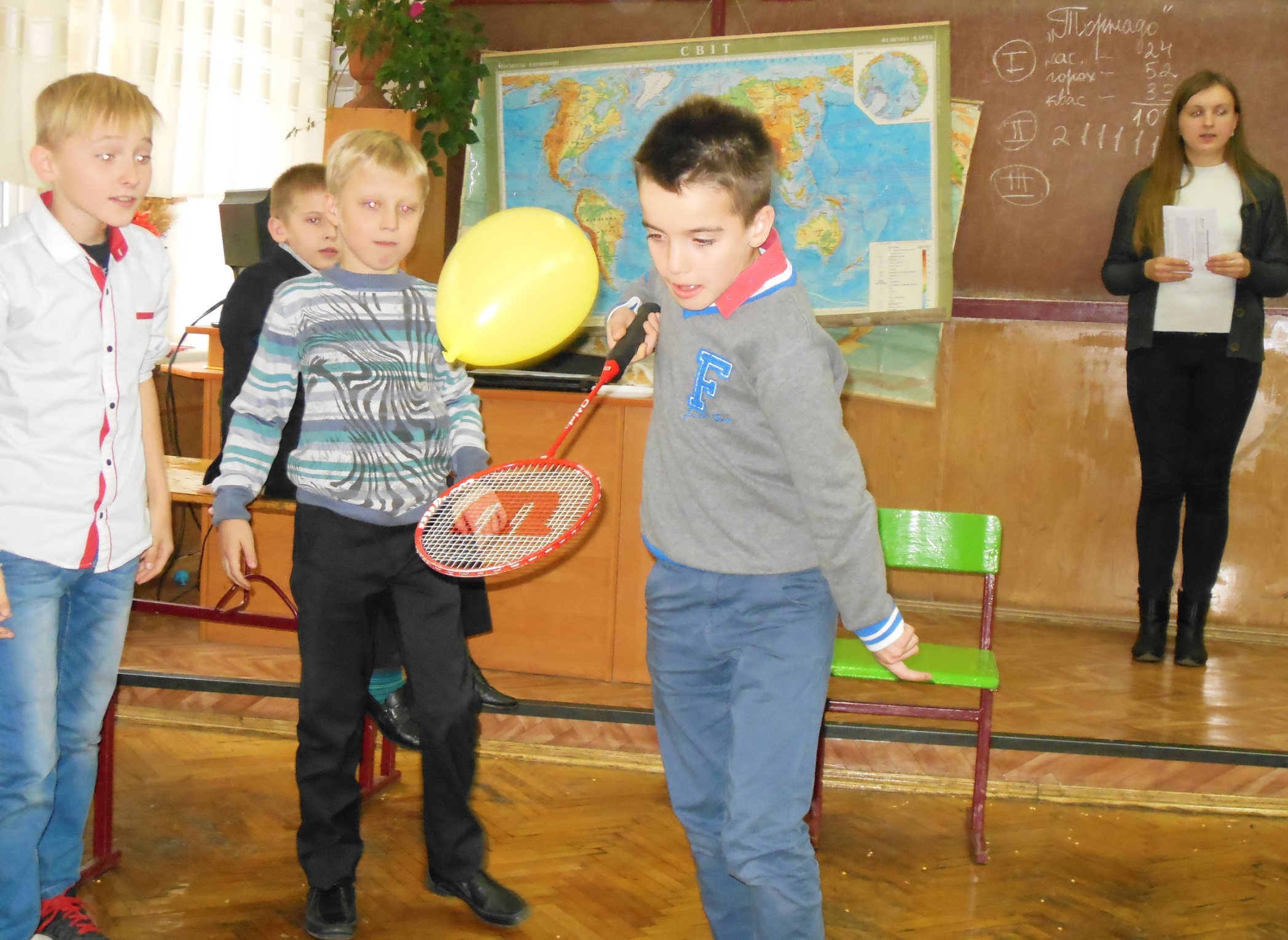 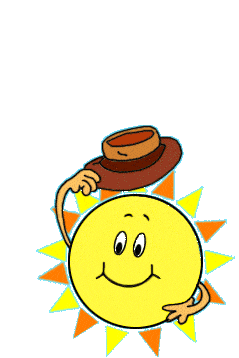 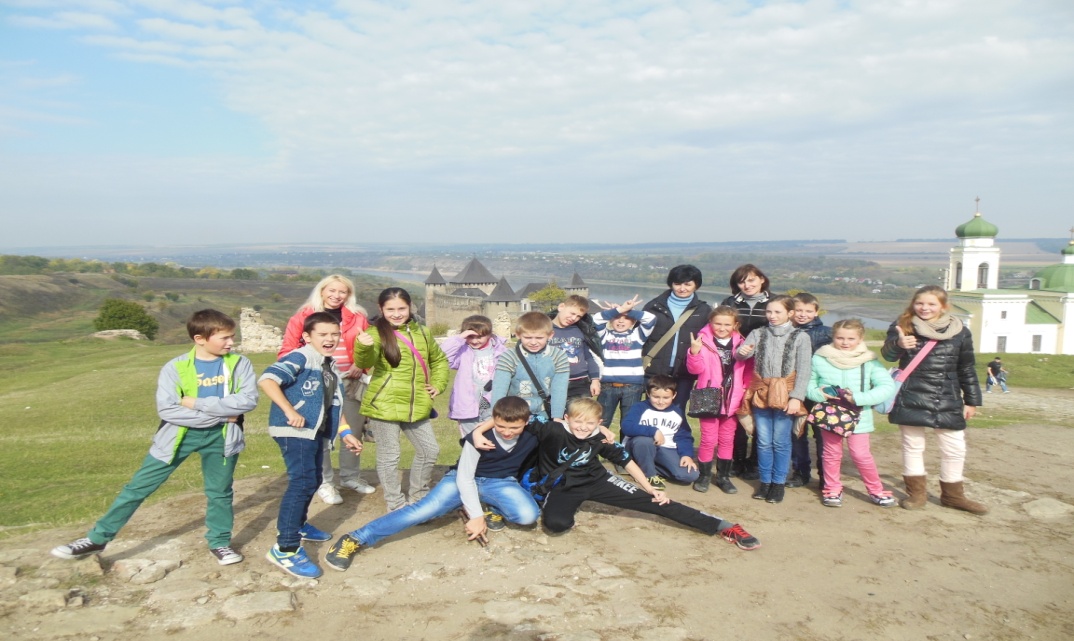 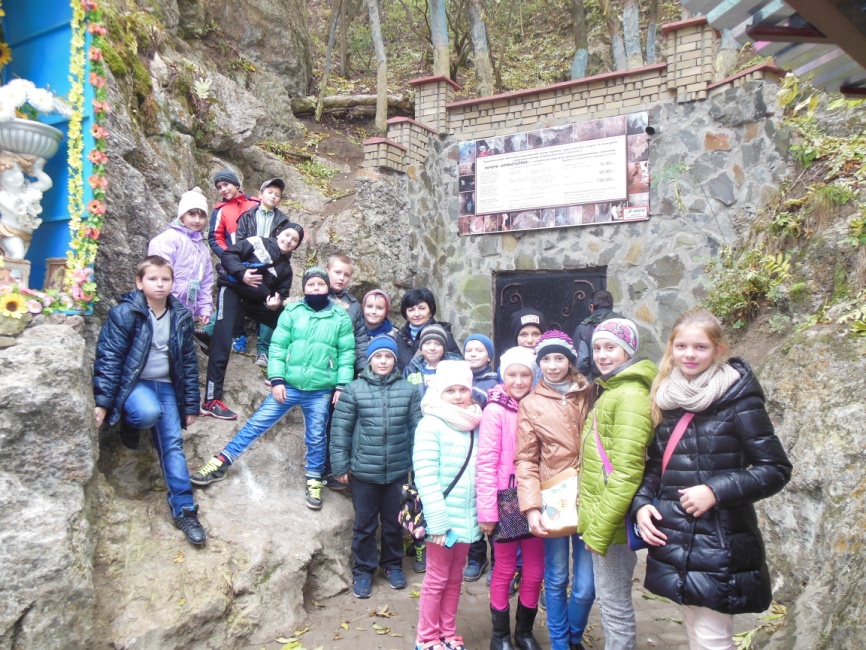 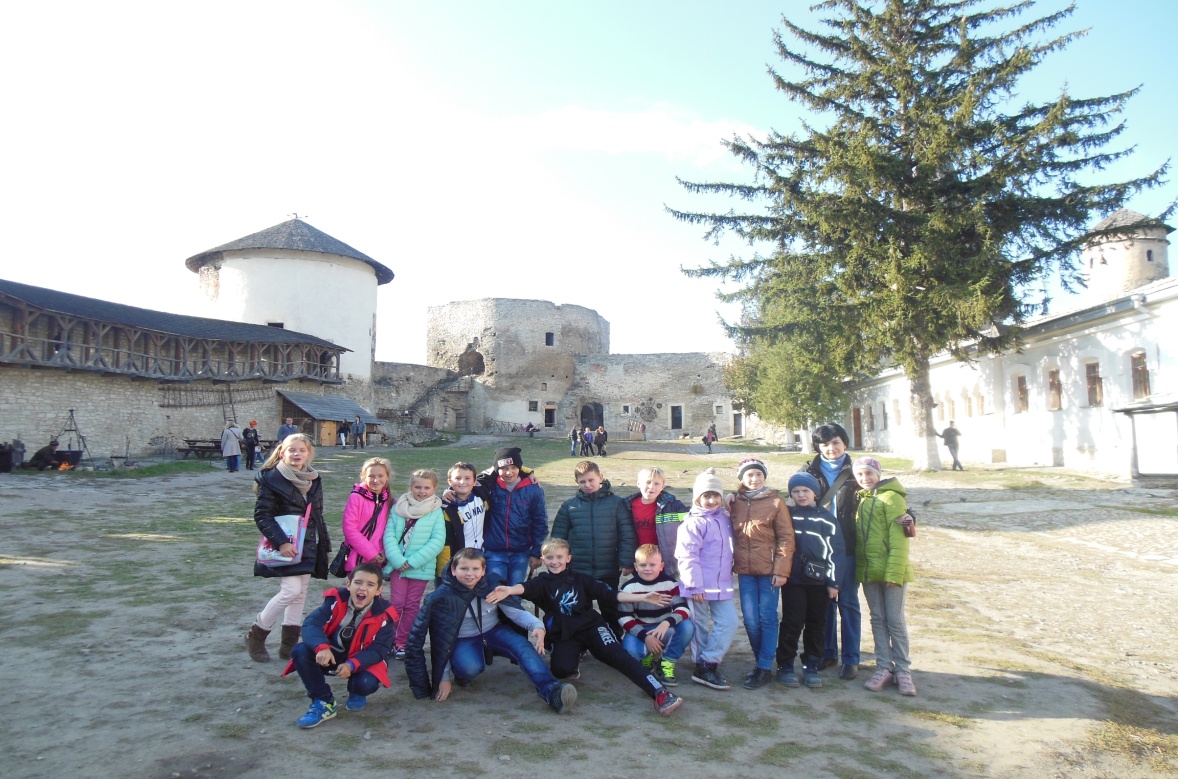 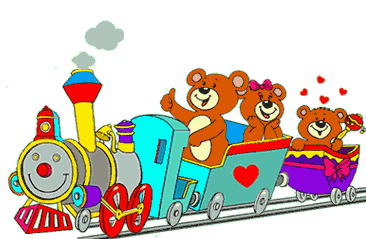 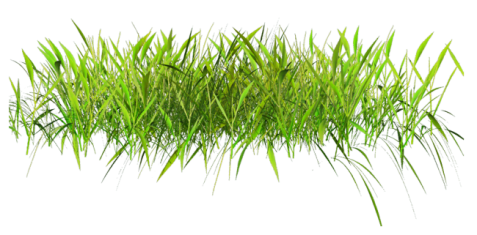 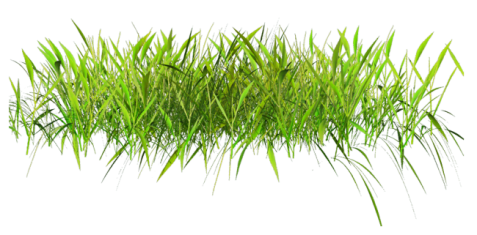 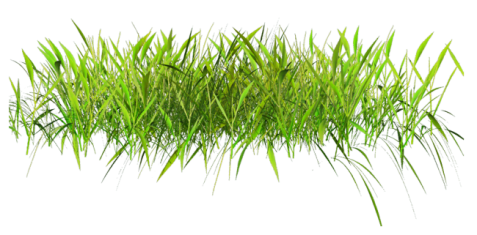 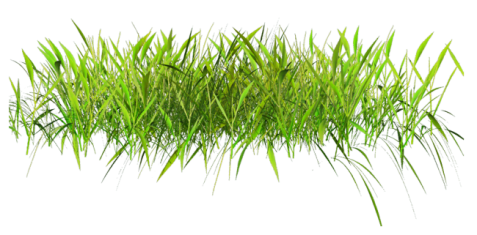 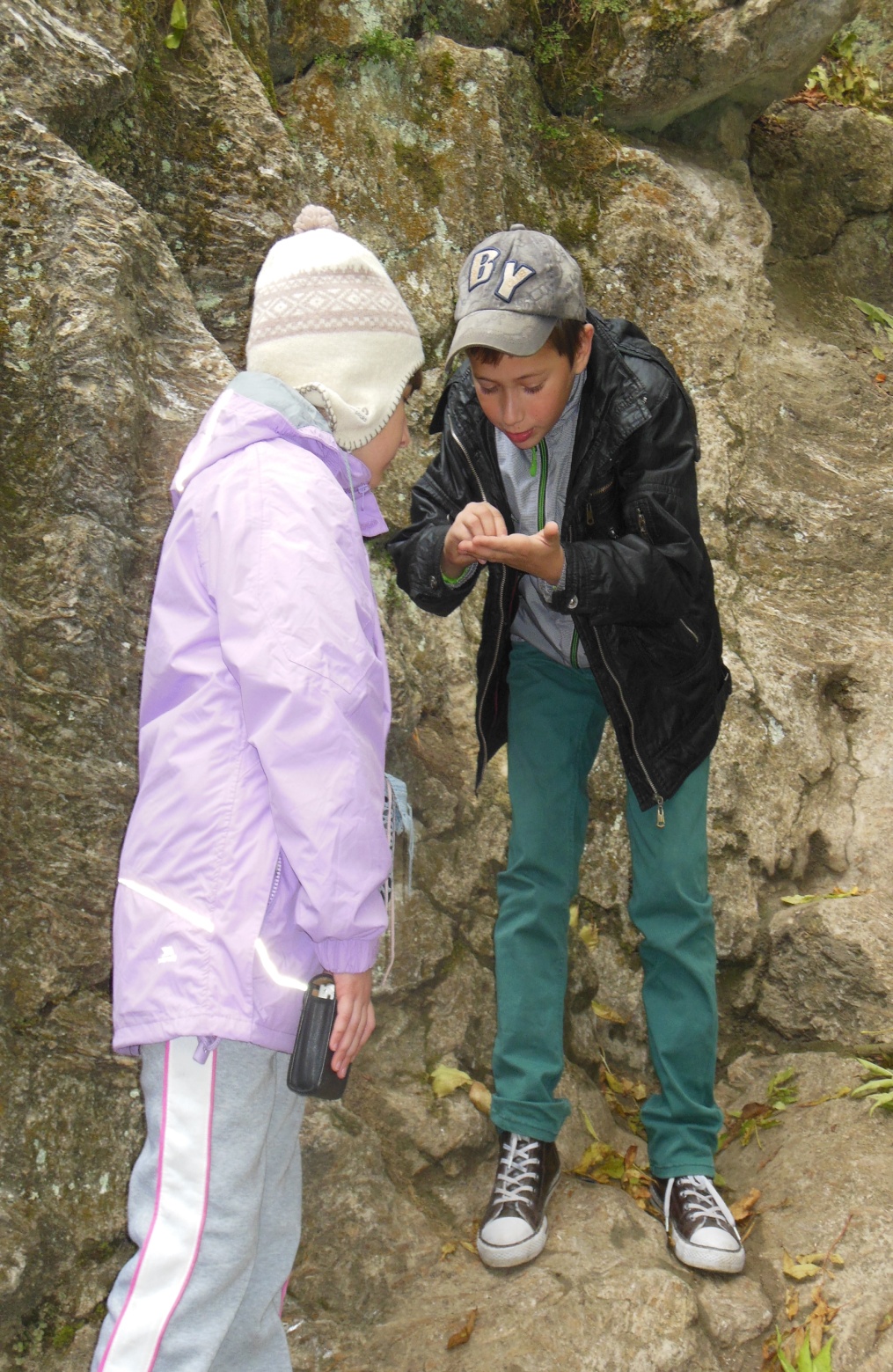 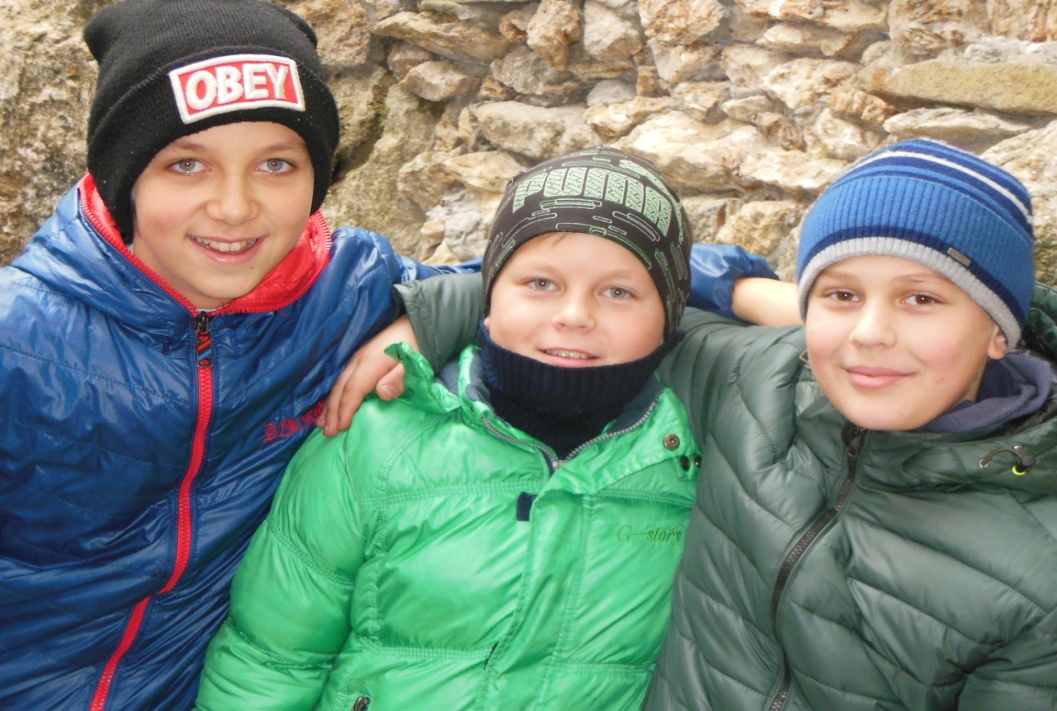 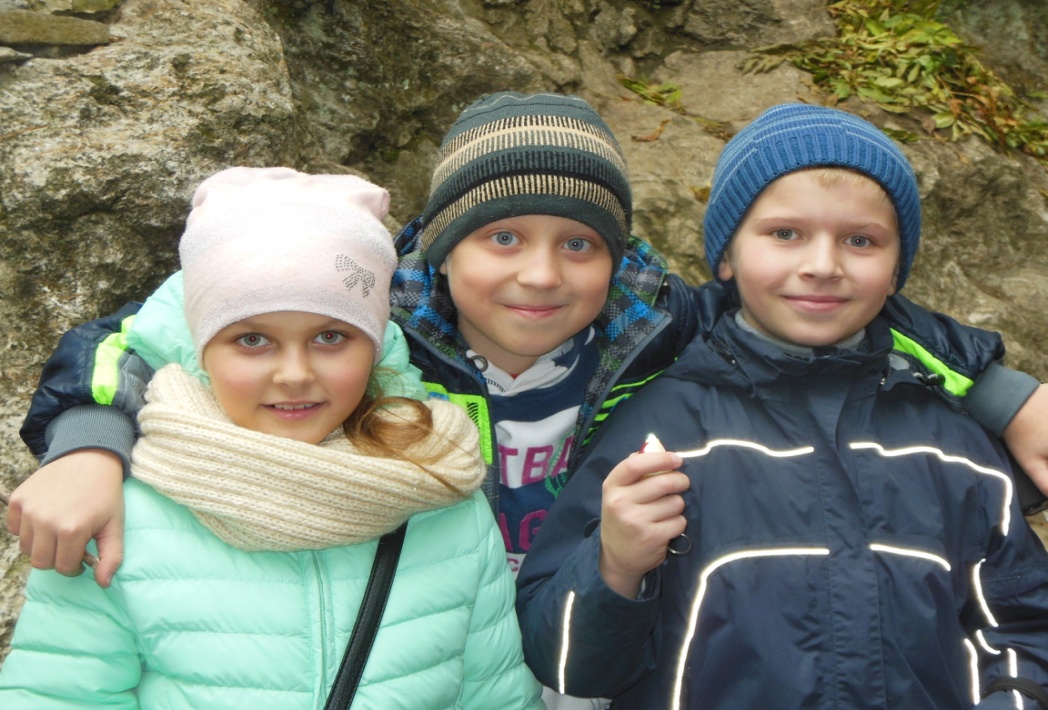 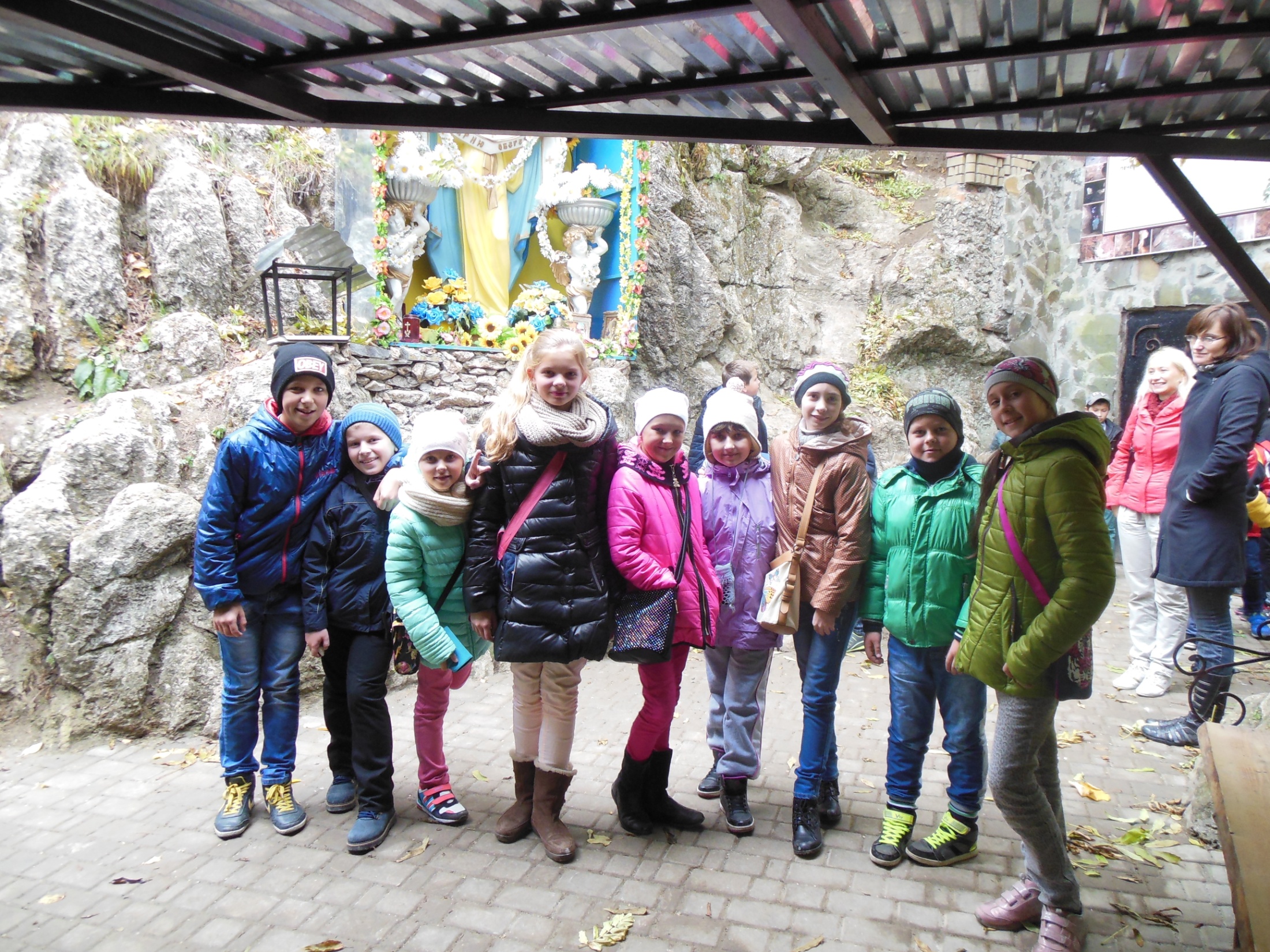 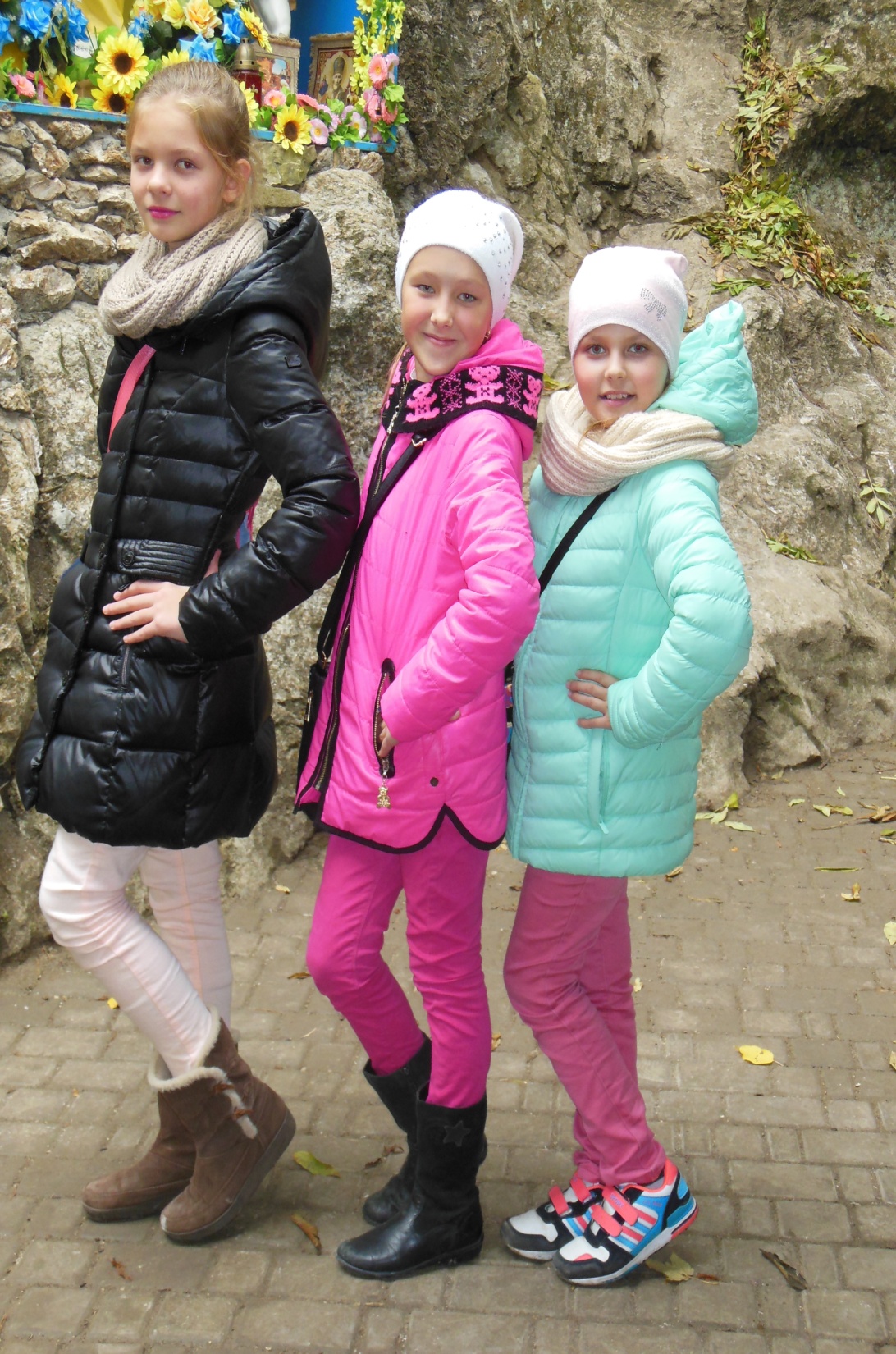 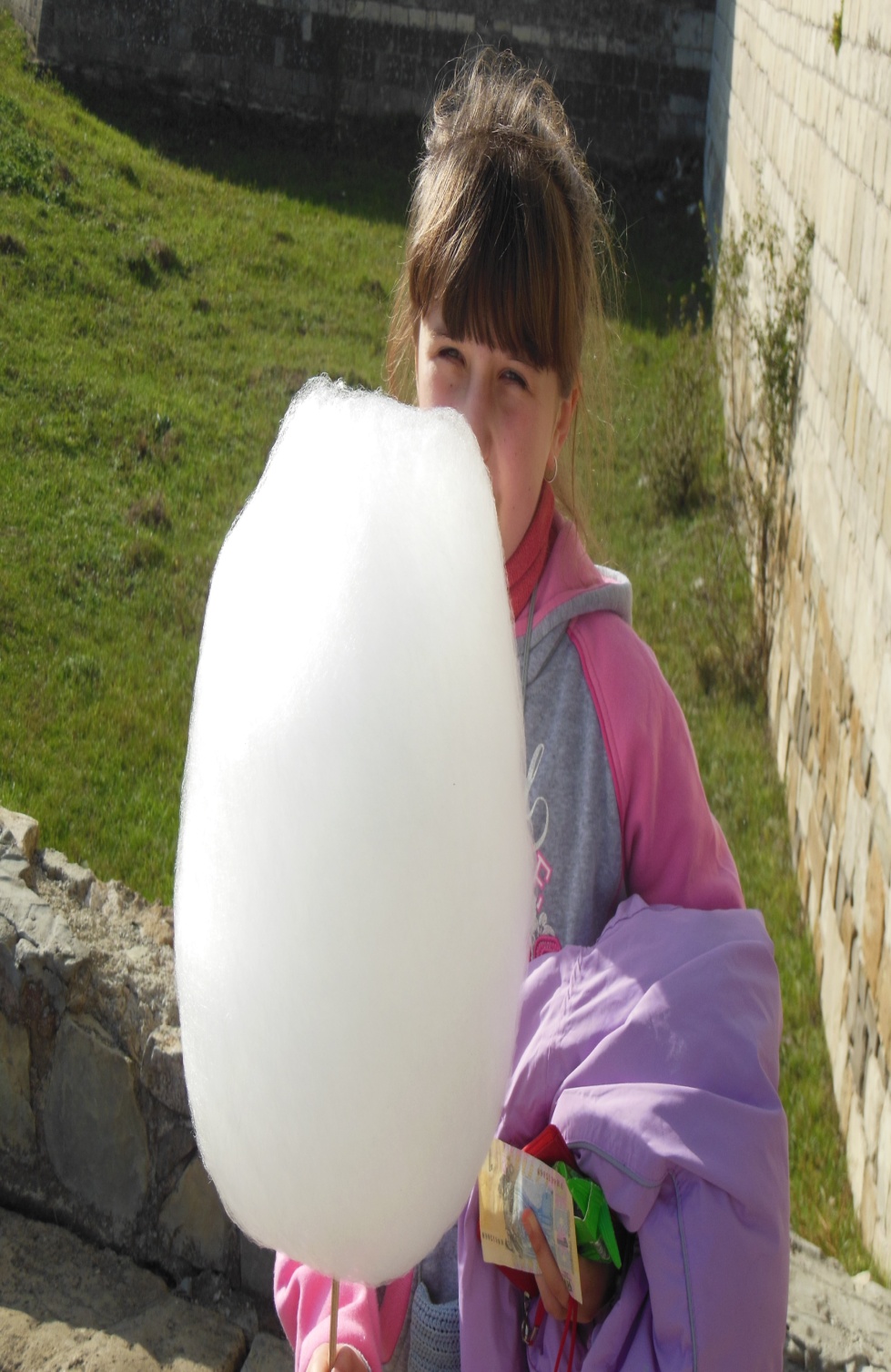 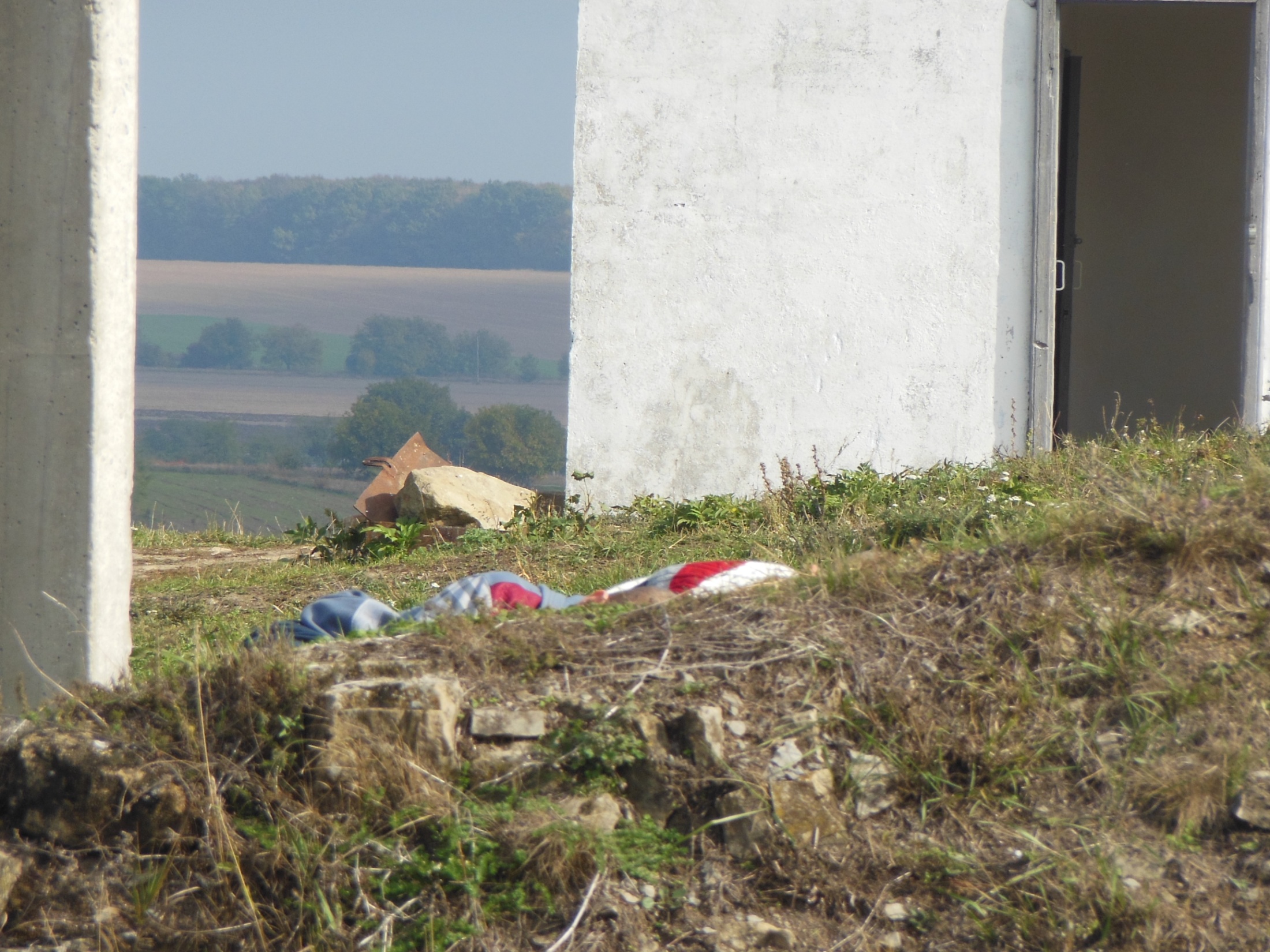 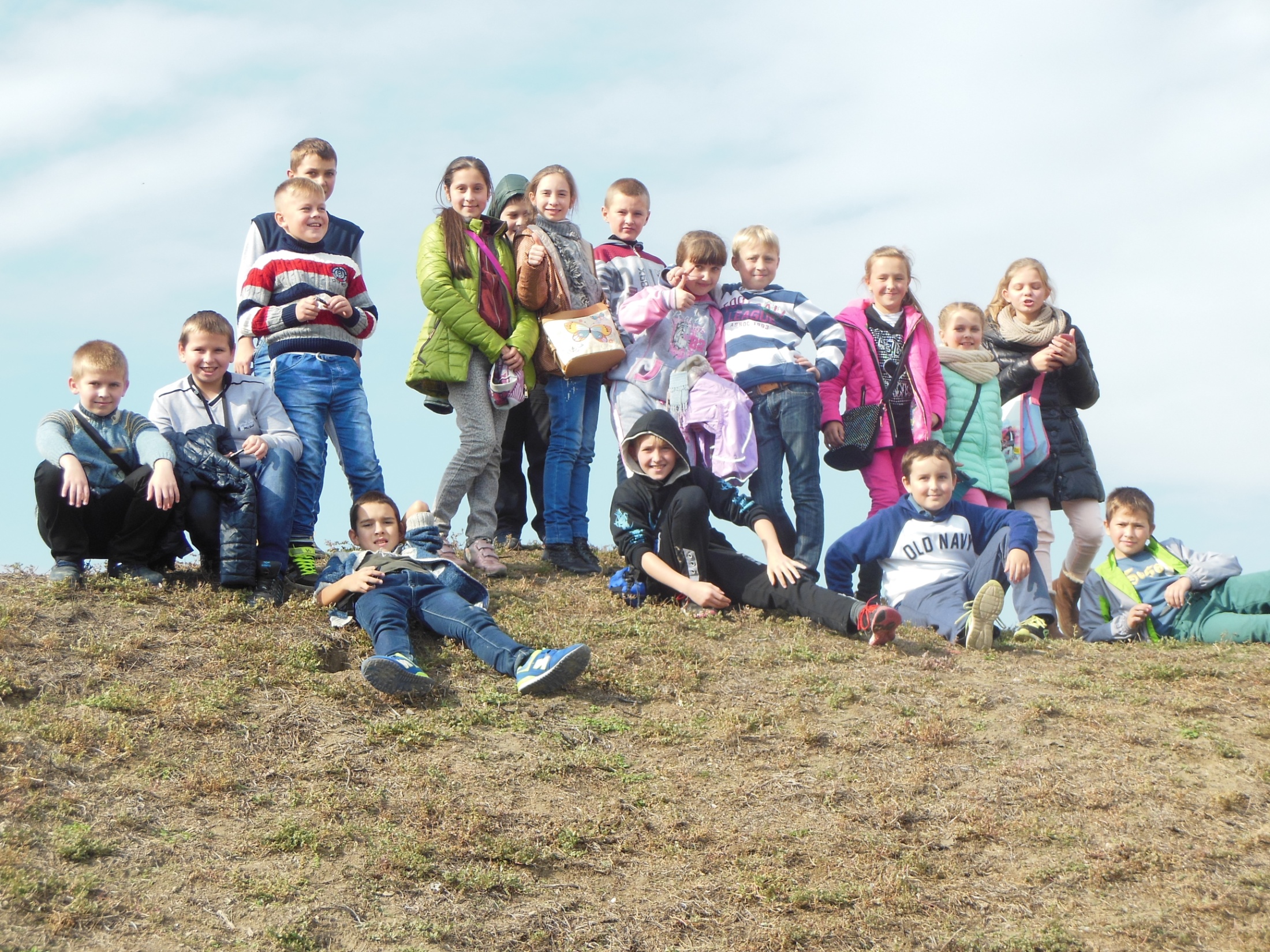 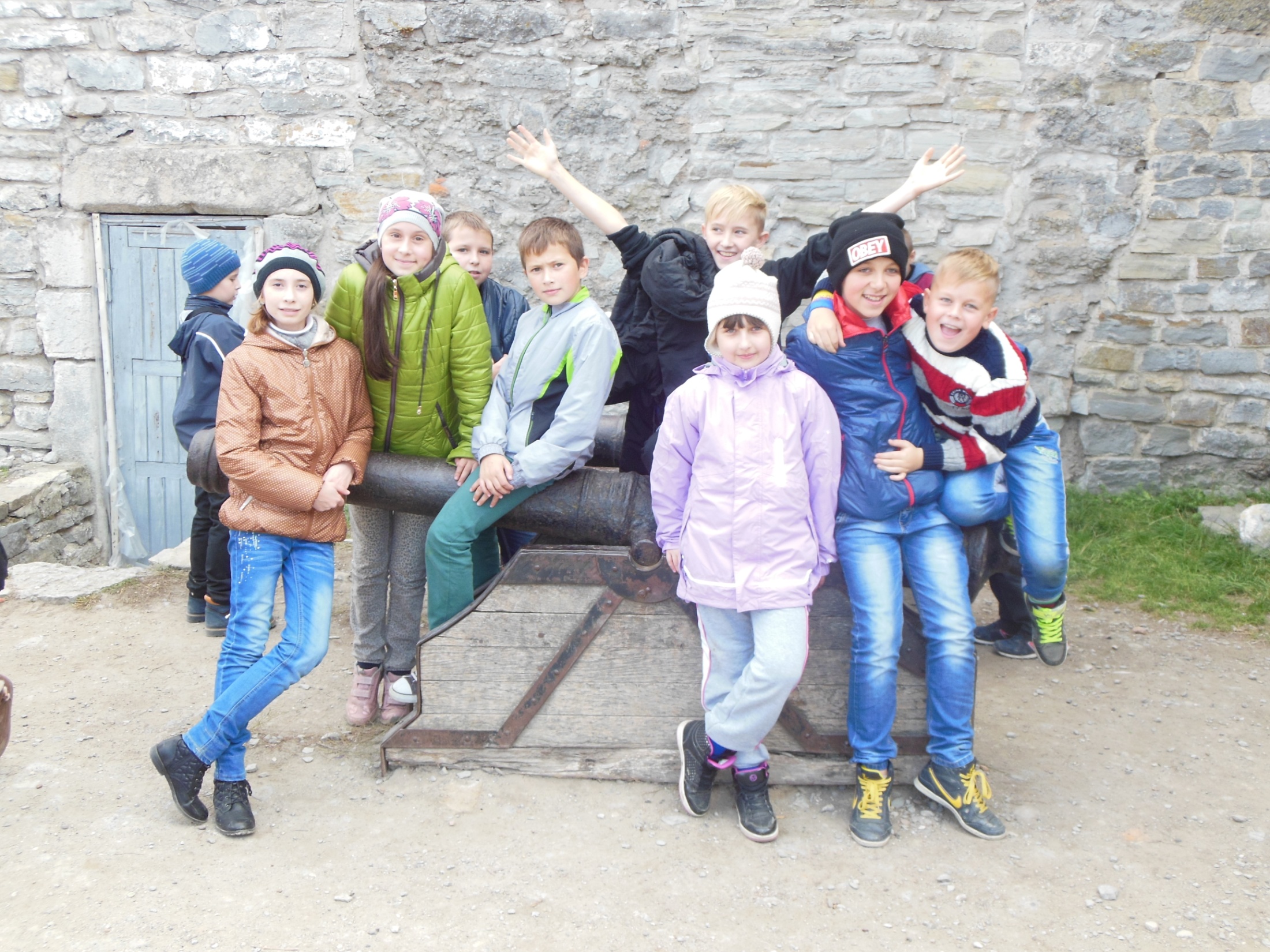 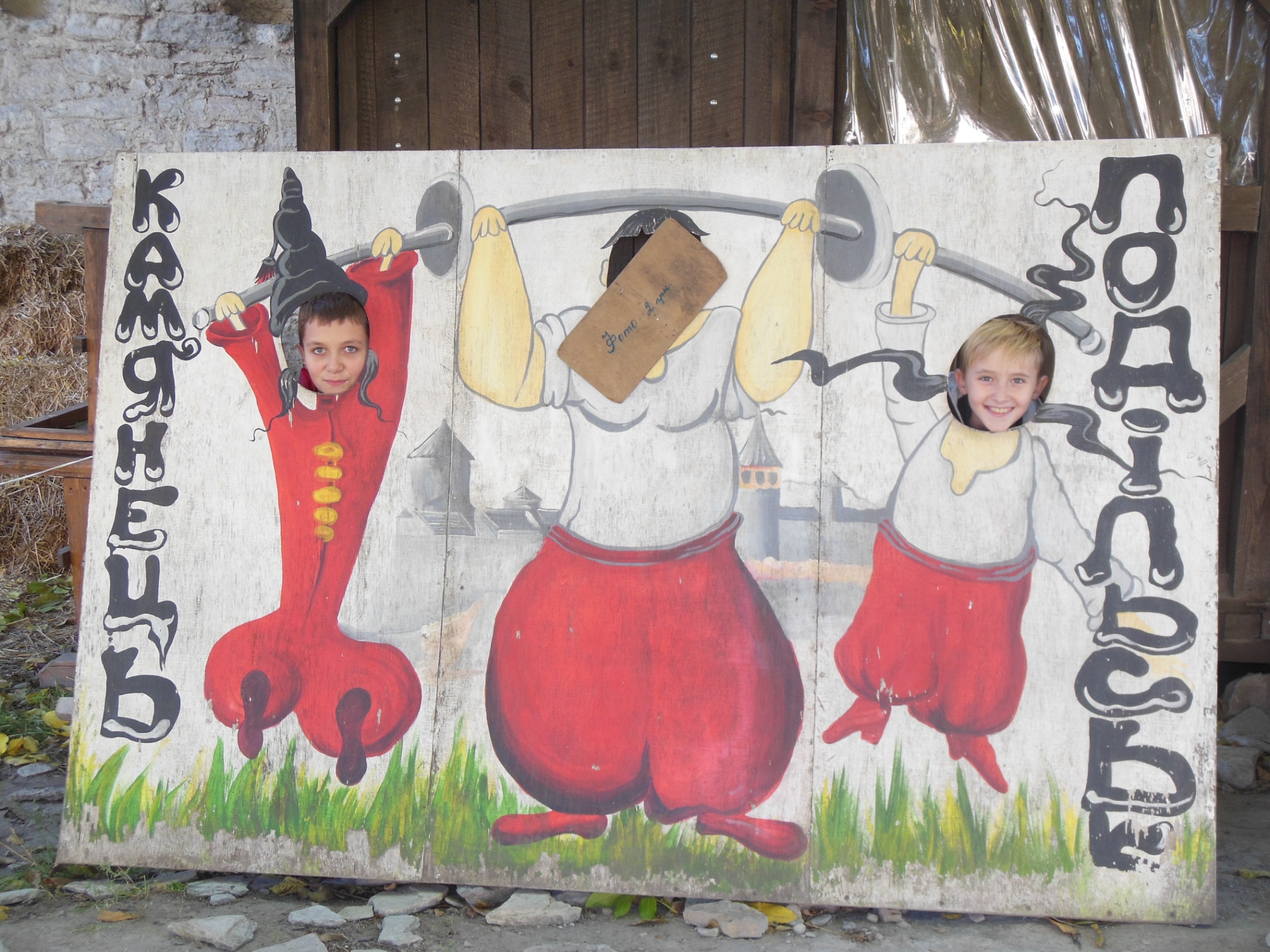 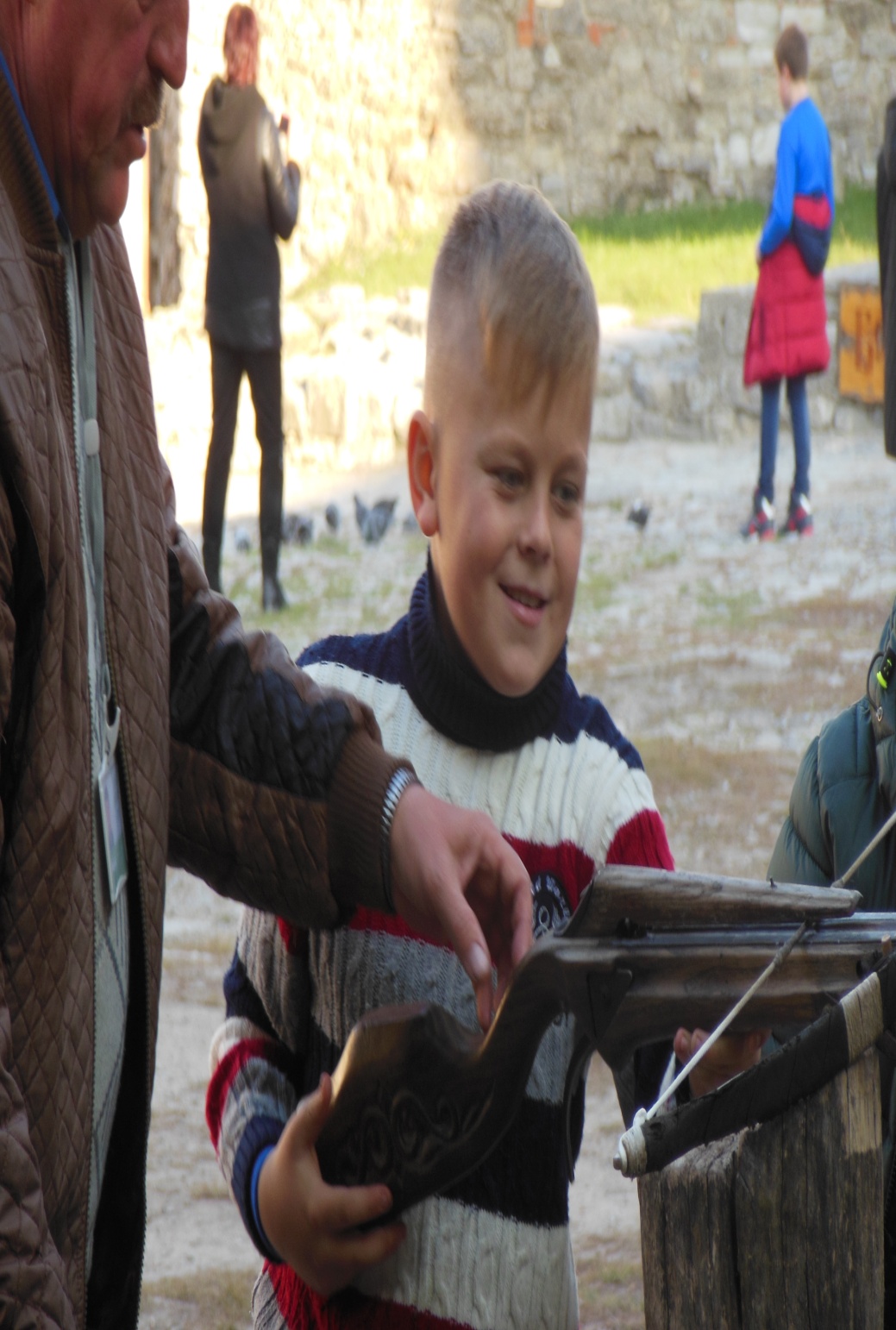 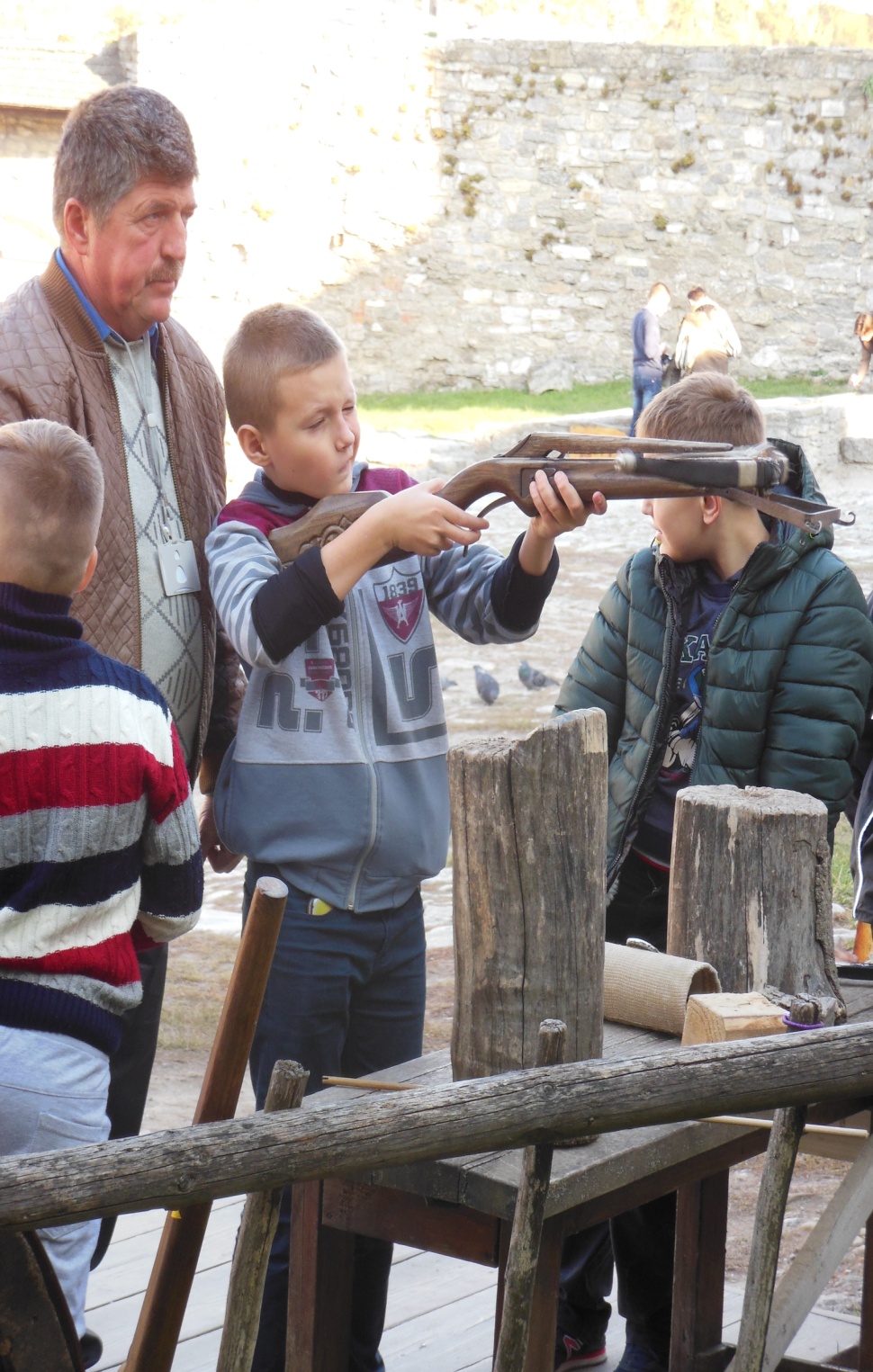 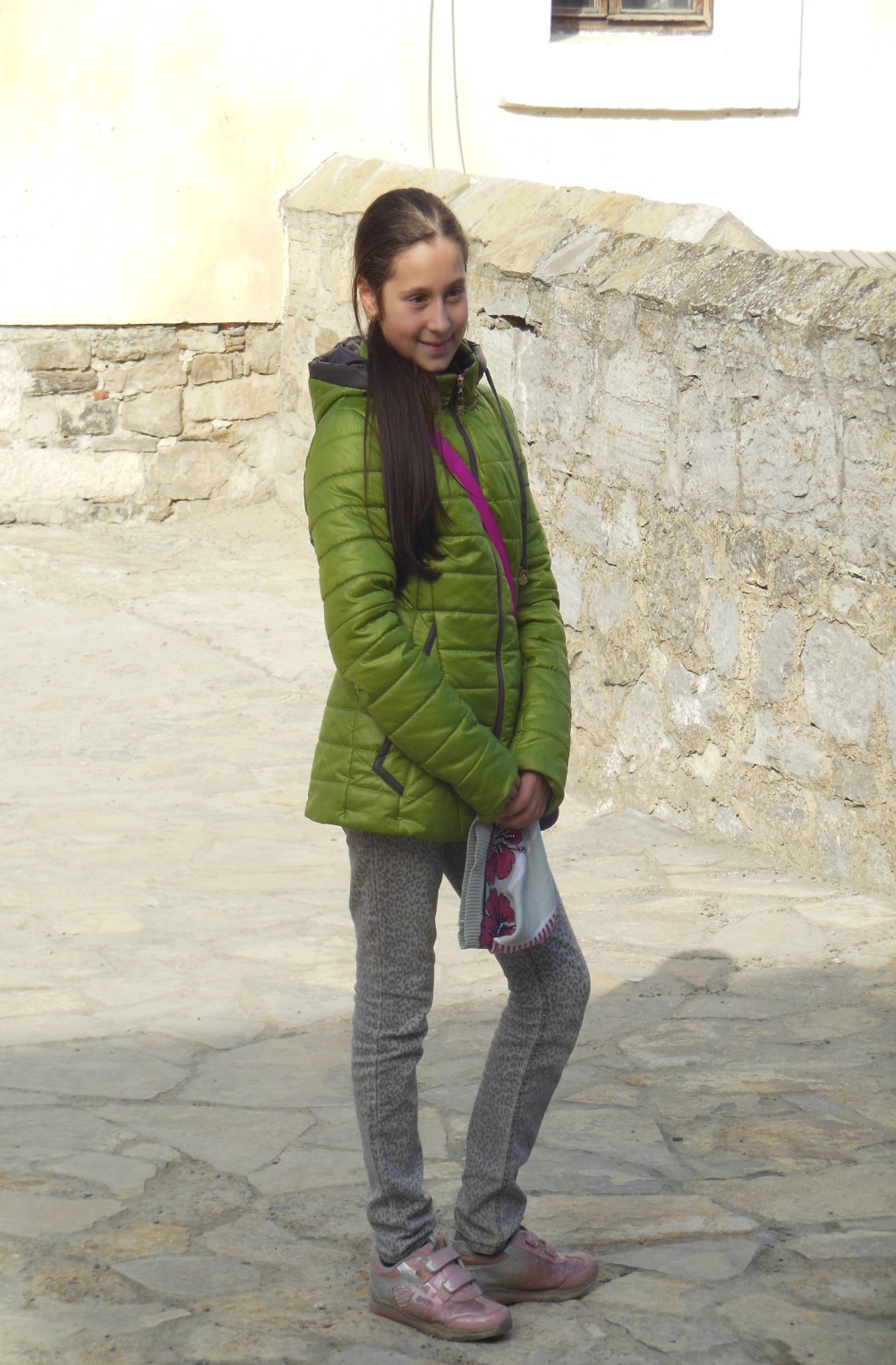 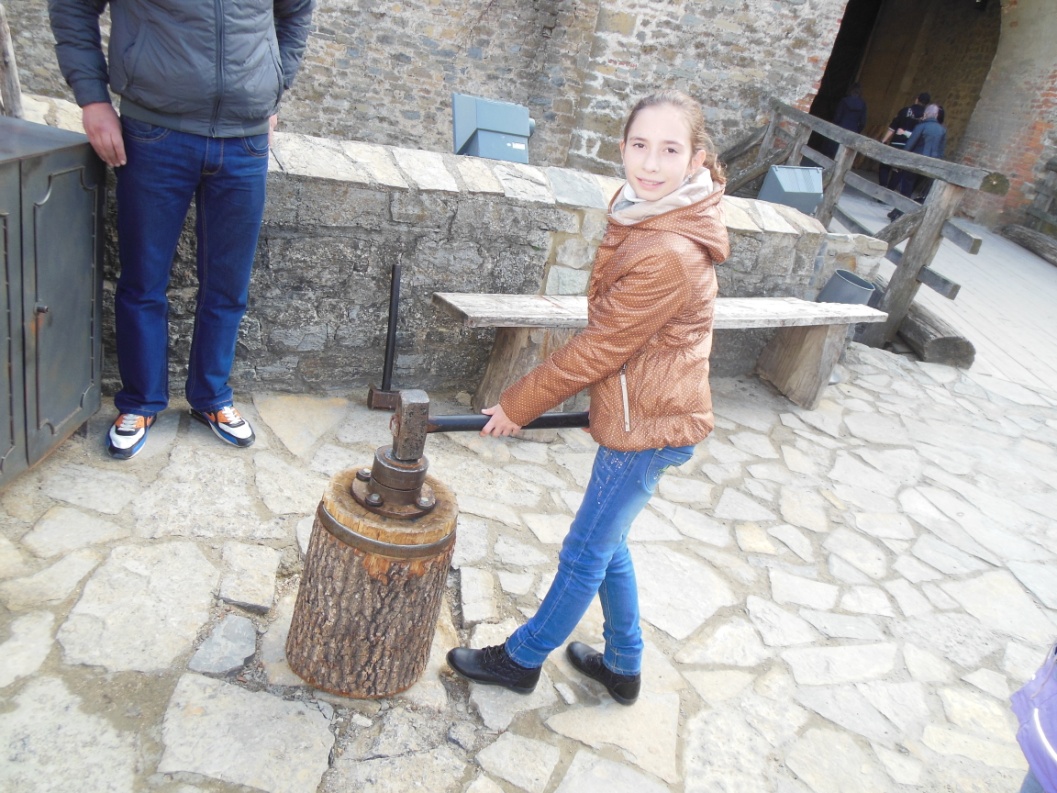 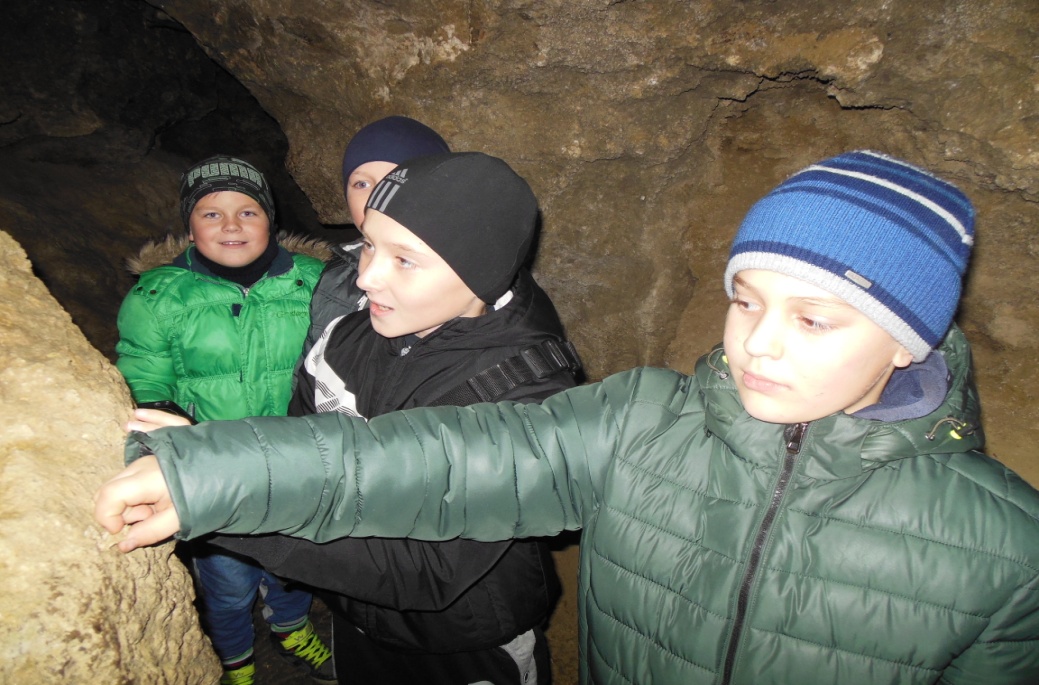 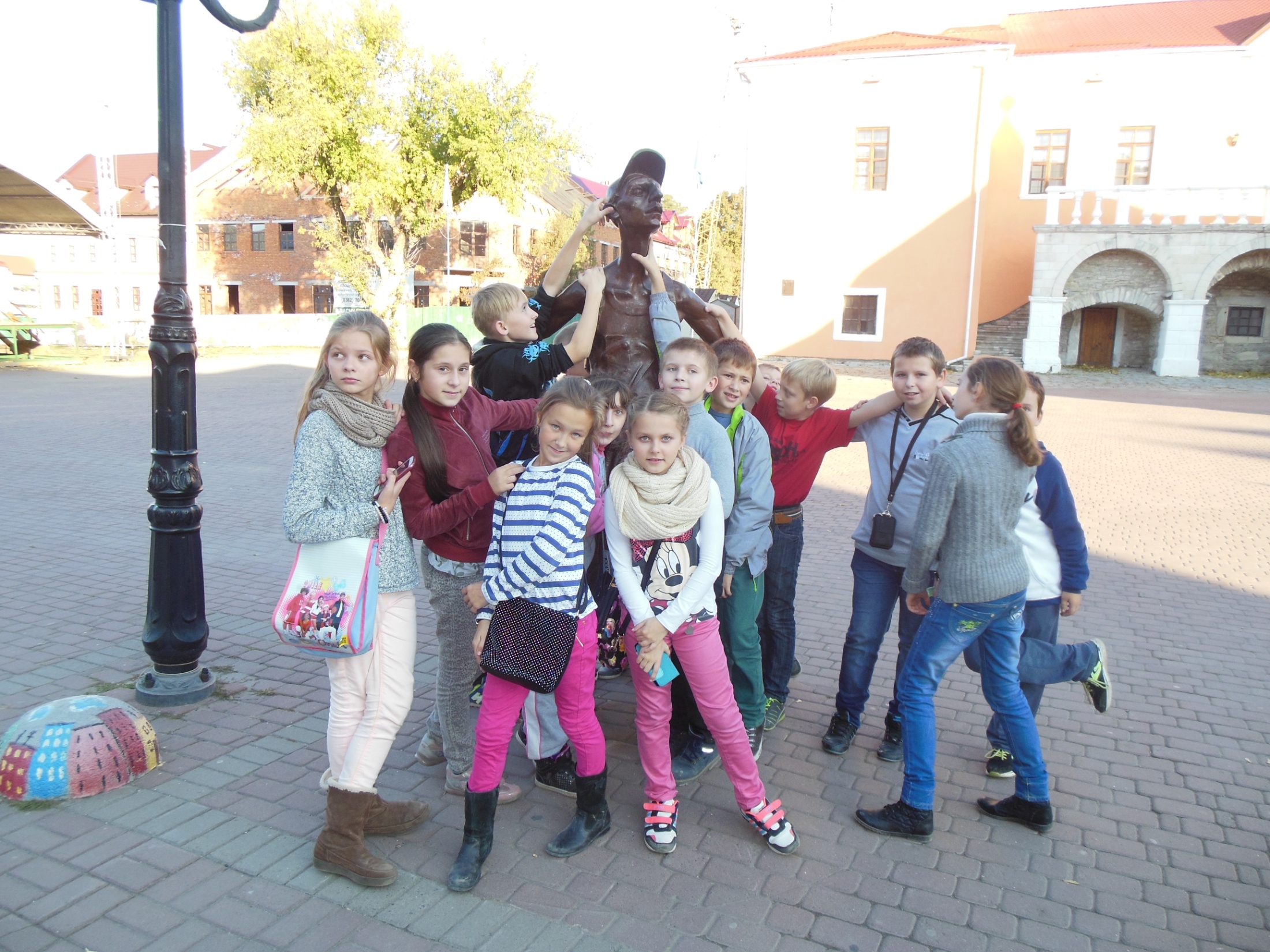 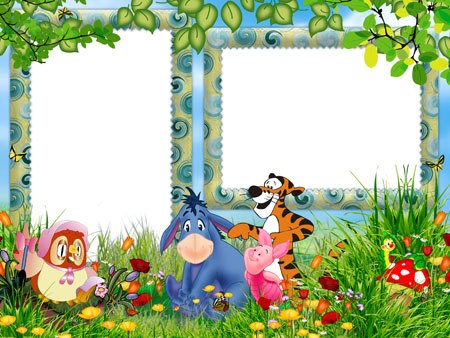 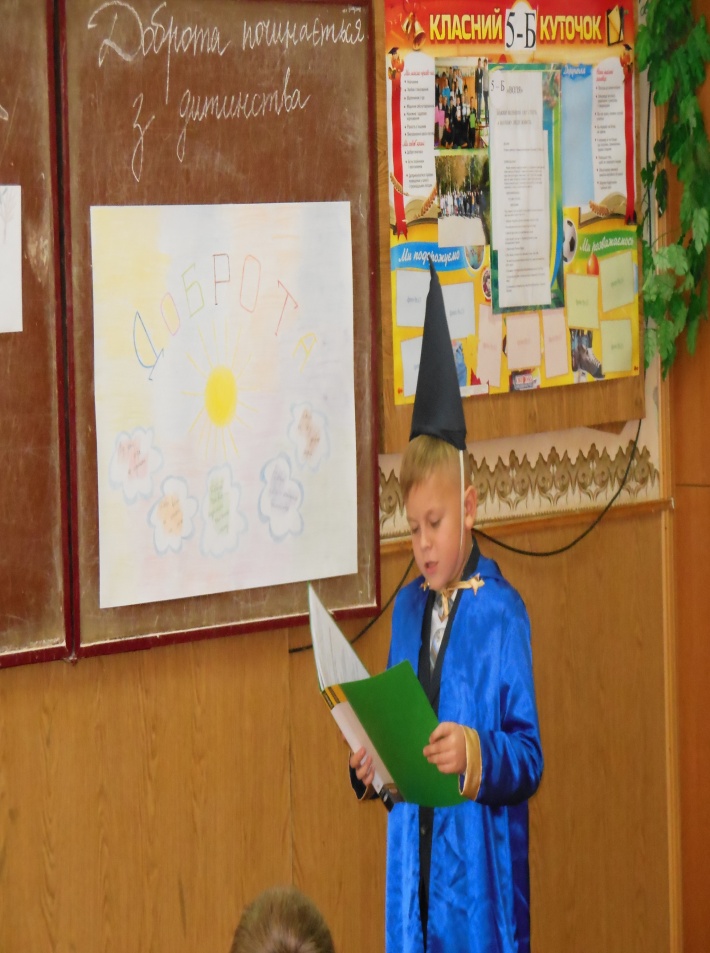 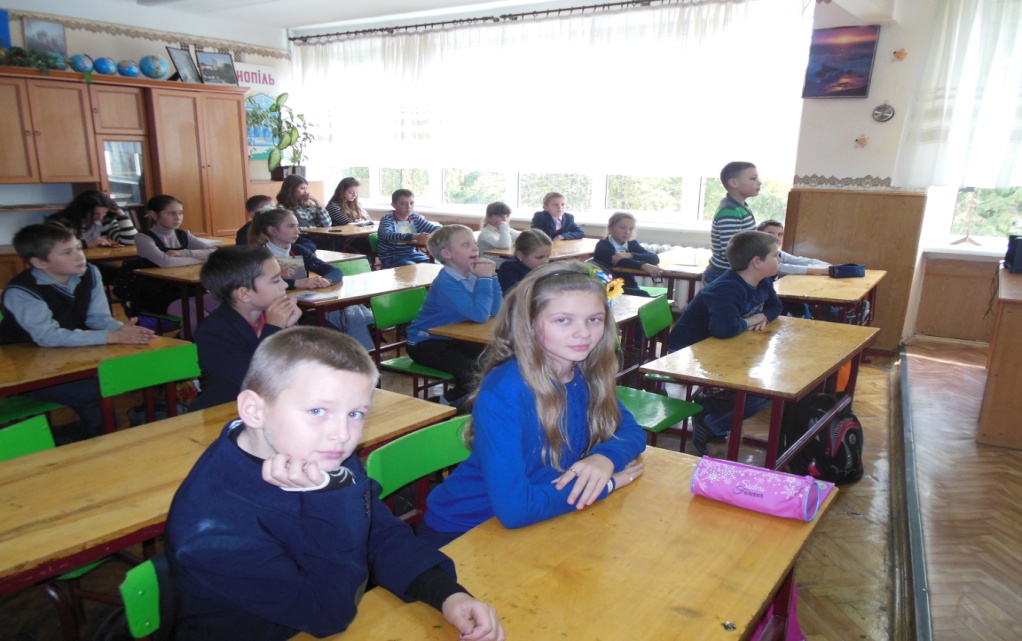 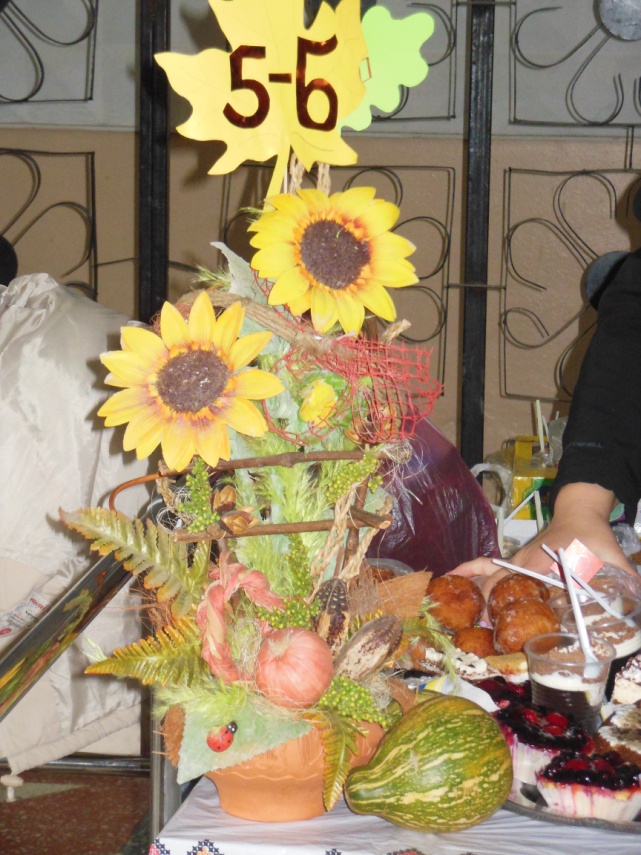 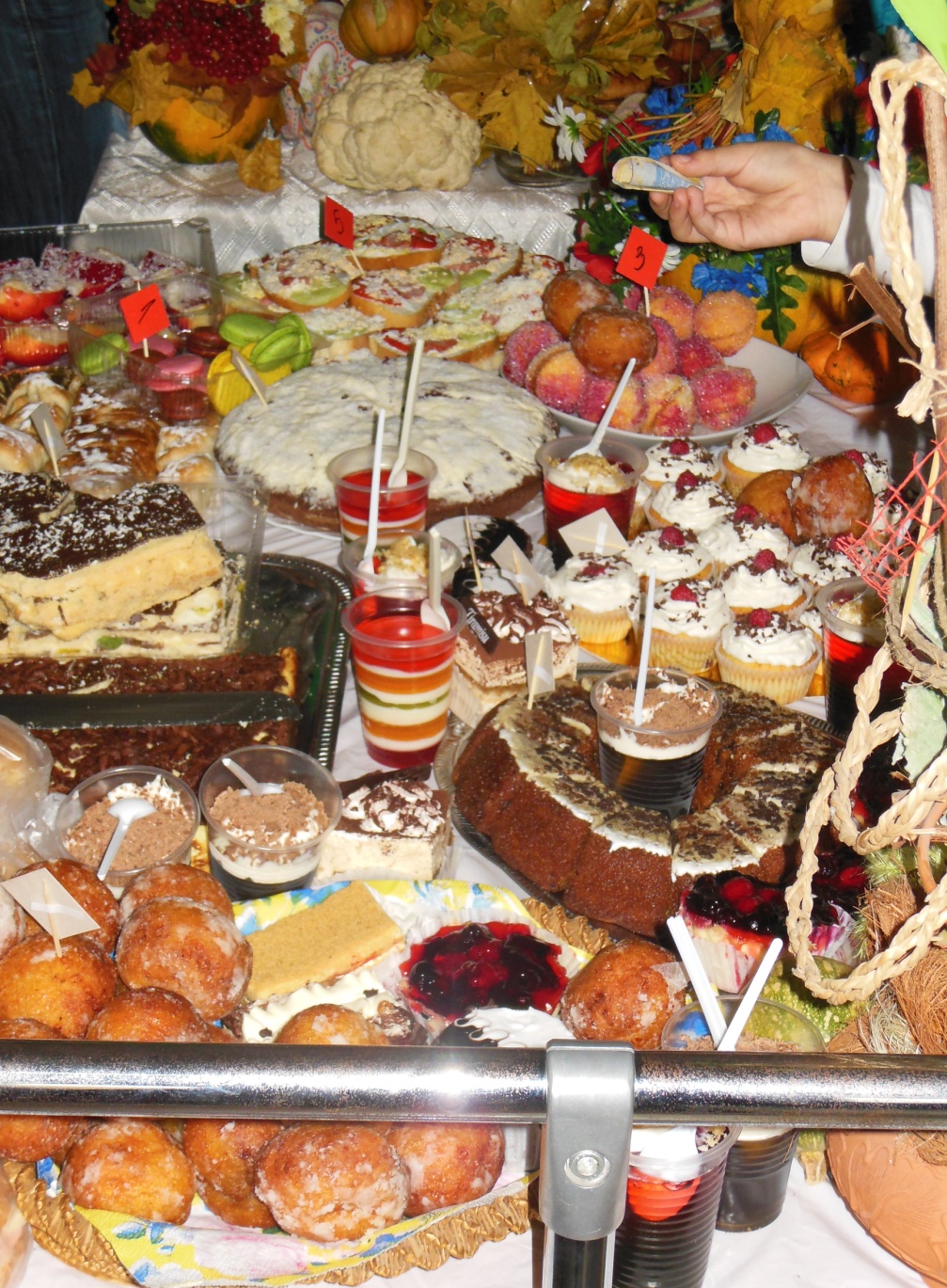 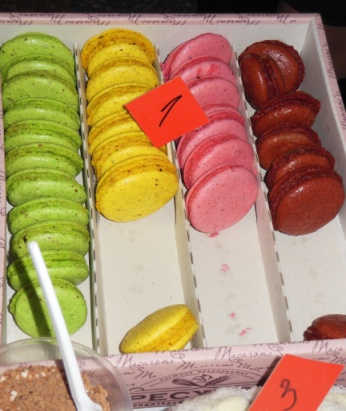 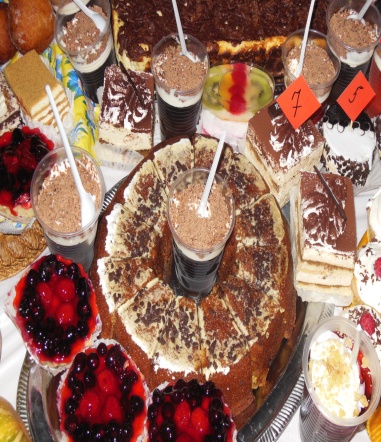 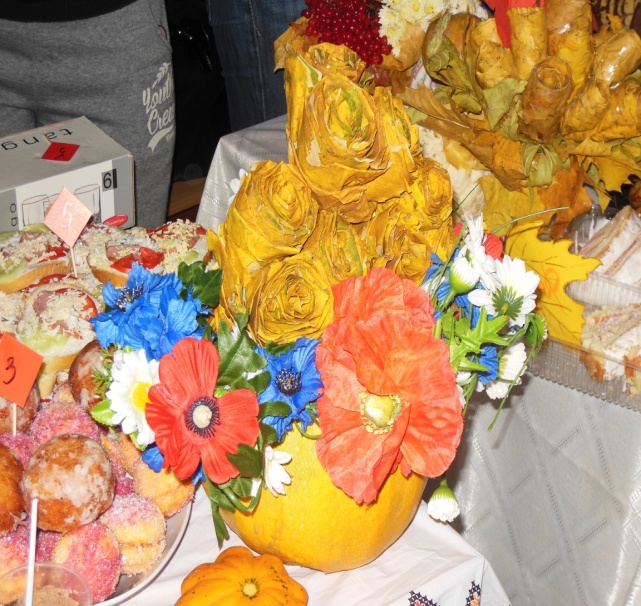 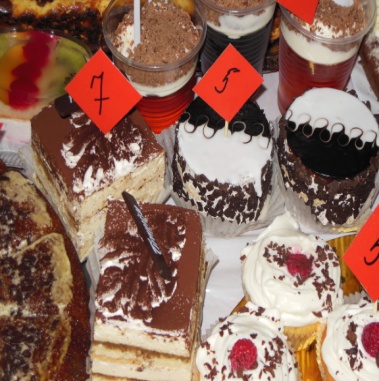 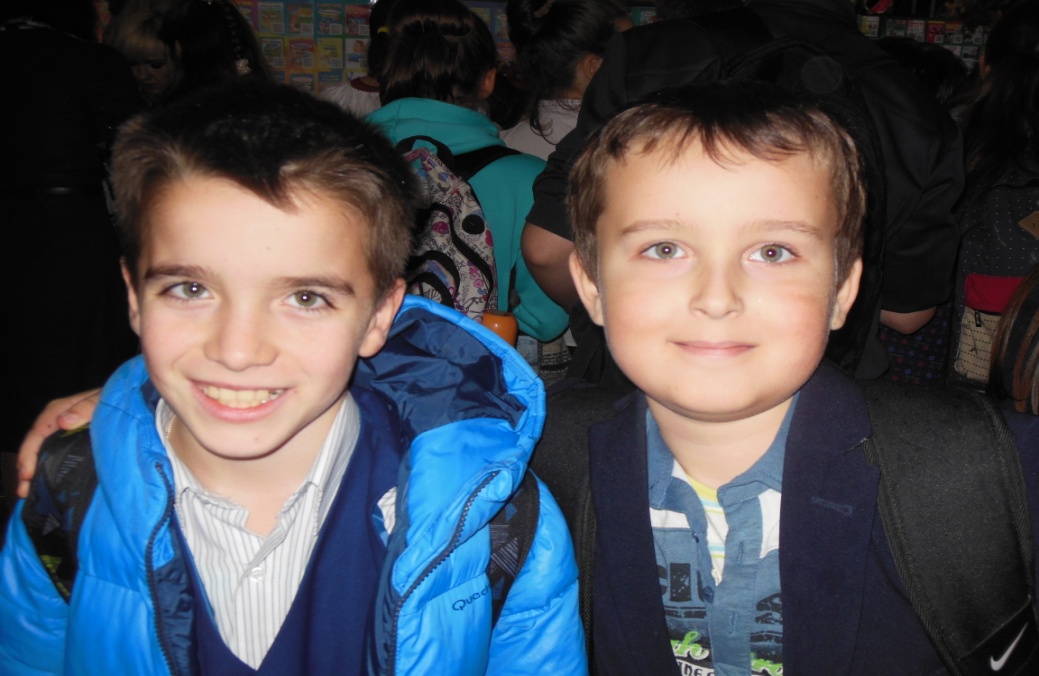 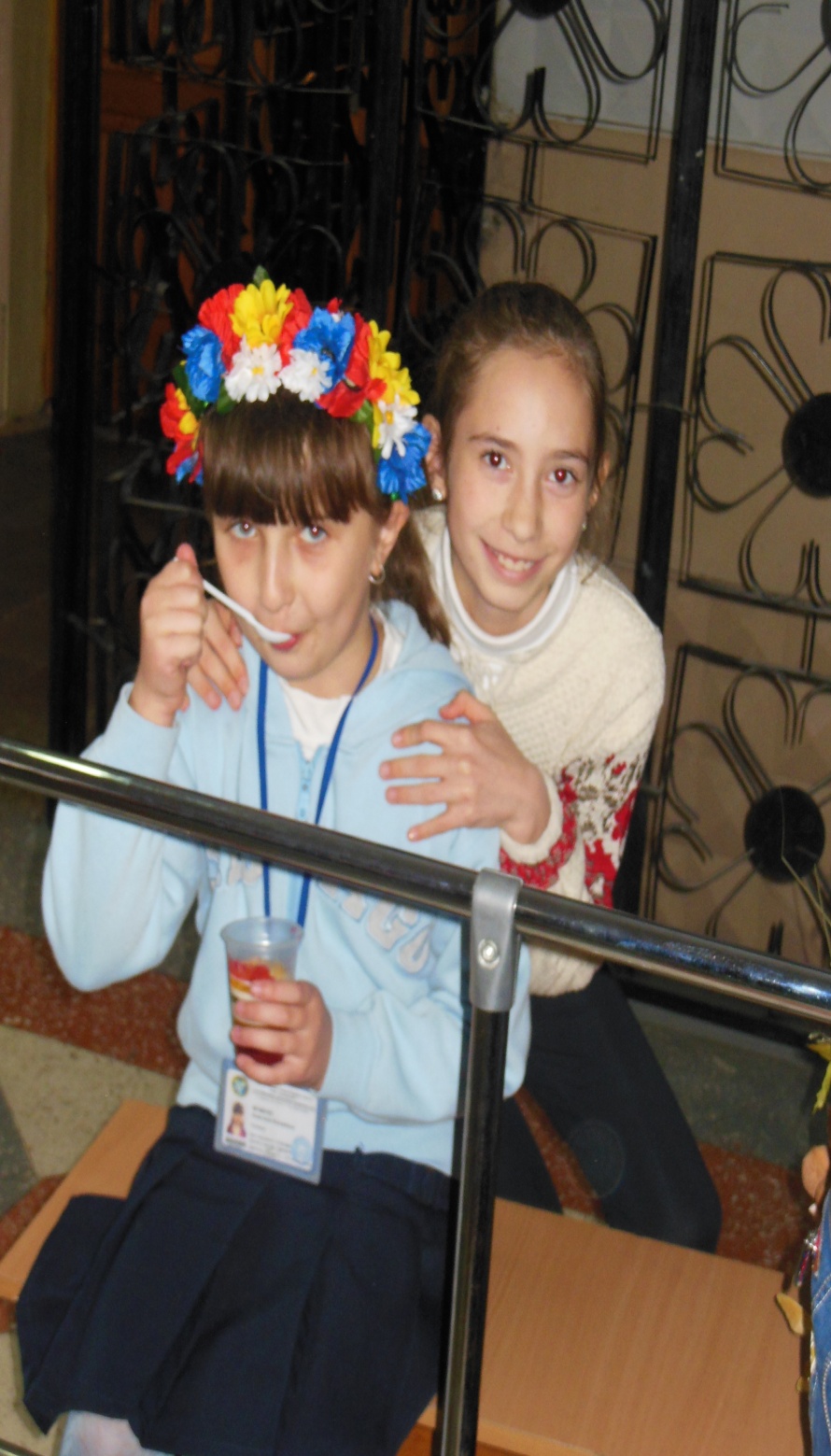 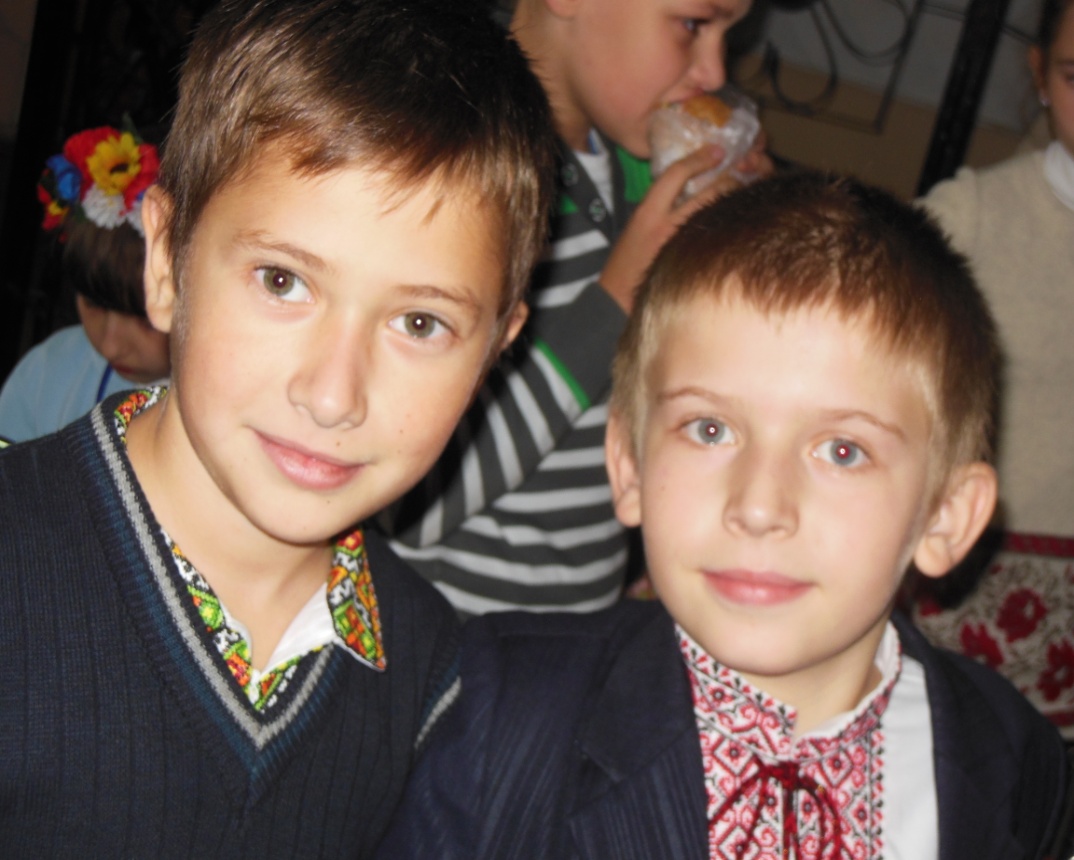 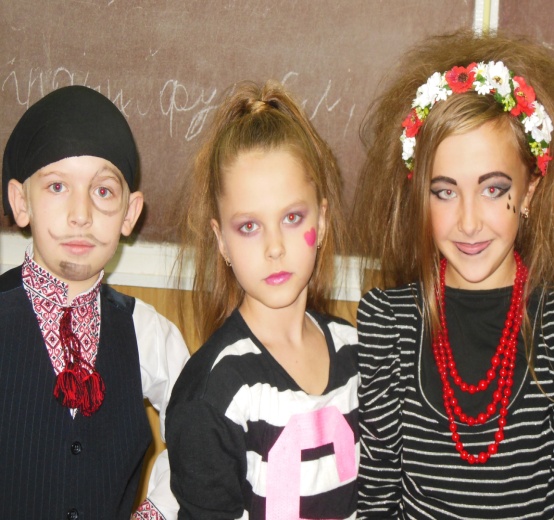 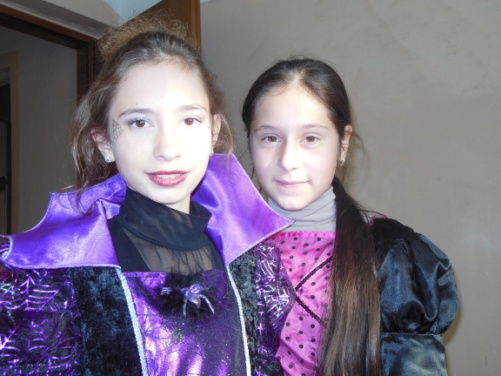 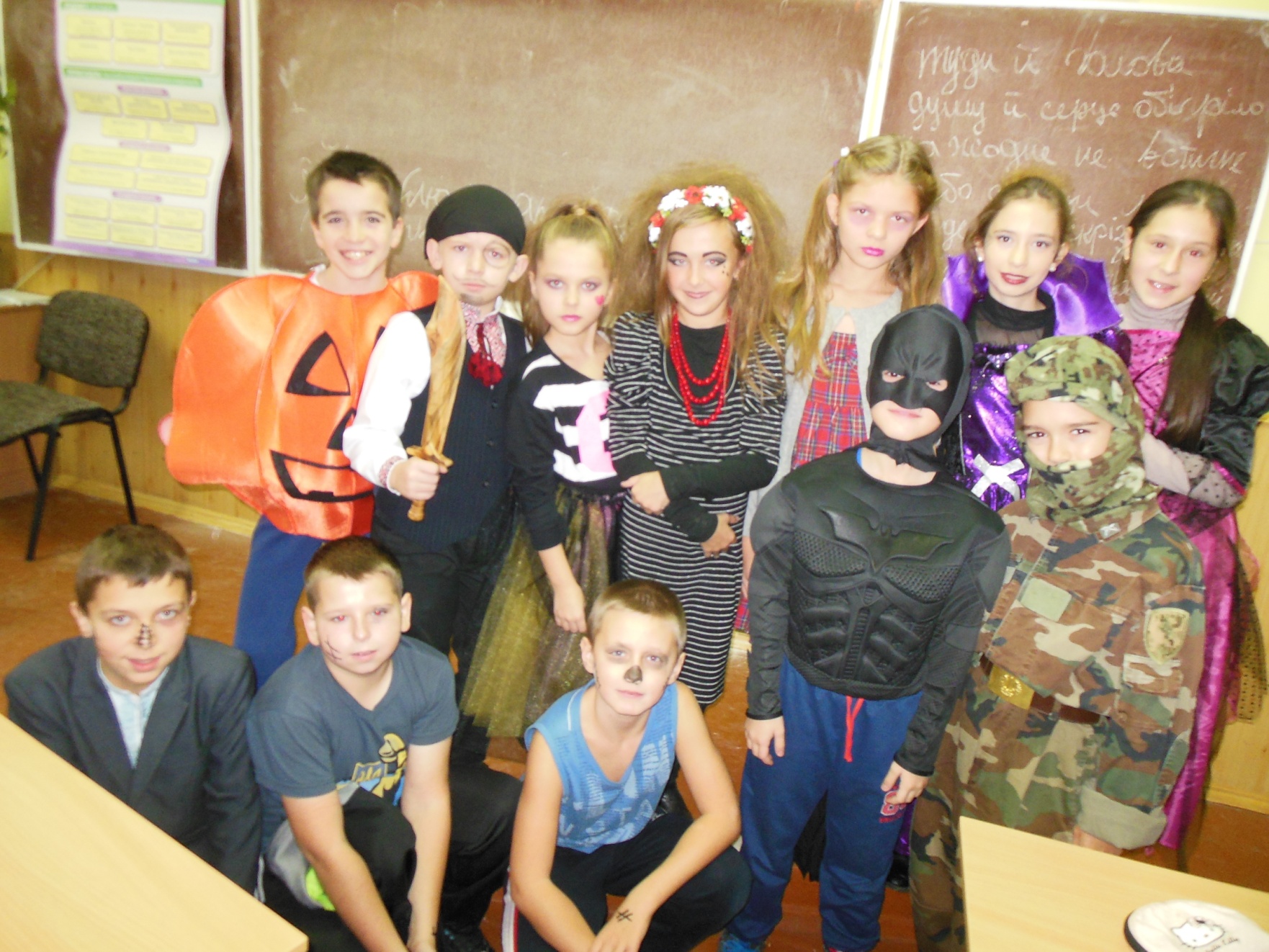 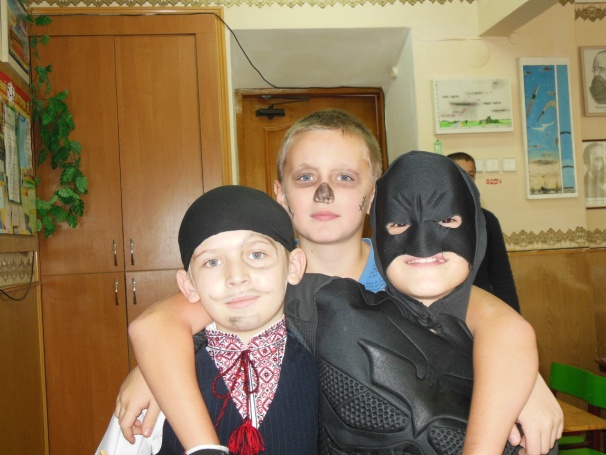 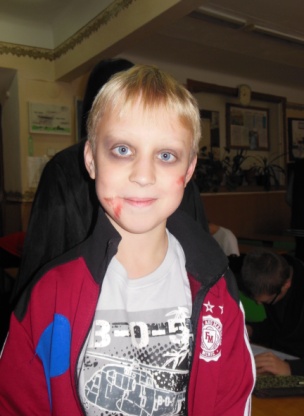 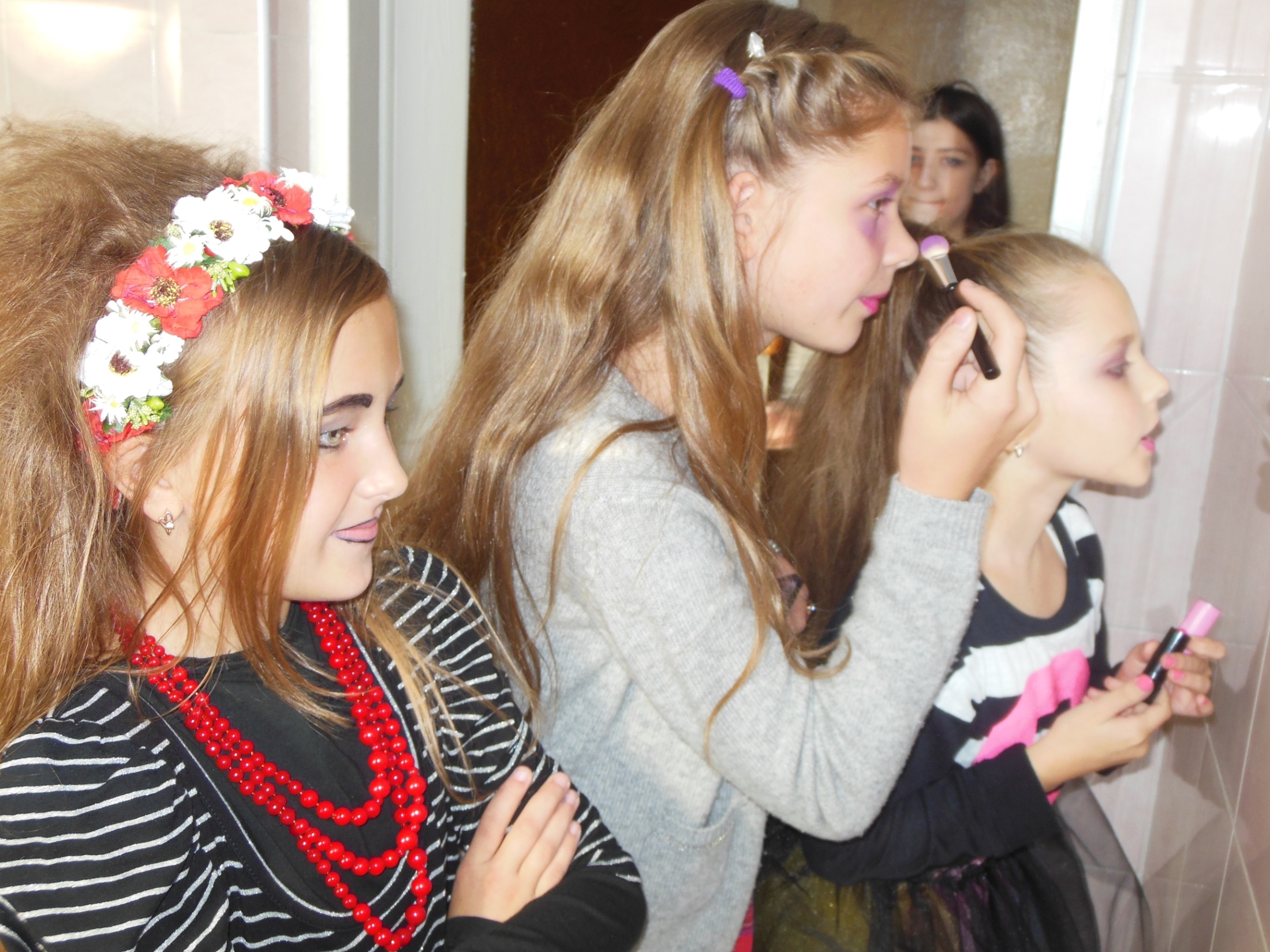 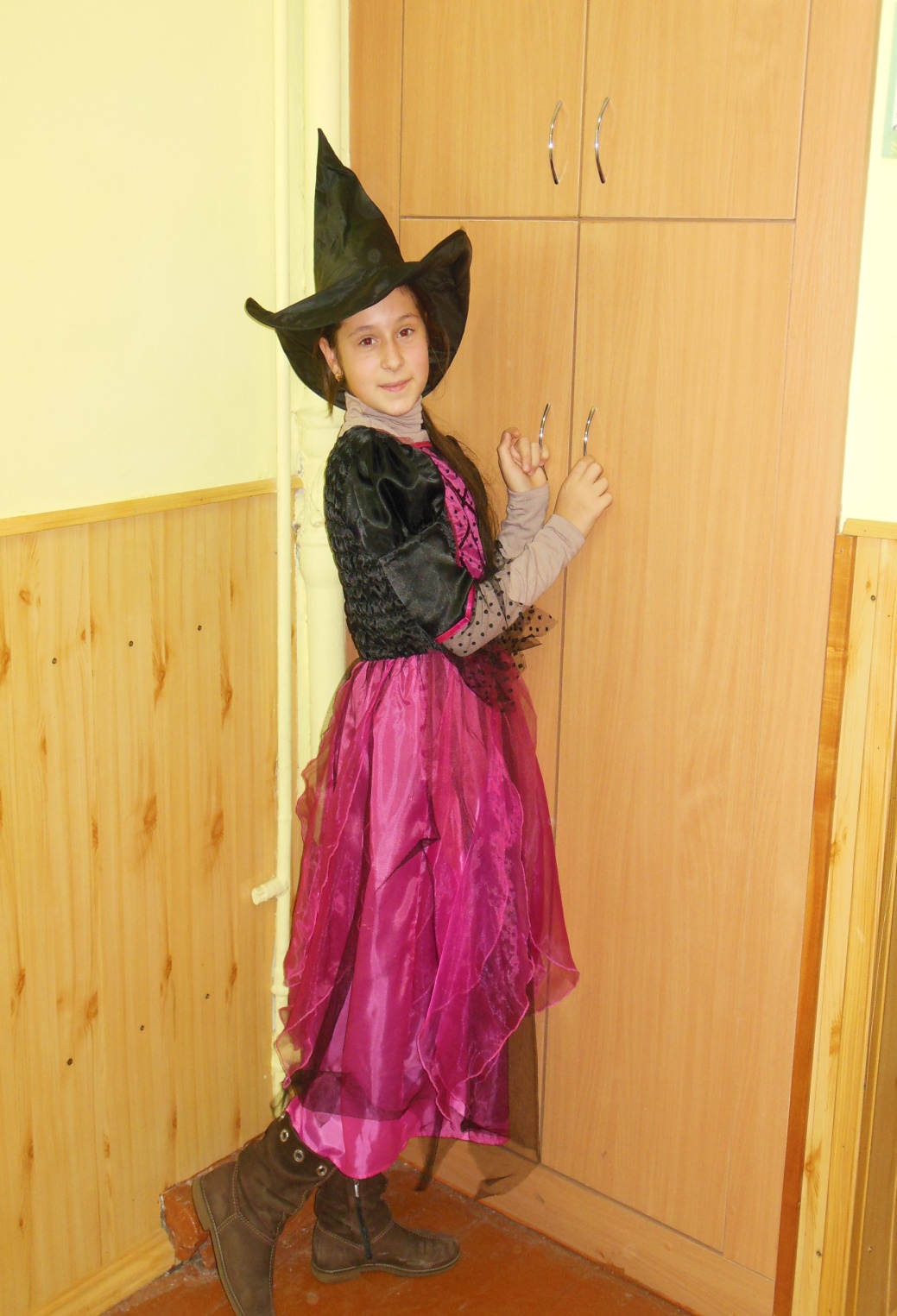 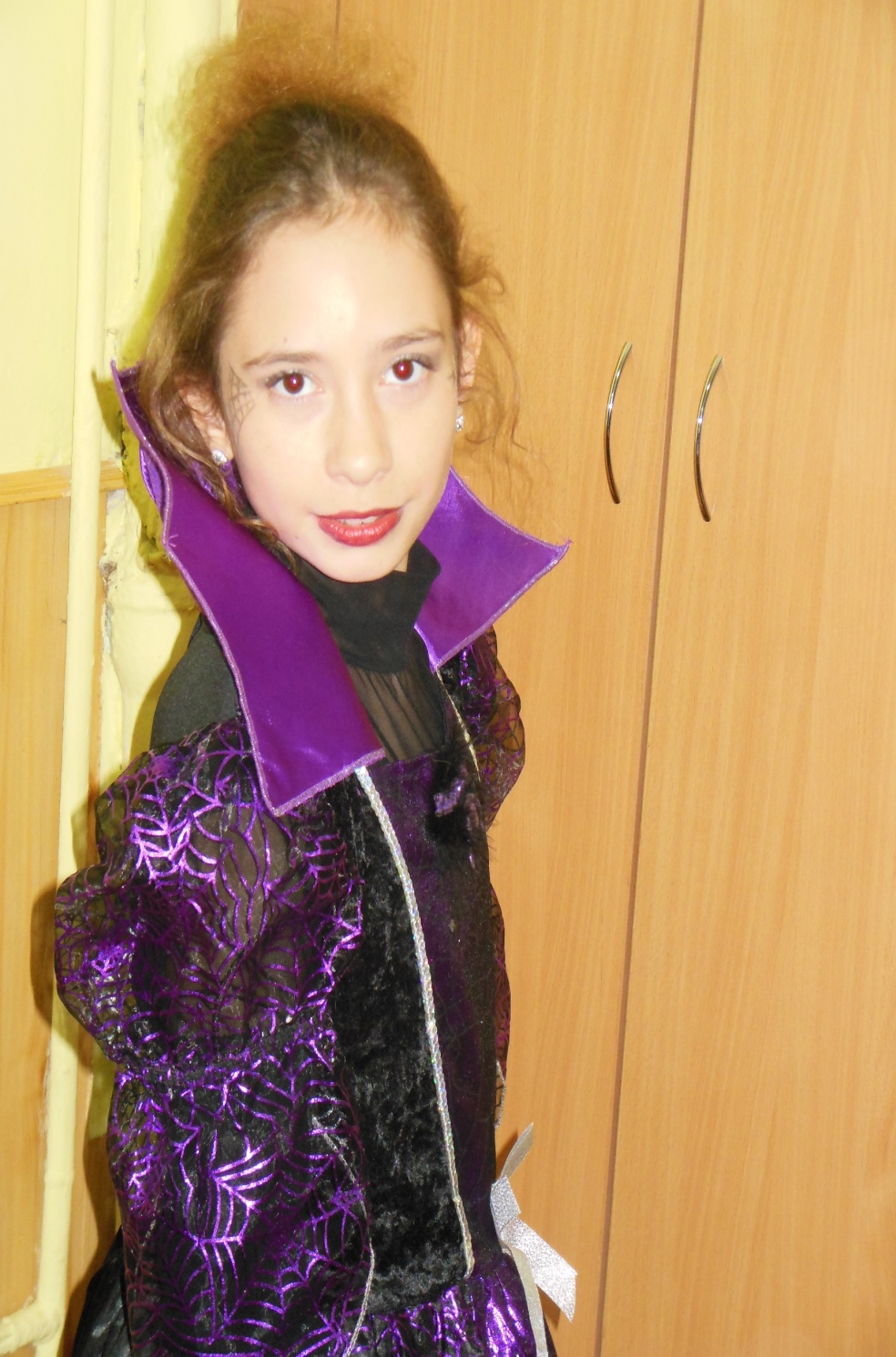 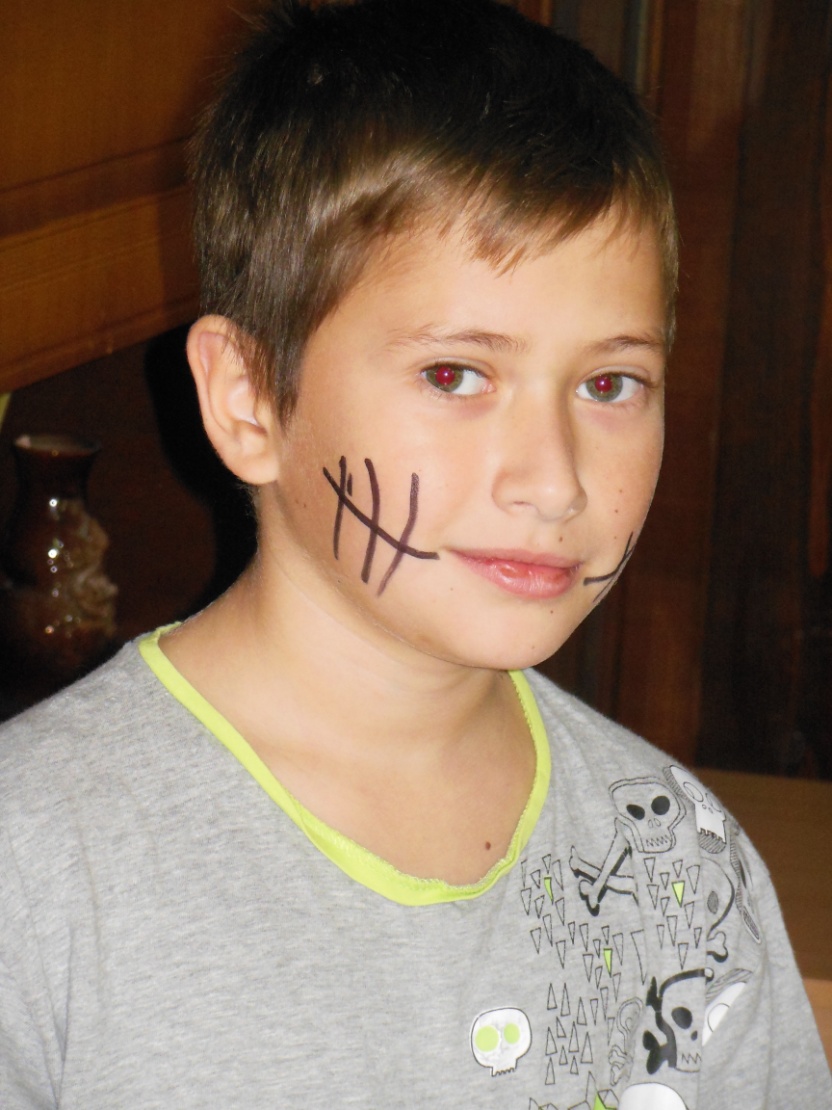 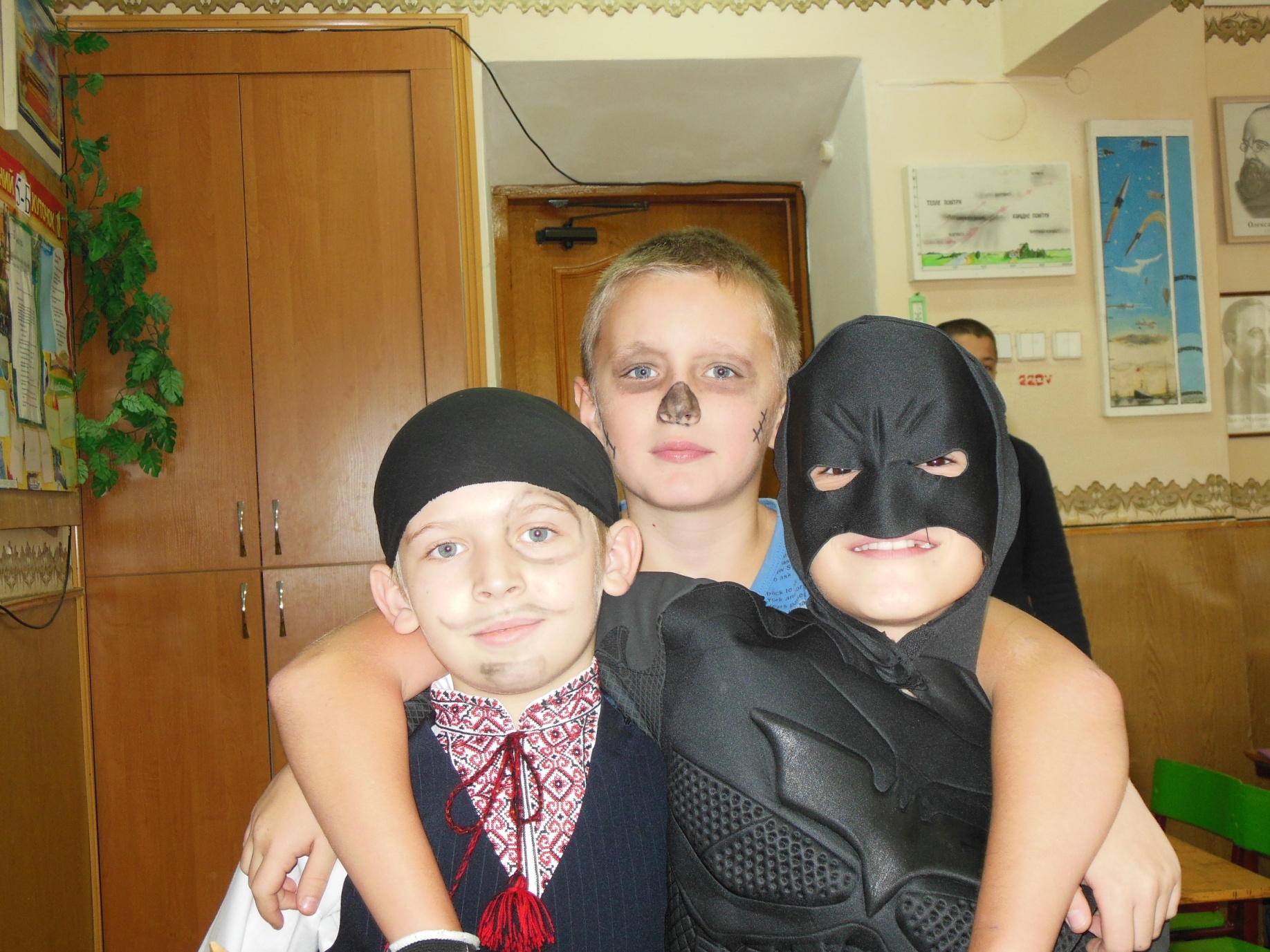 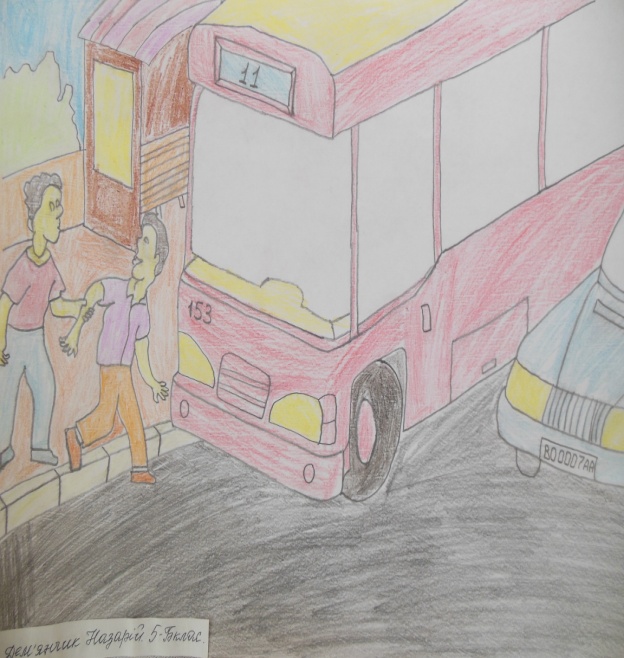 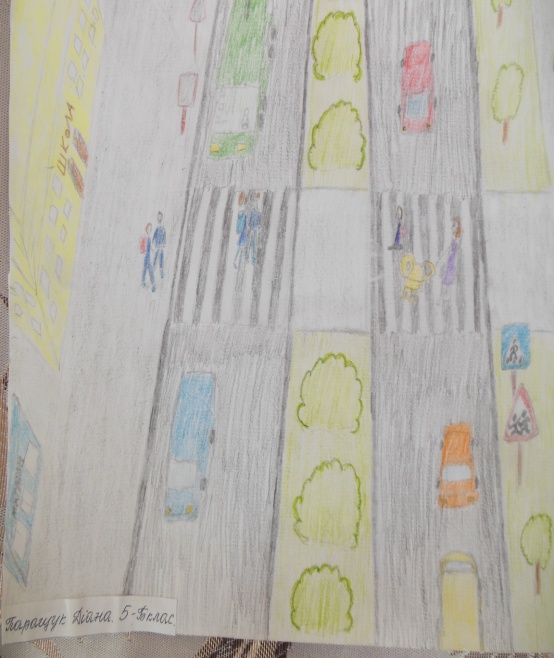 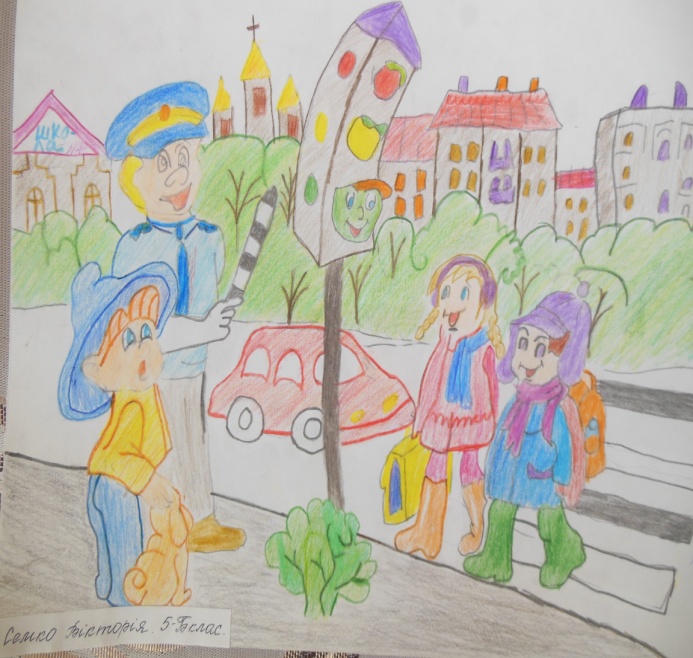 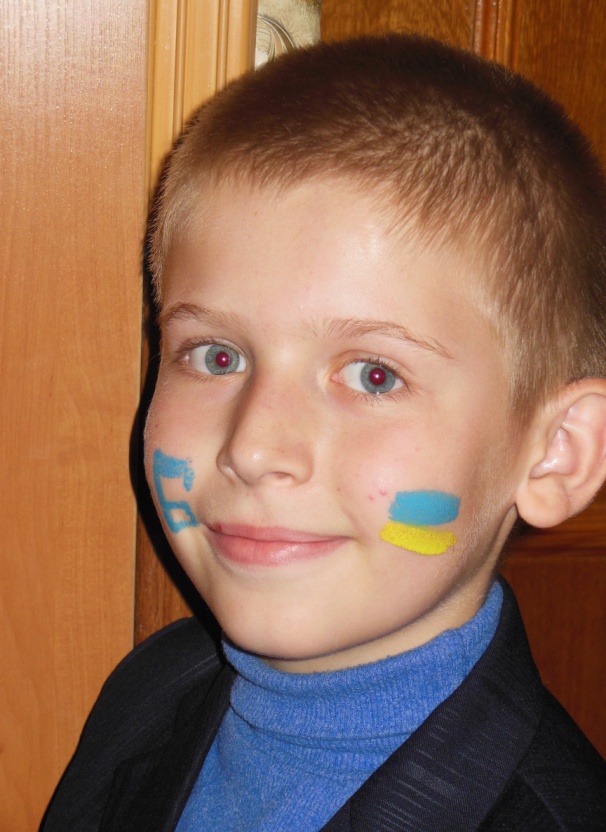 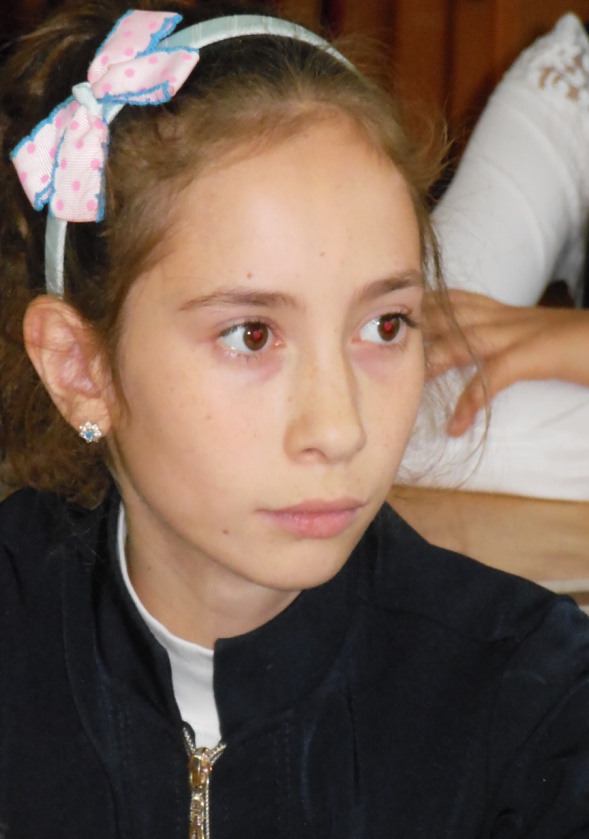 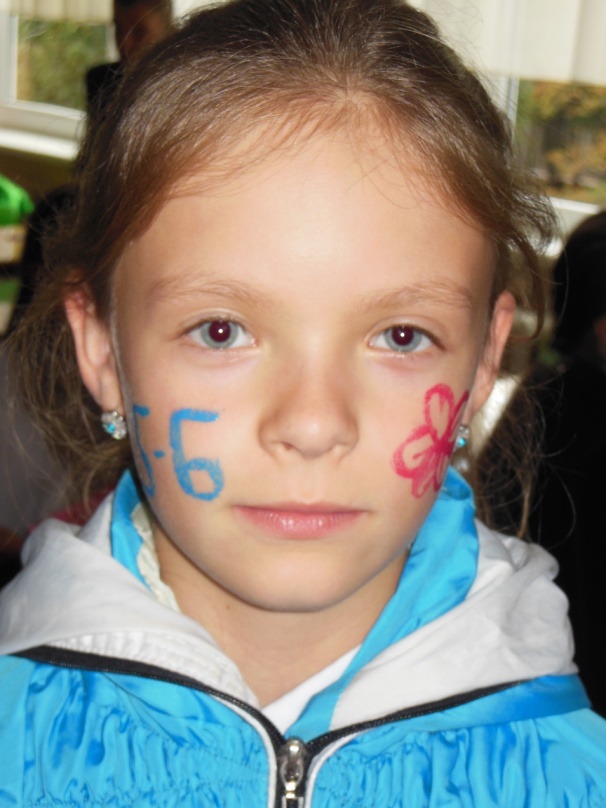 Семко Віка
Паращук Діана
Дем’янчик Назар
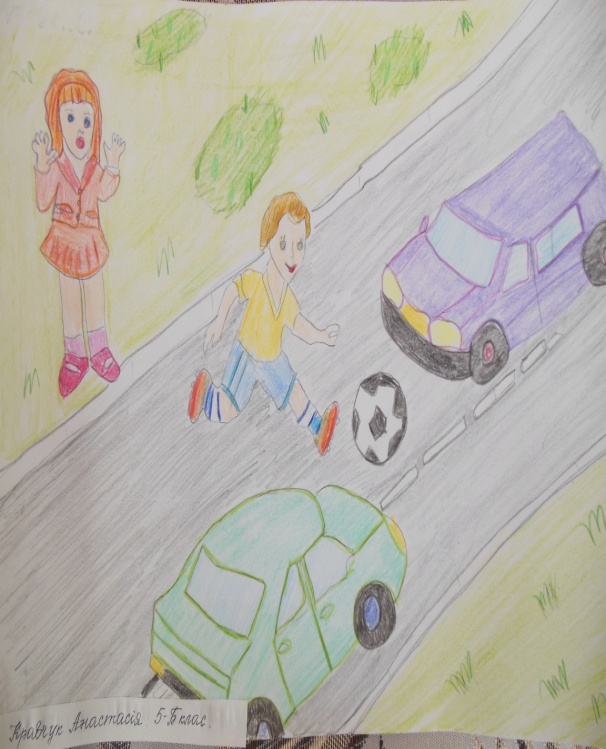 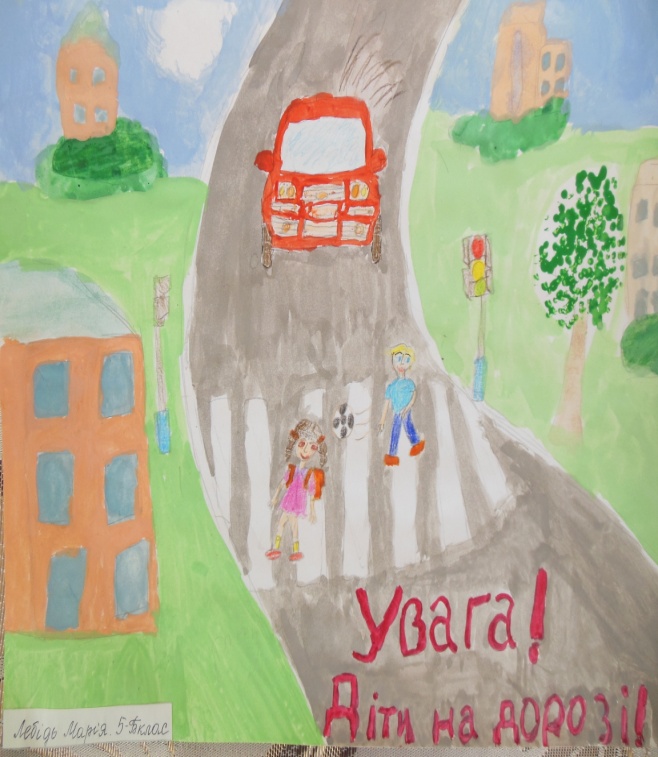 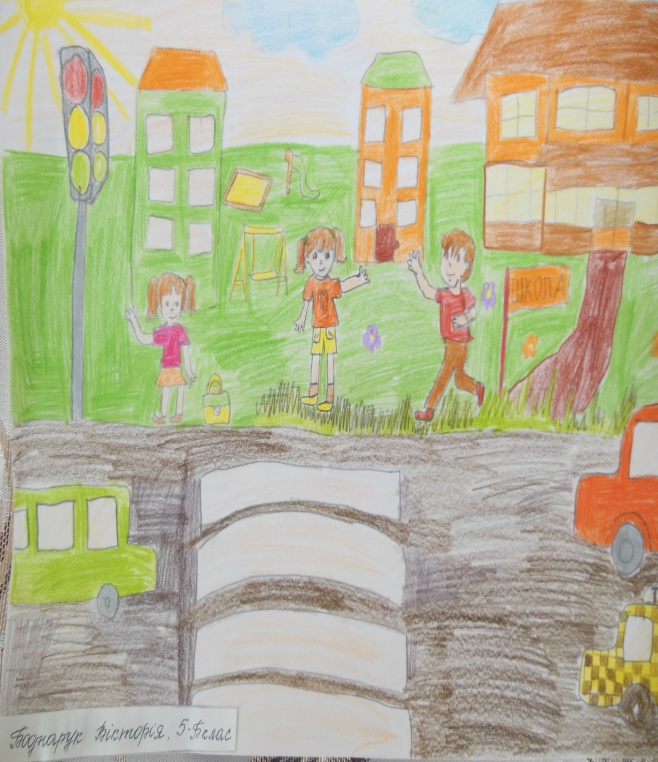 Лебідь Марічка
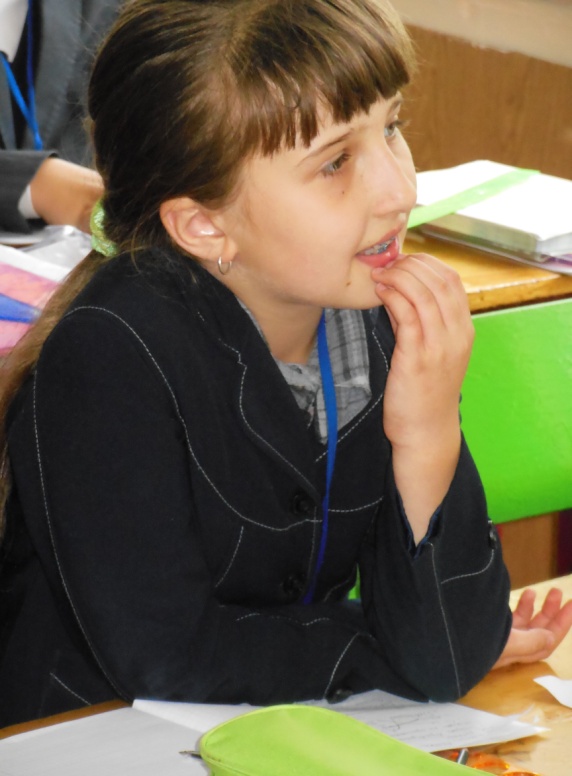 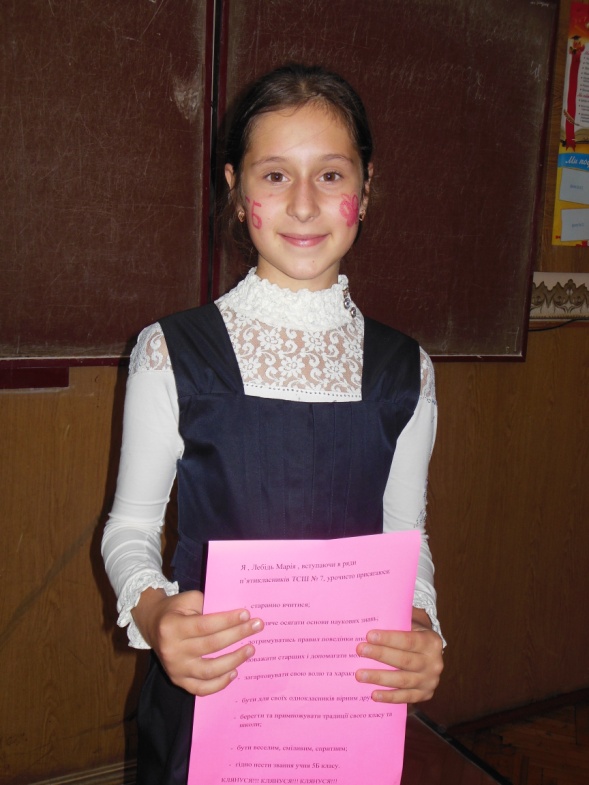 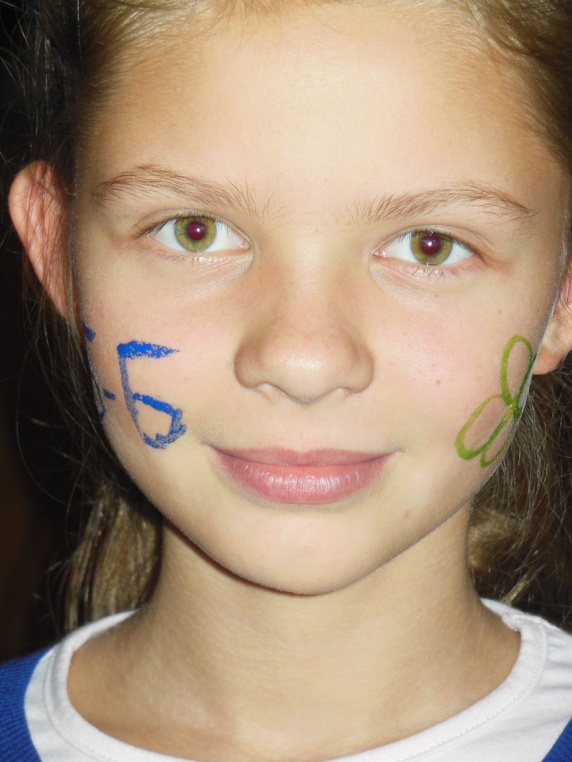 Лебідь Марічка
Кравчук Настя
Боднарук Віка
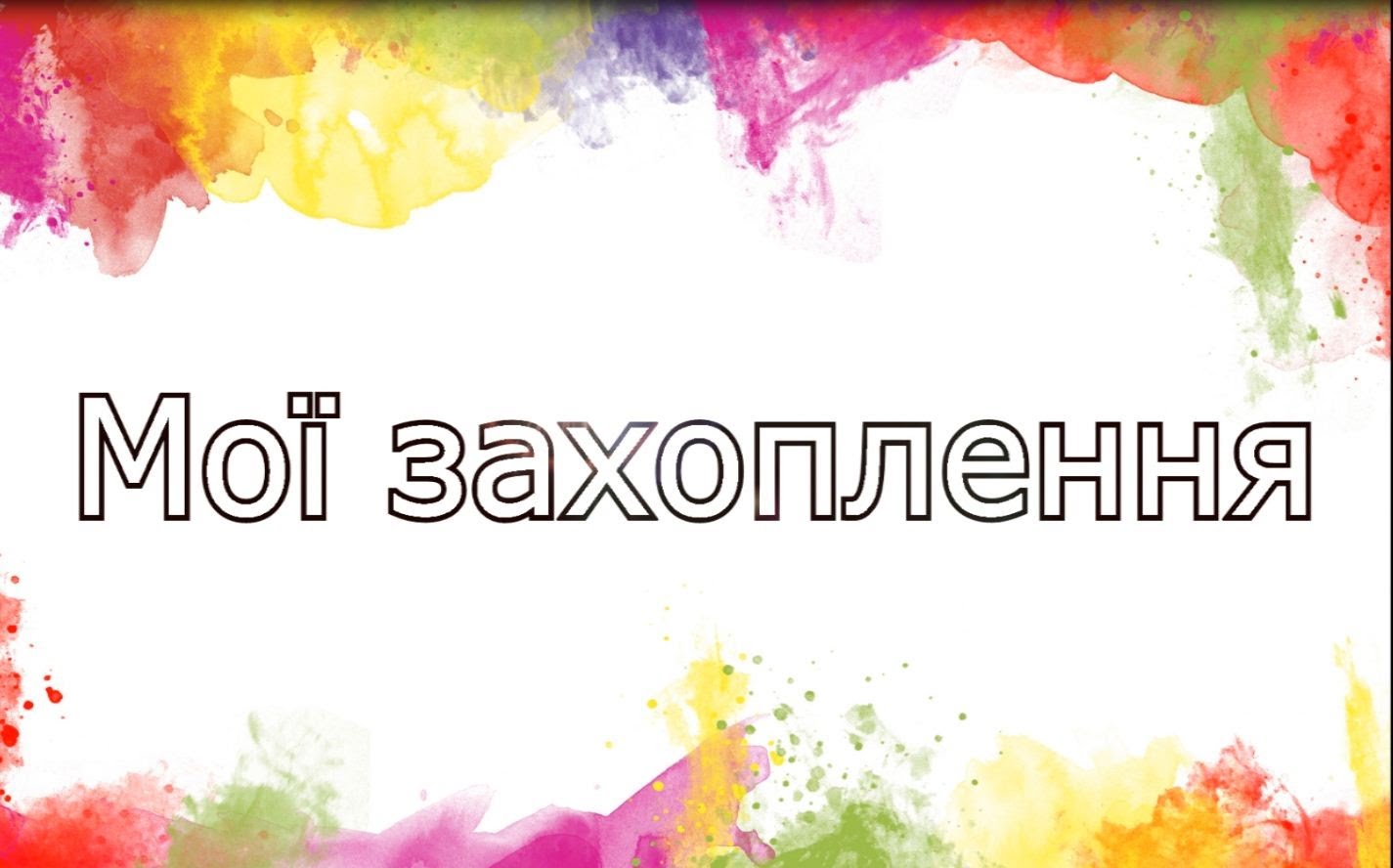 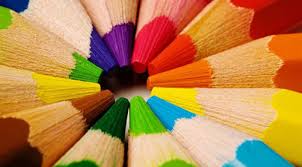 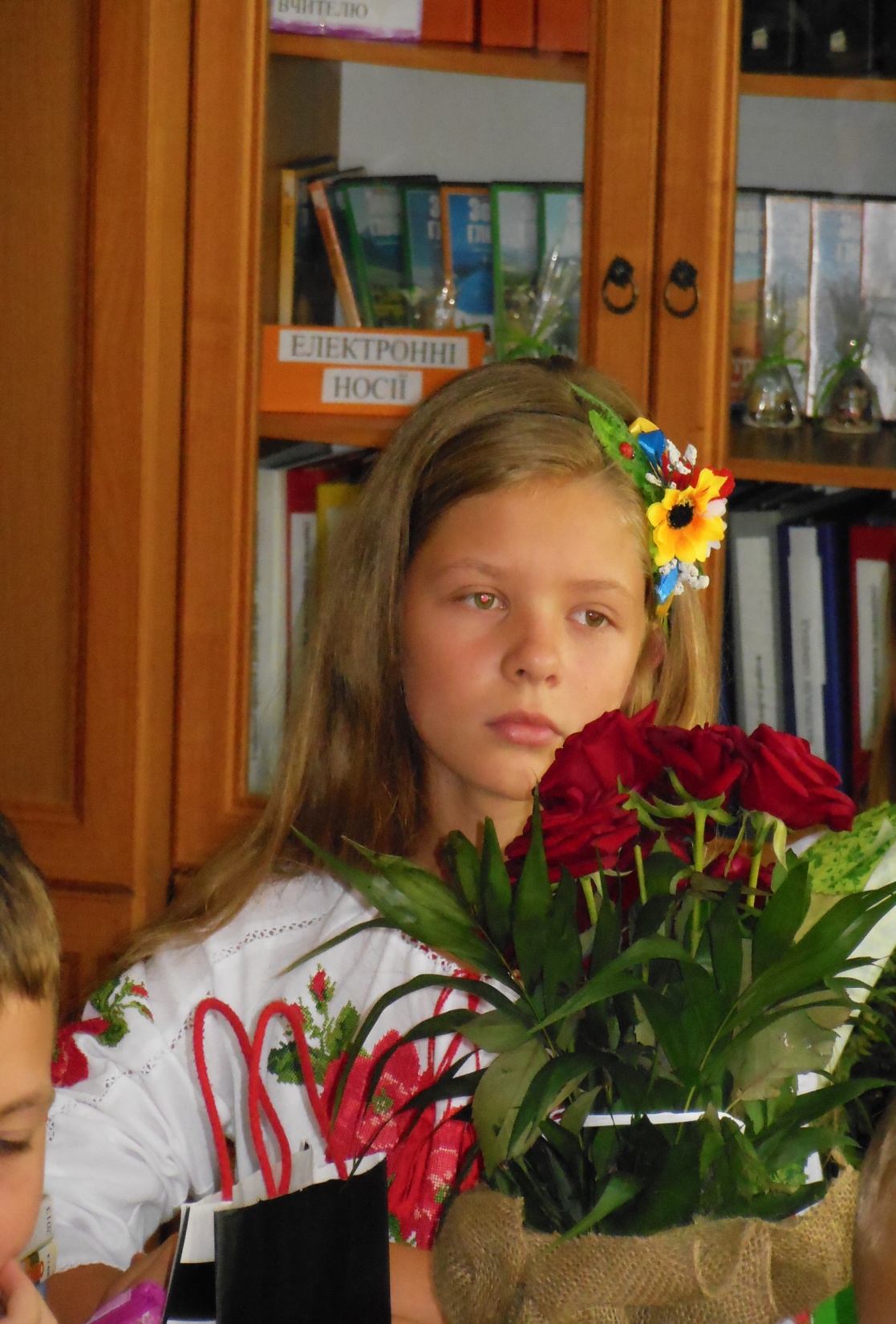 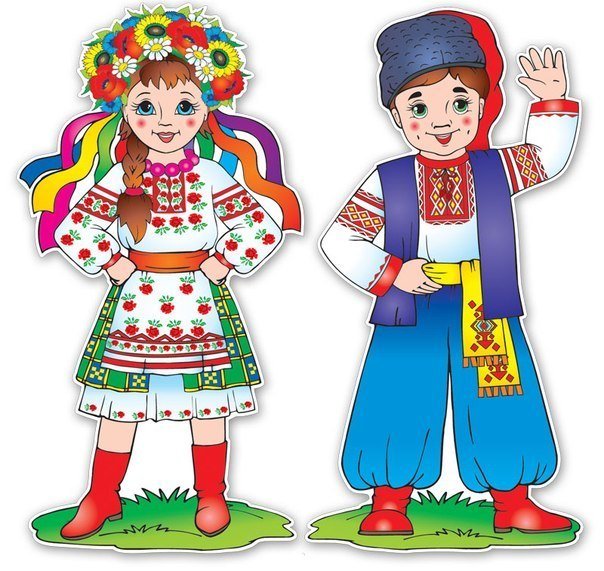 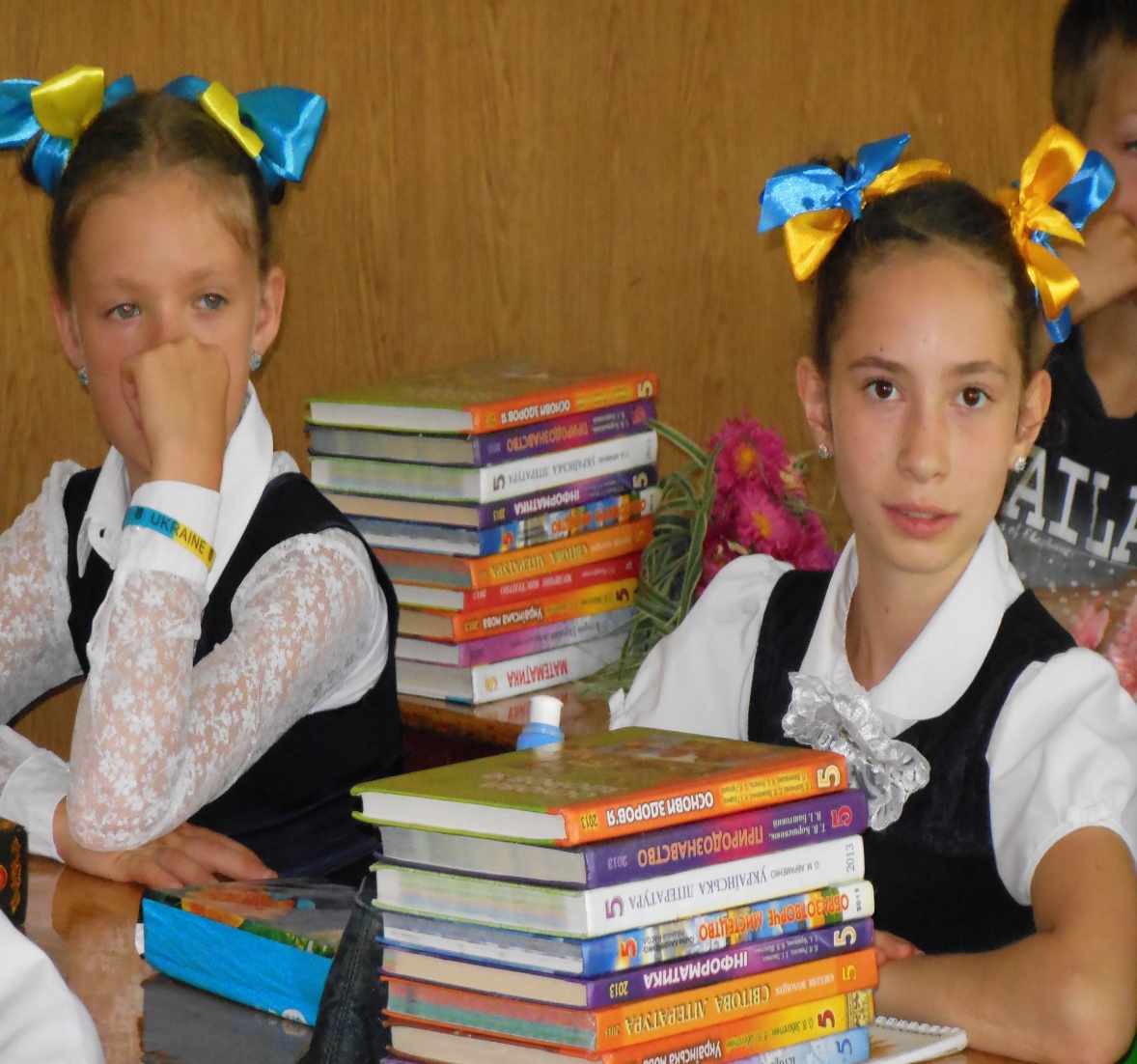 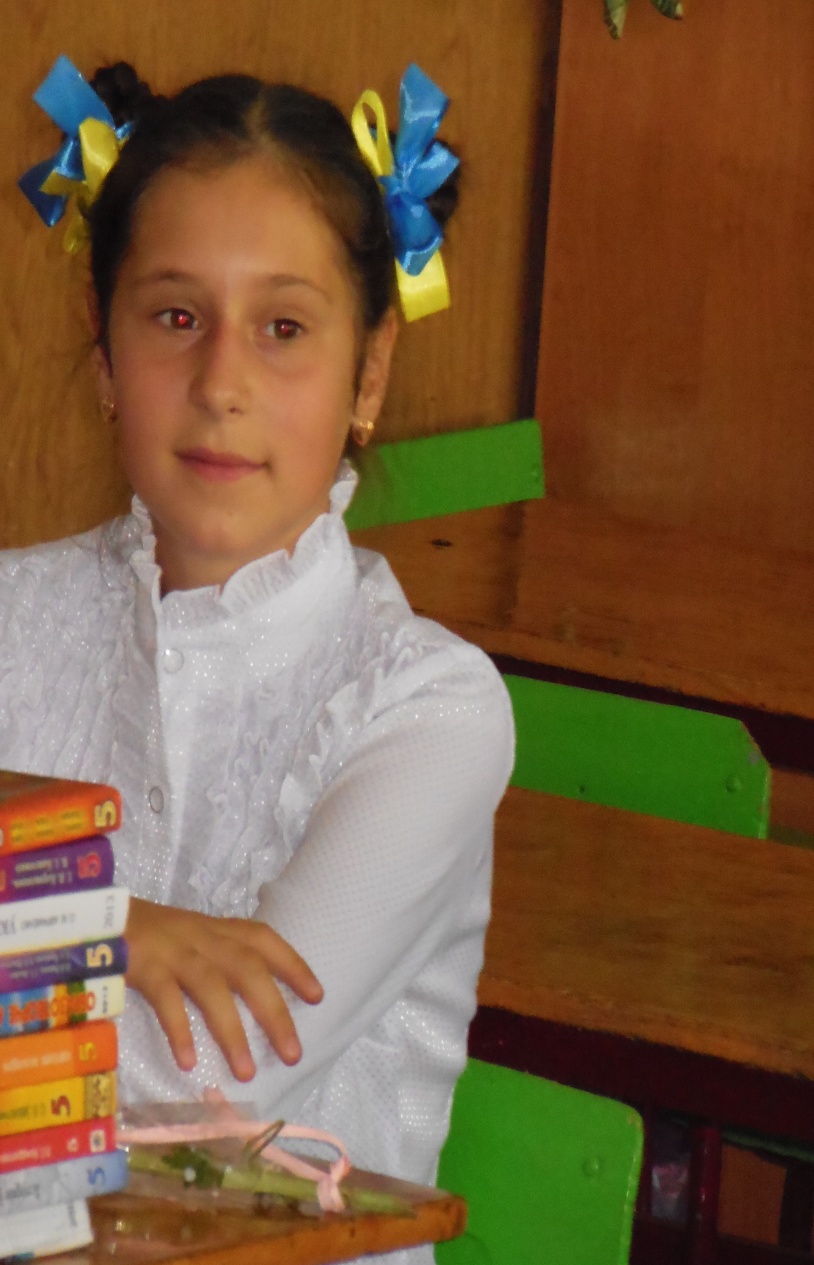 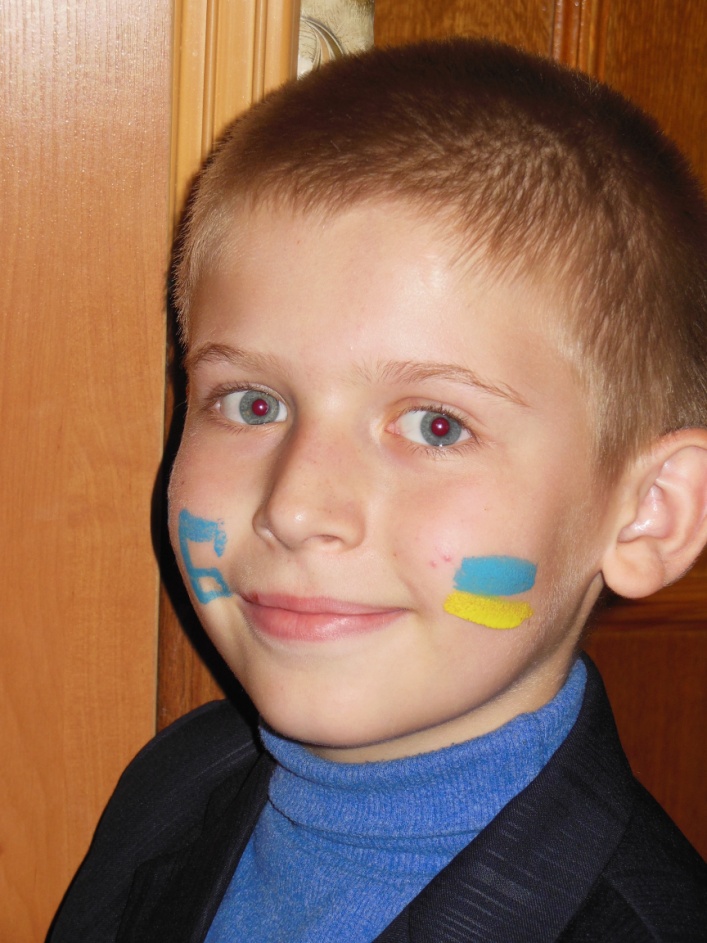 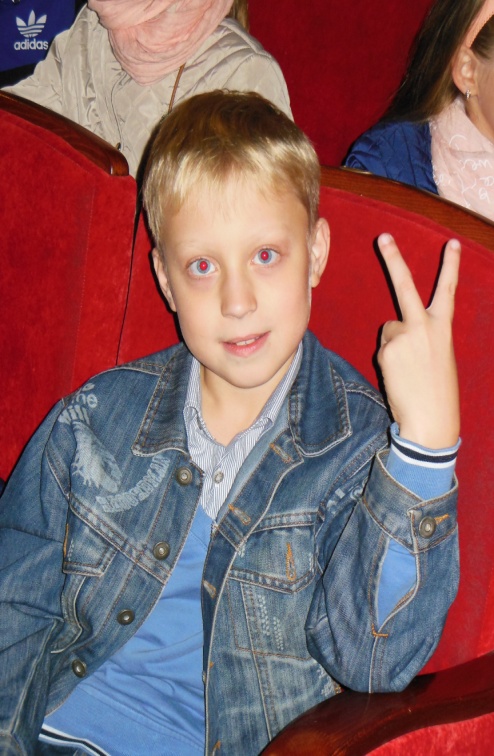 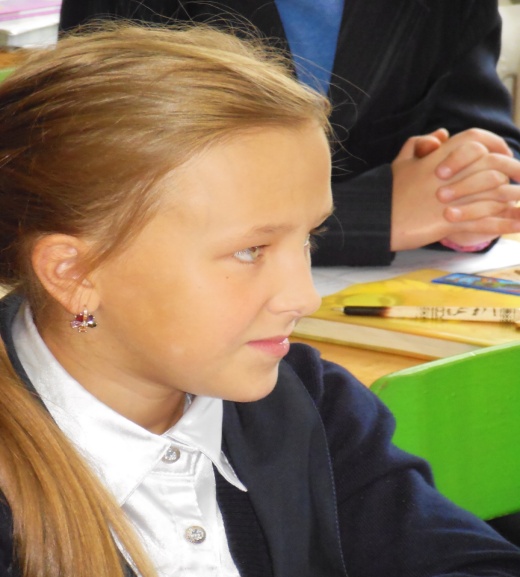 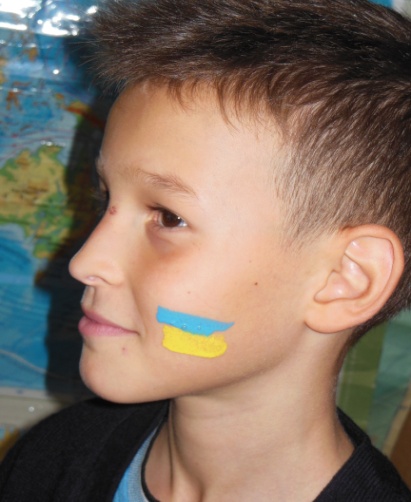 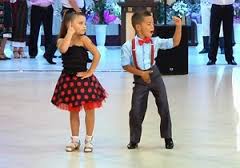 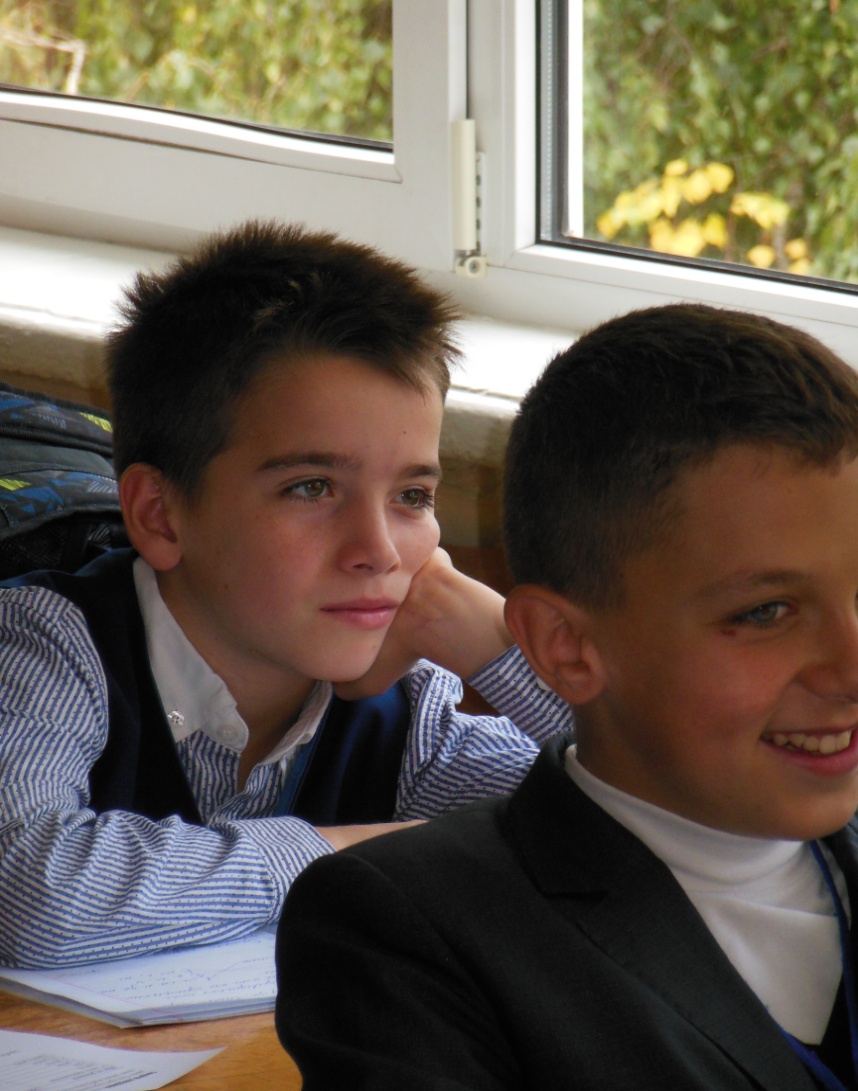 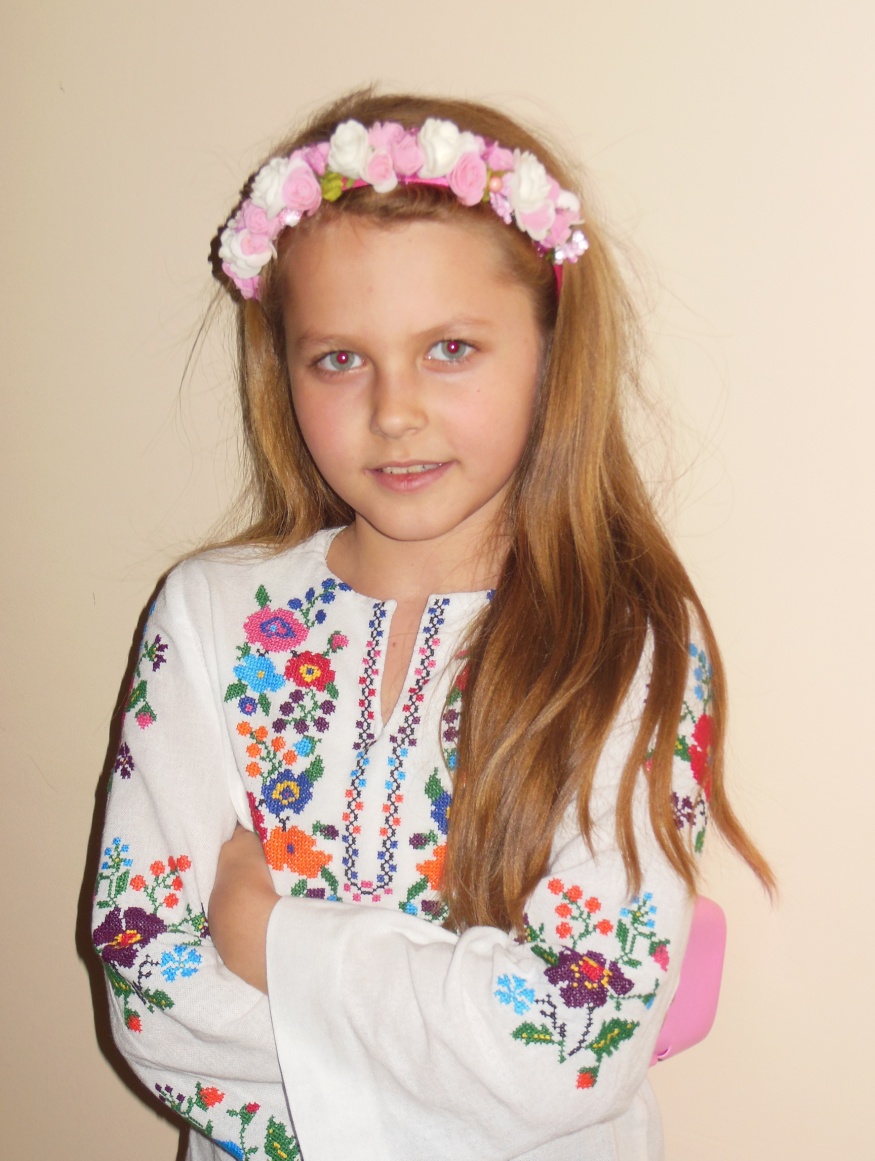 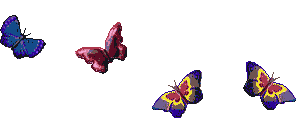 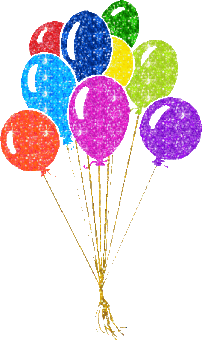 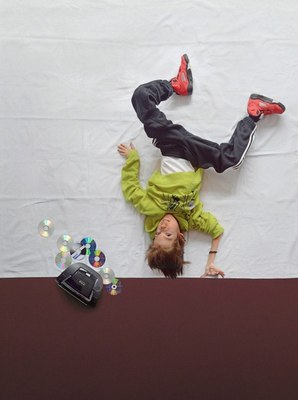 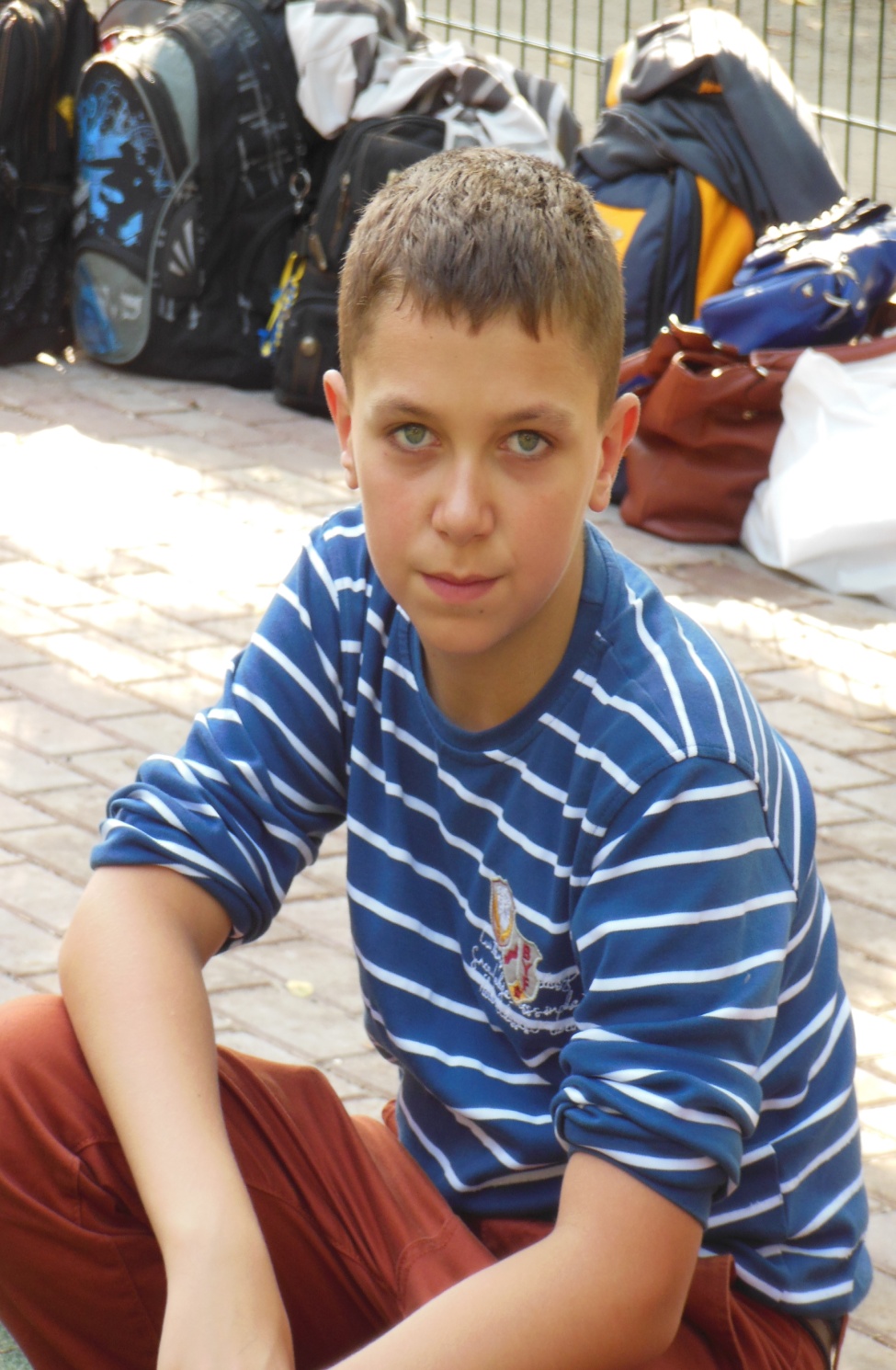 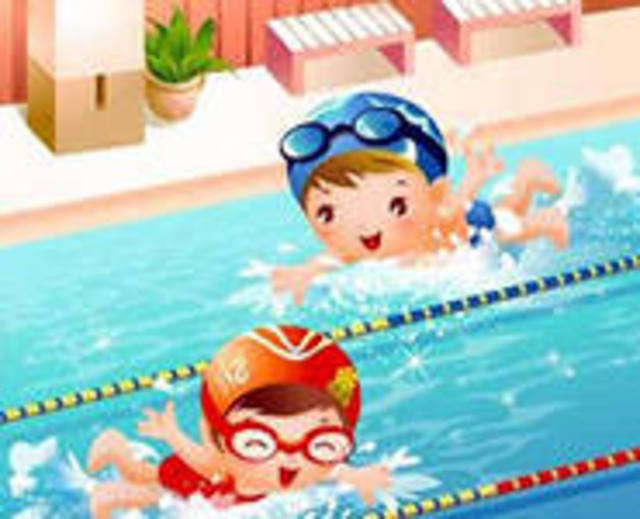 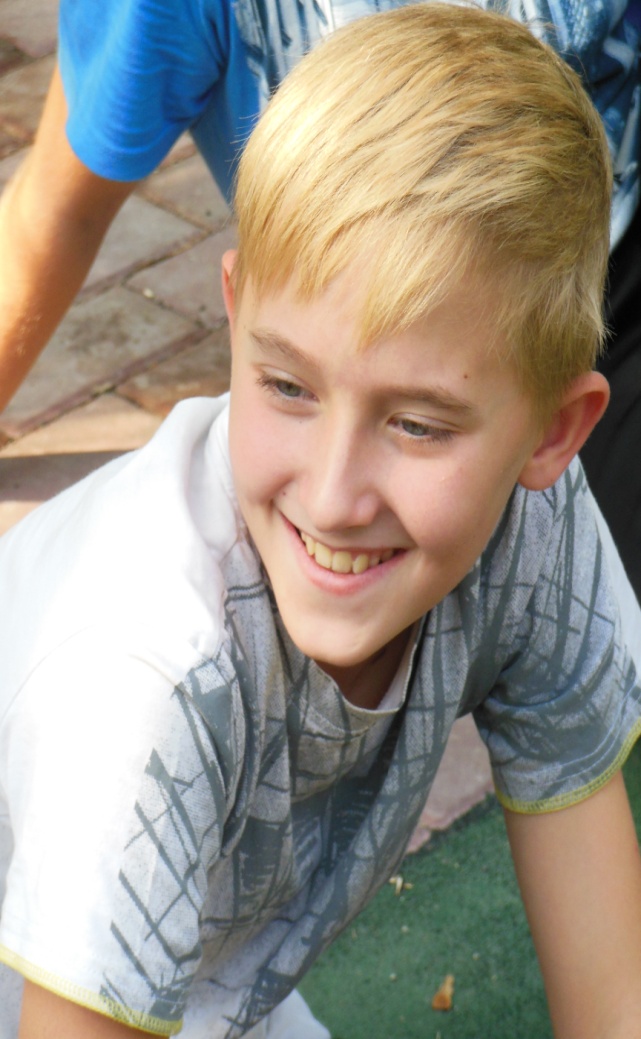 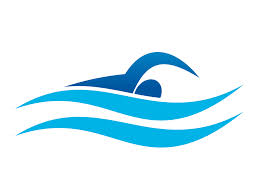 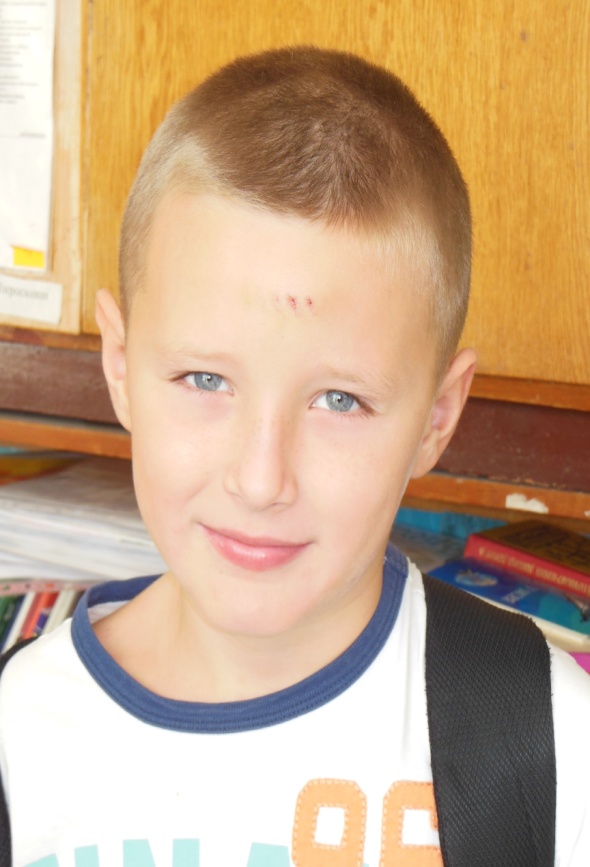 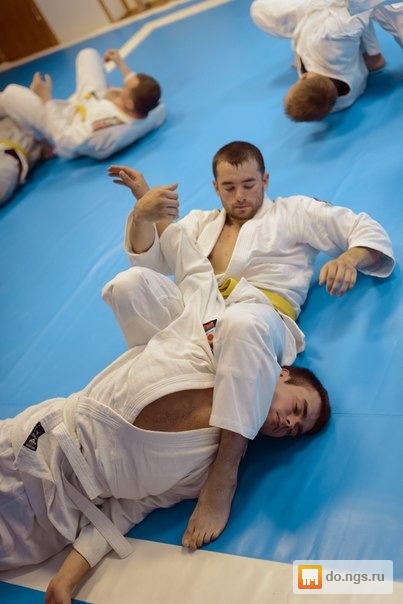 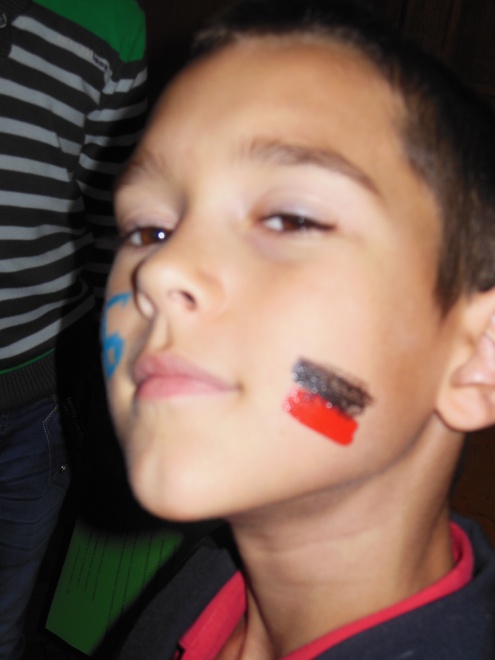 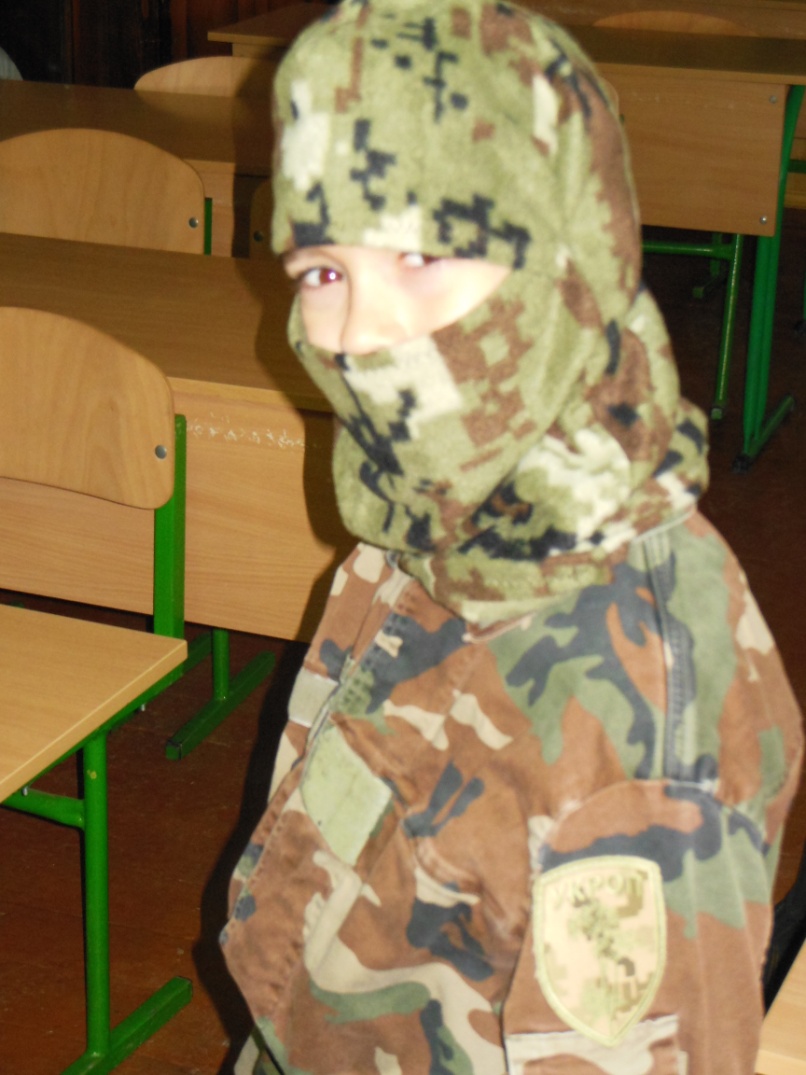 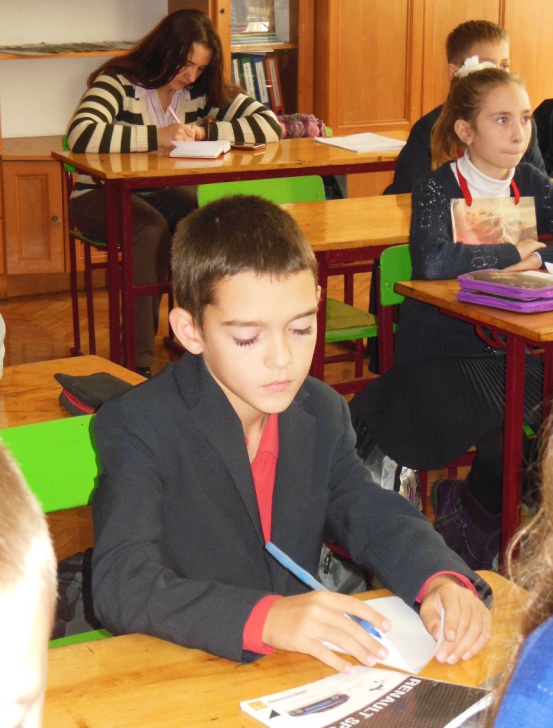 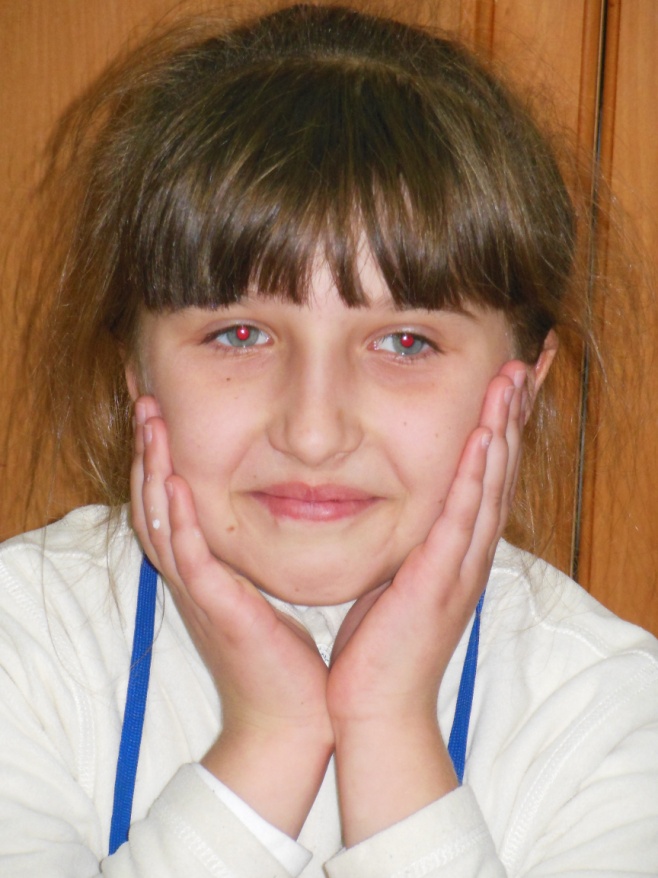 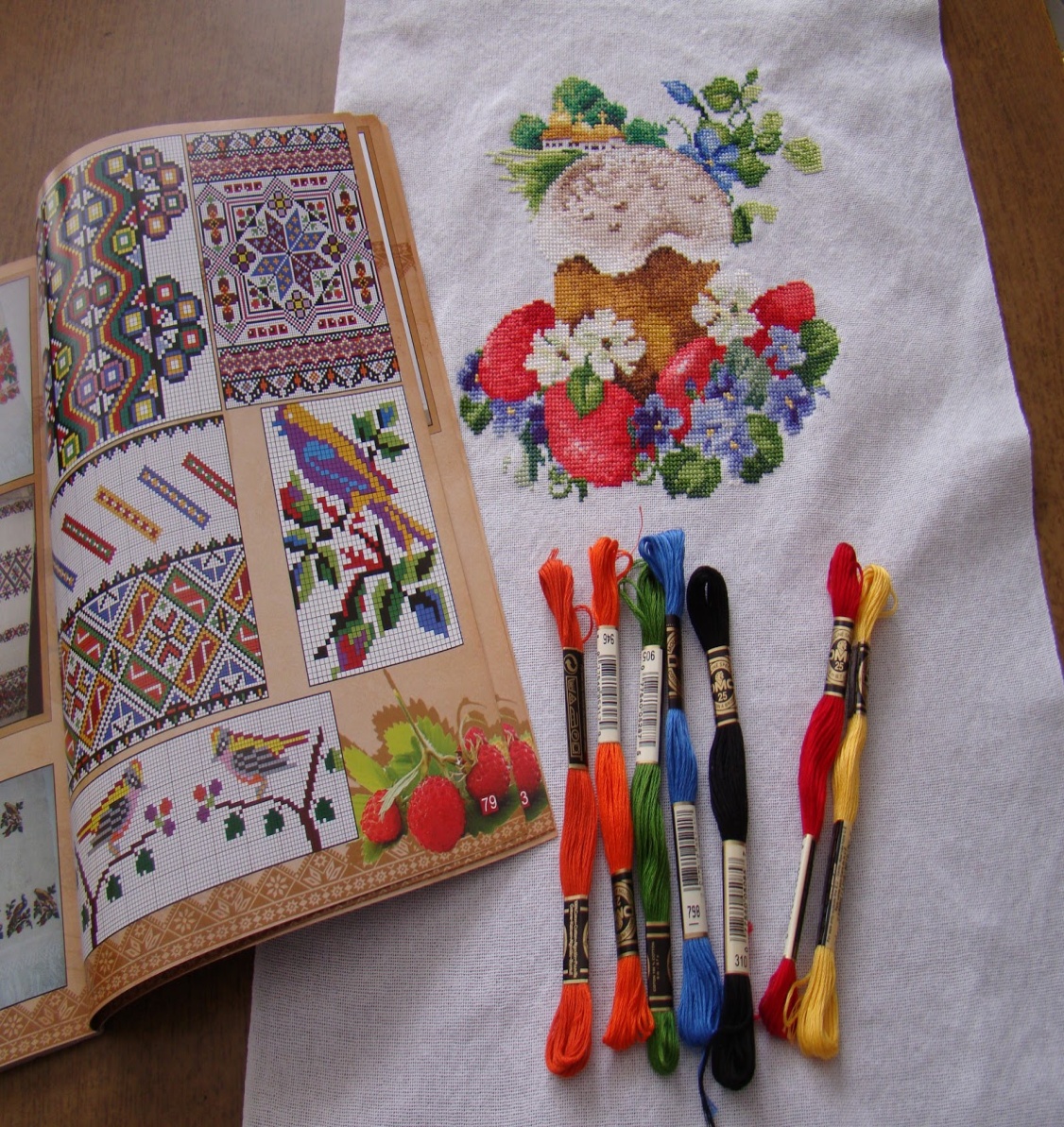 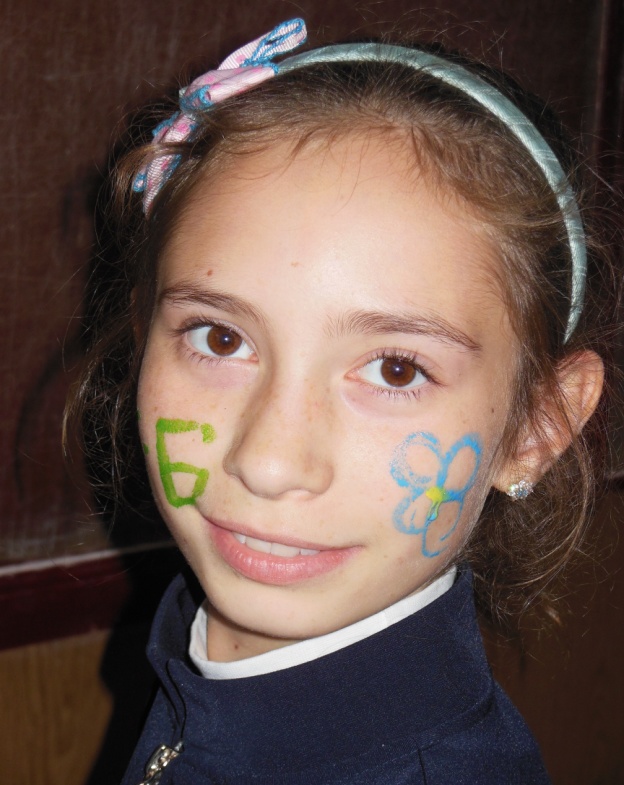 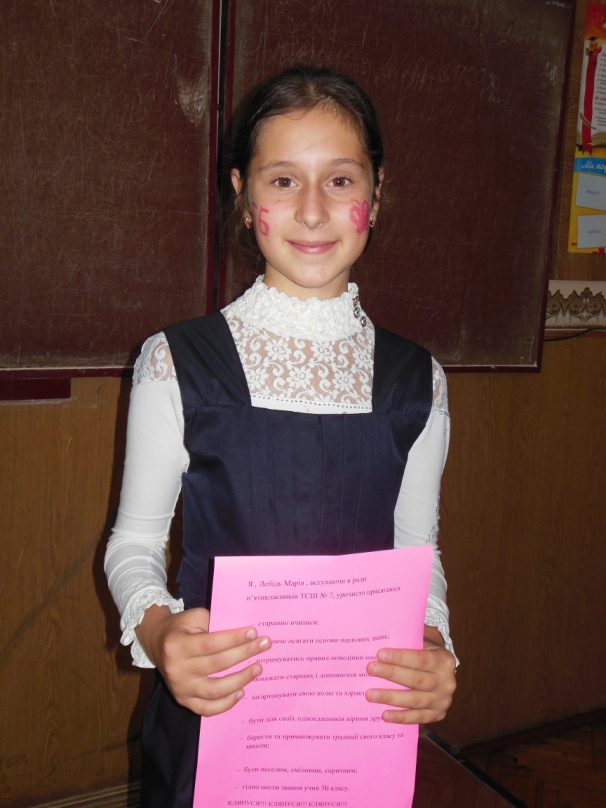 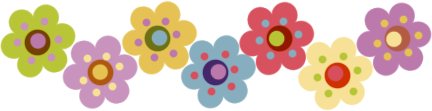 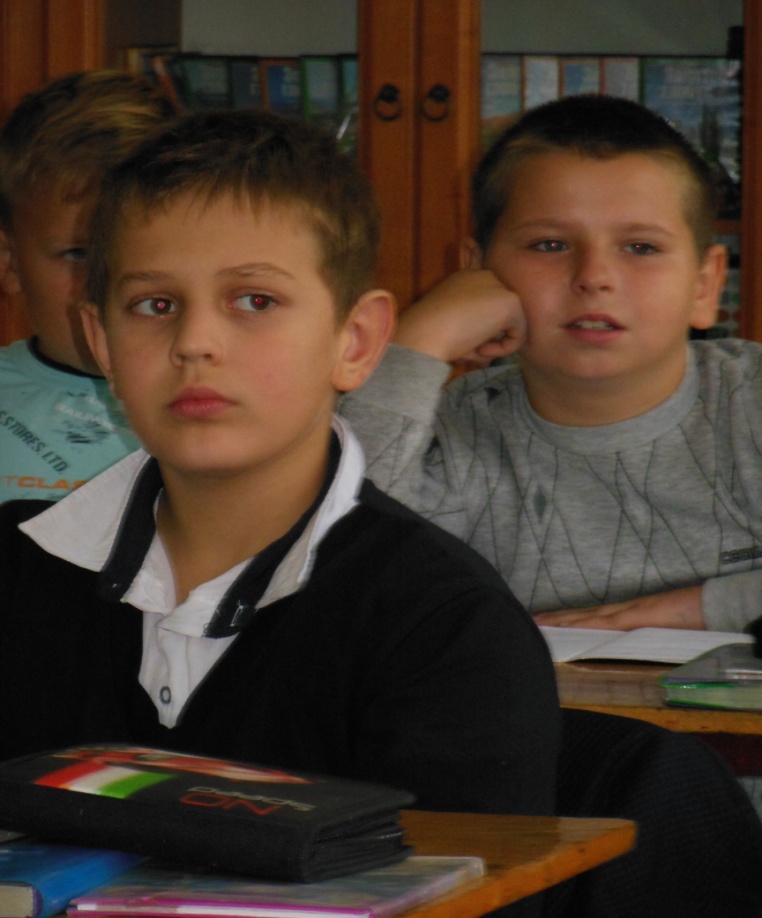 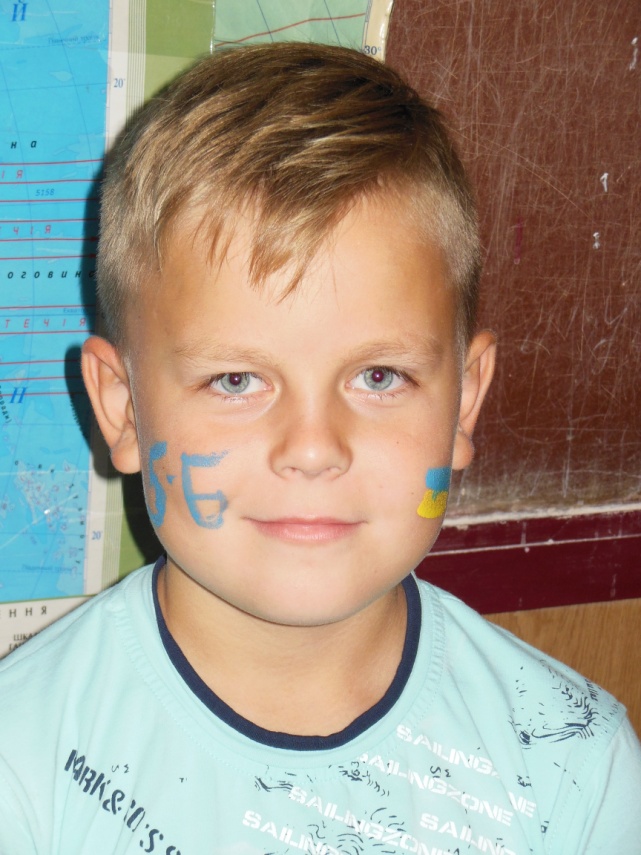 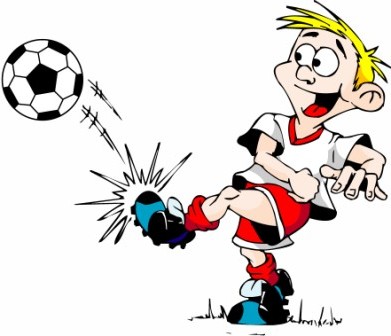 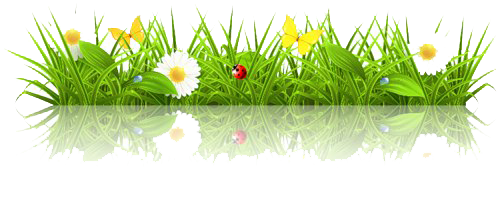 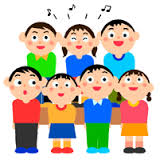 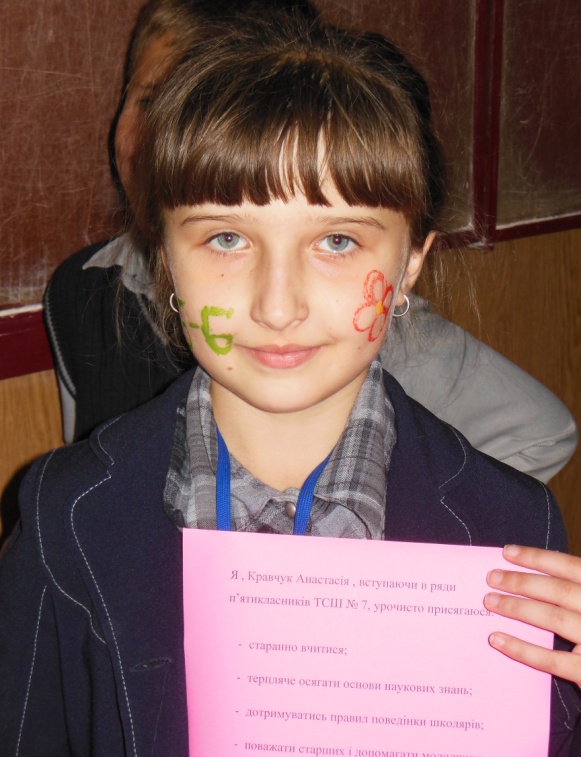 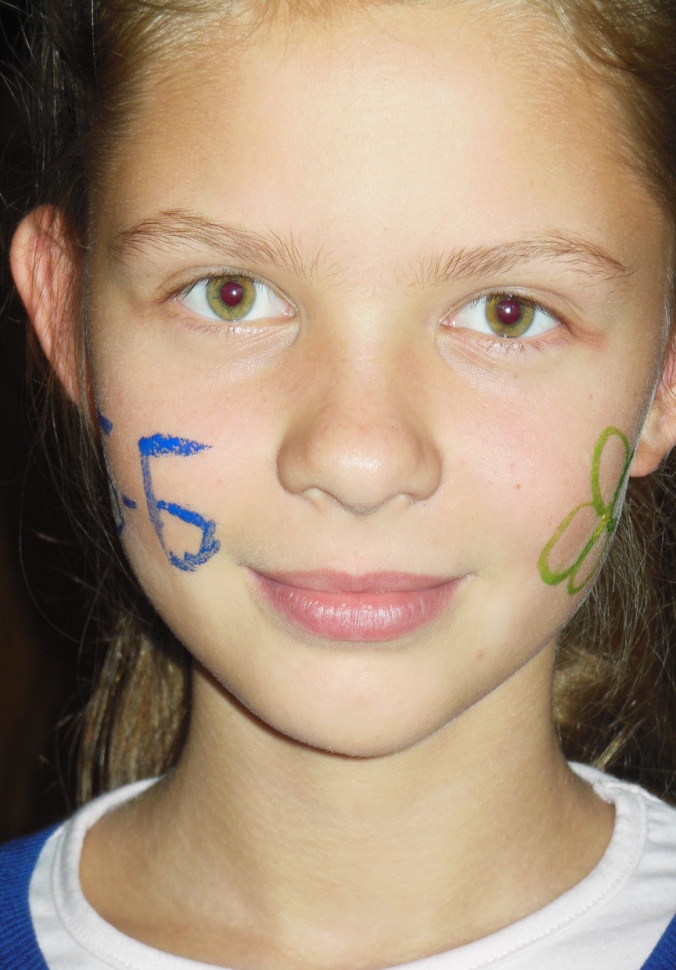 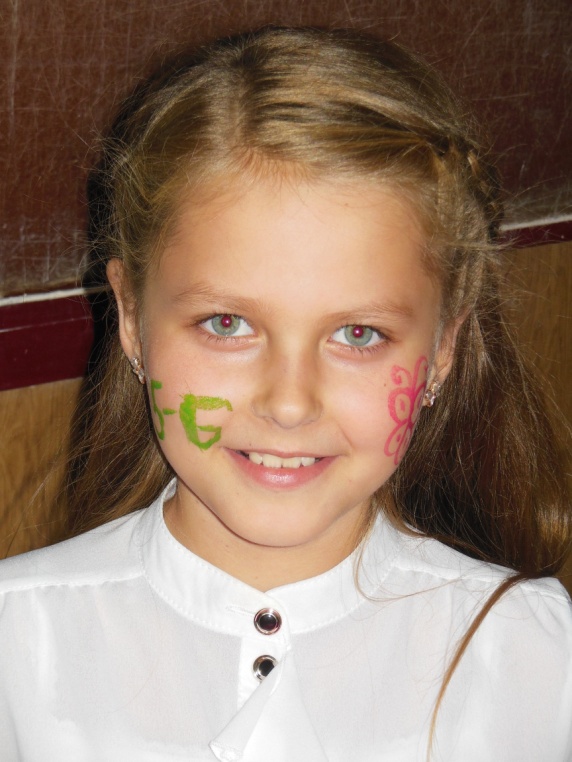 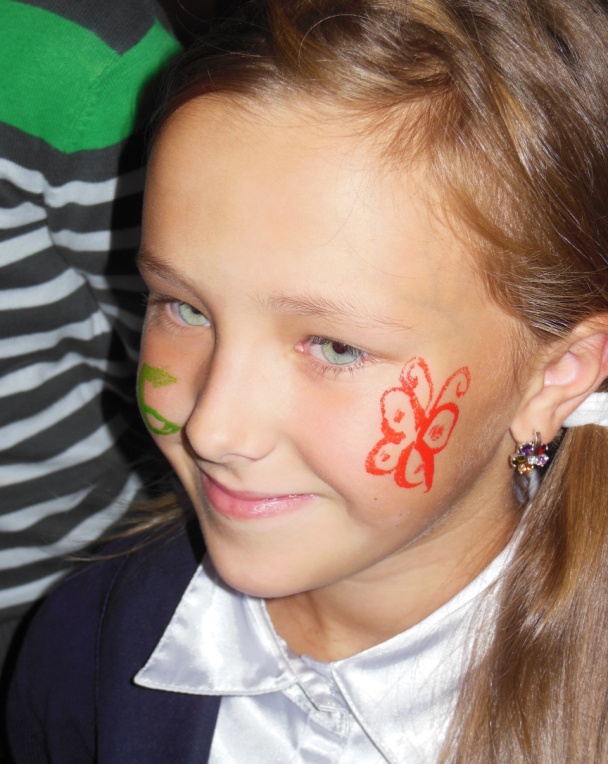 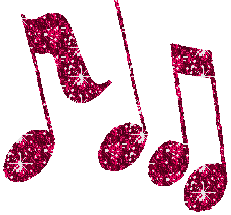 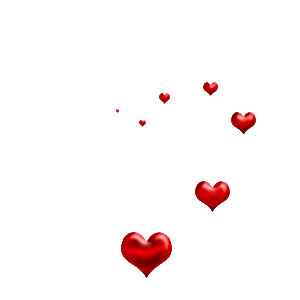 Соціометричні зірки
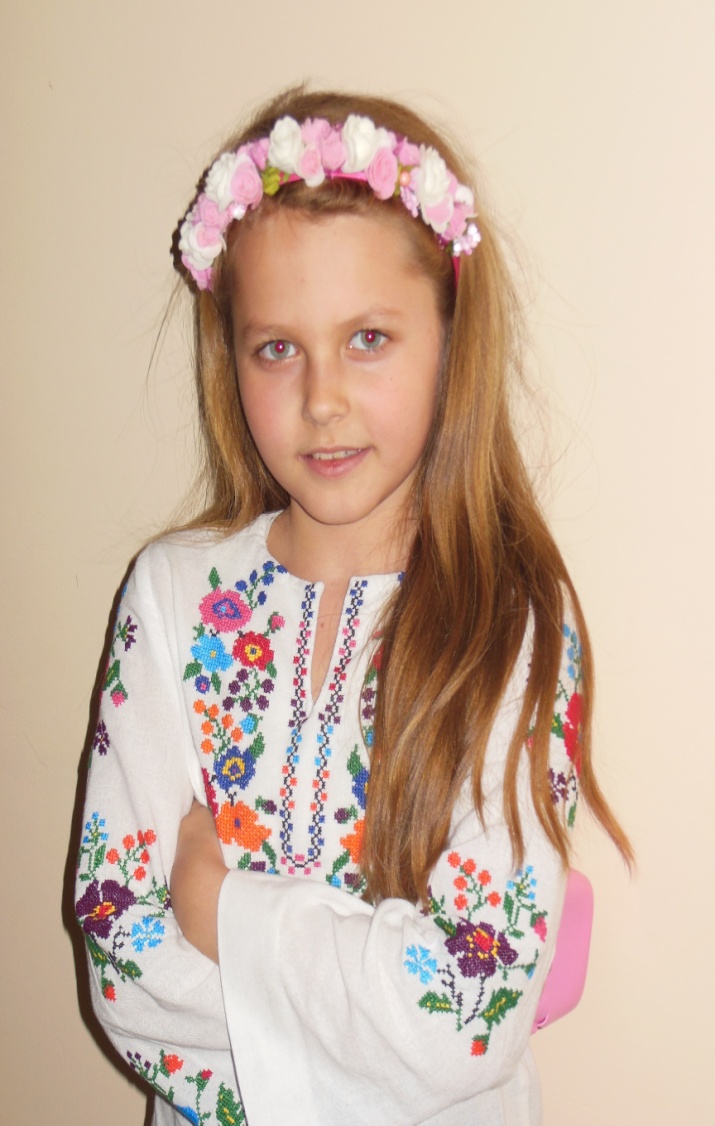 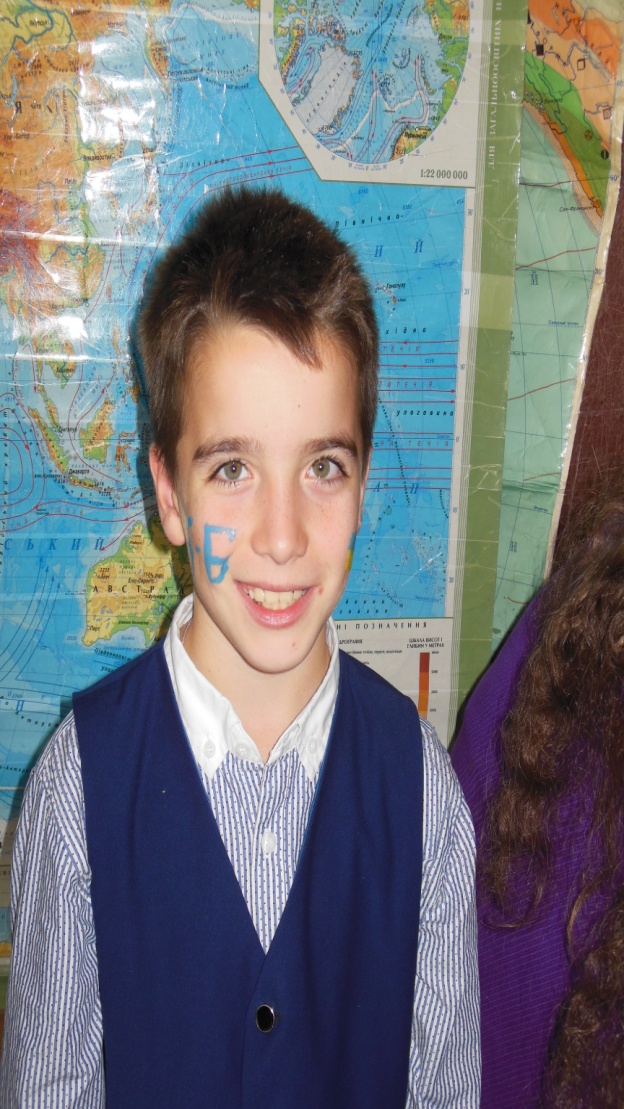 Найбільш бажані
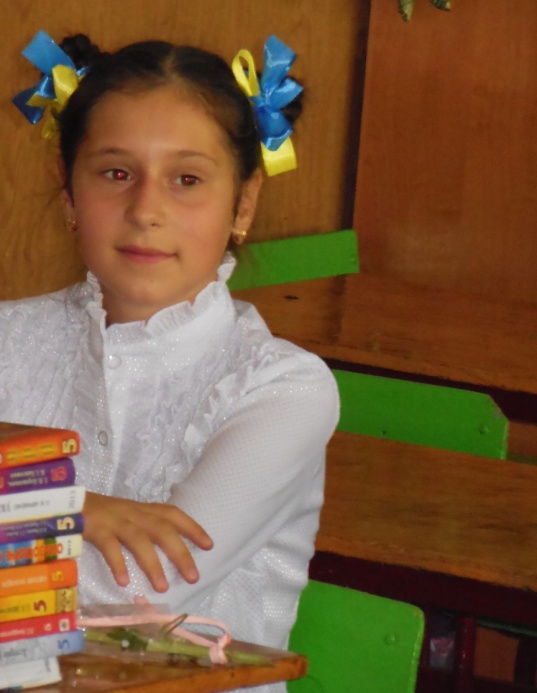 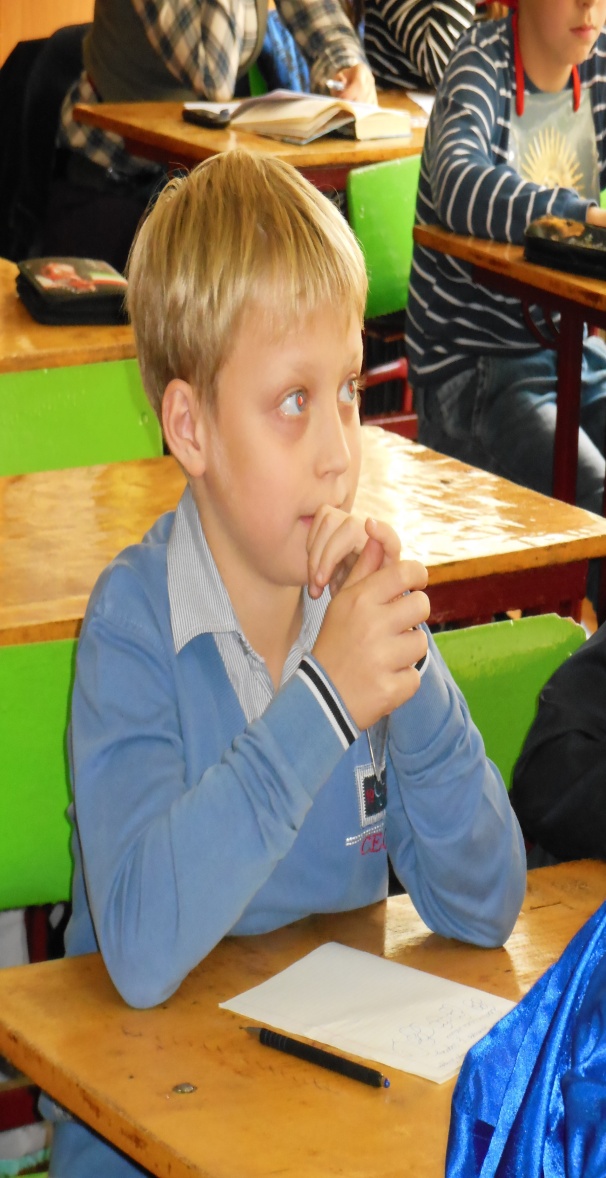 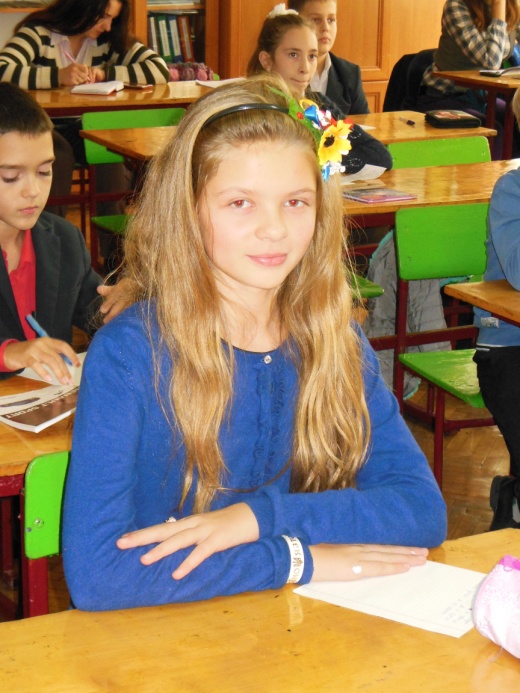 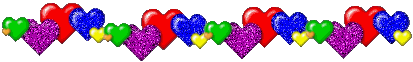 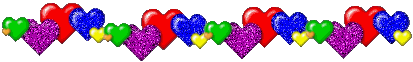 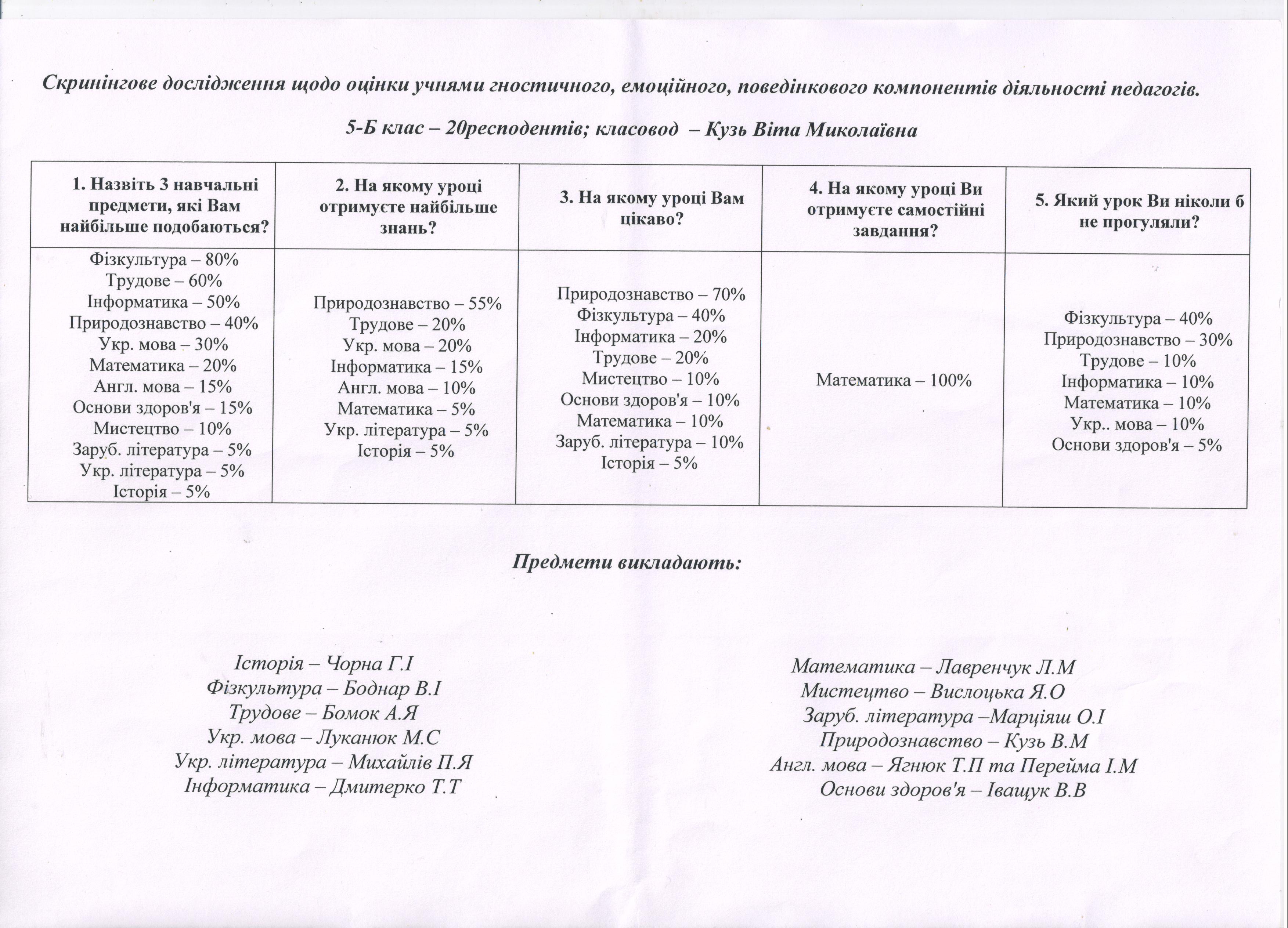 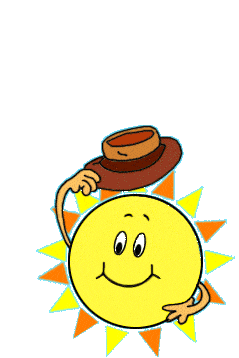 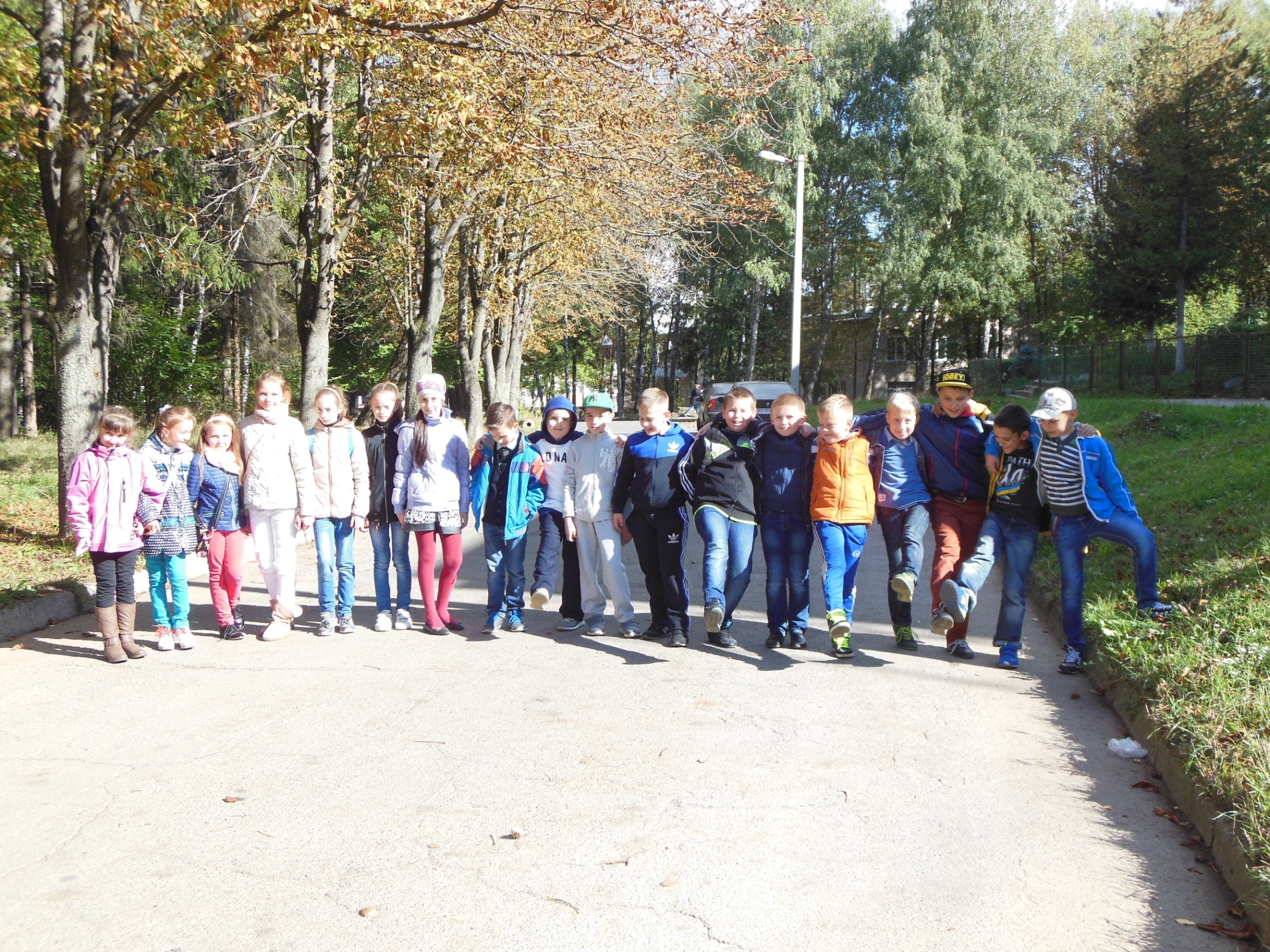 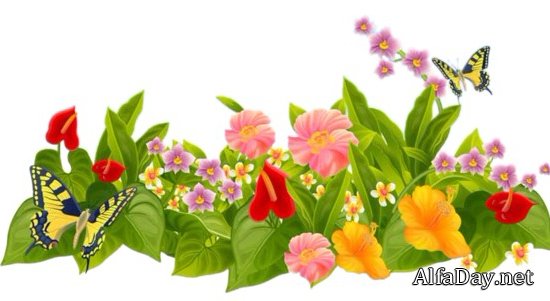 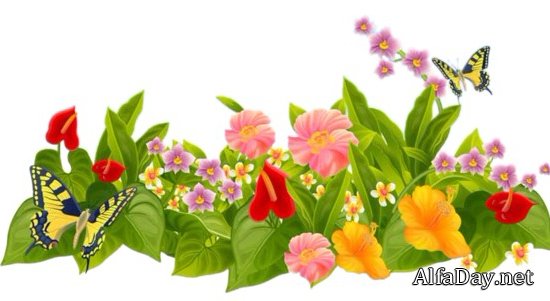